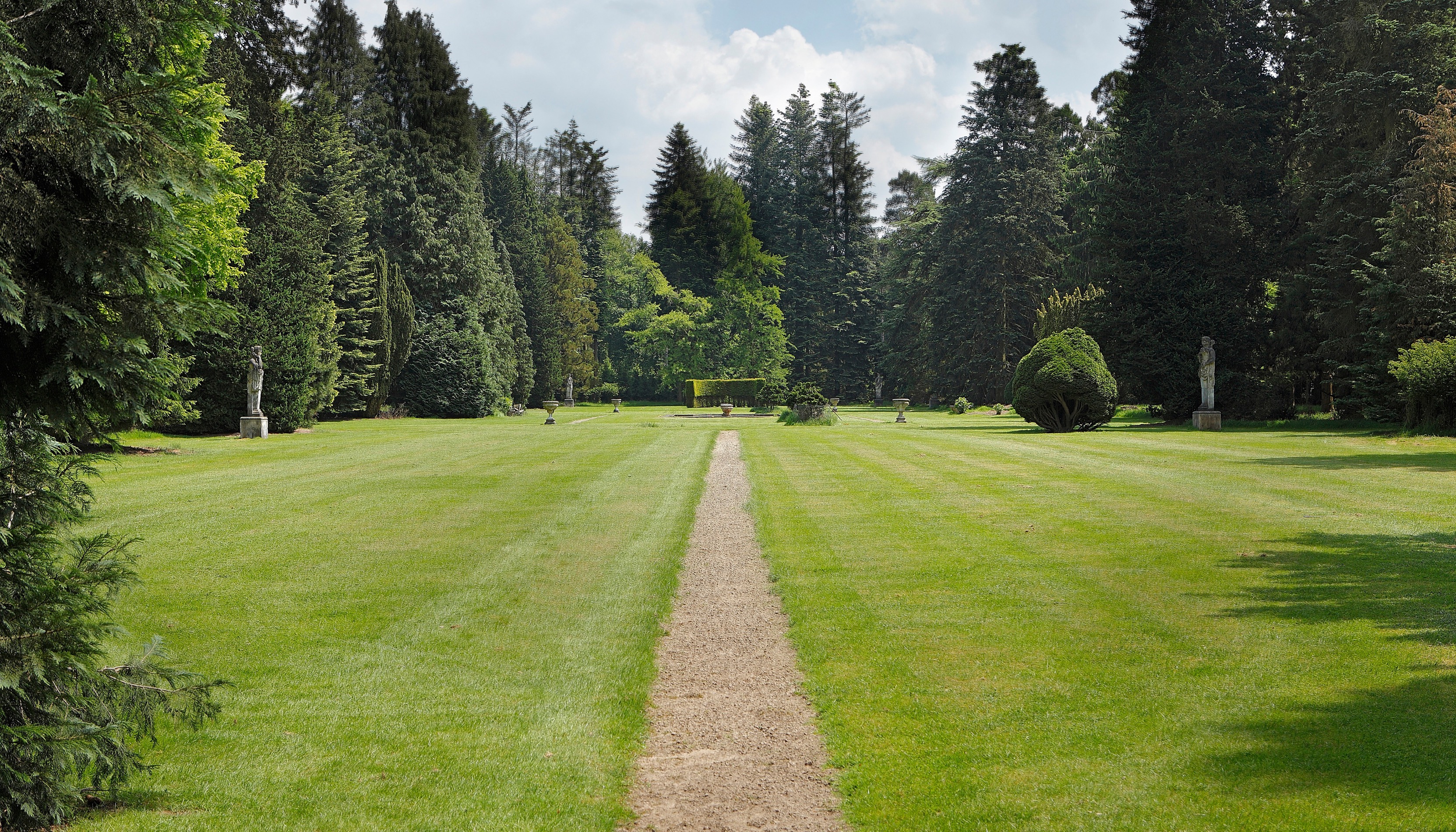 Uitvoering:OntwikkelingsvisieStadsbos en Landgoed De Wielewaal
Strijp R, 17 september 2024
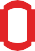 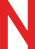 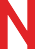 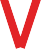 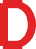 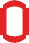 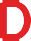 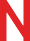 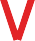 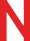 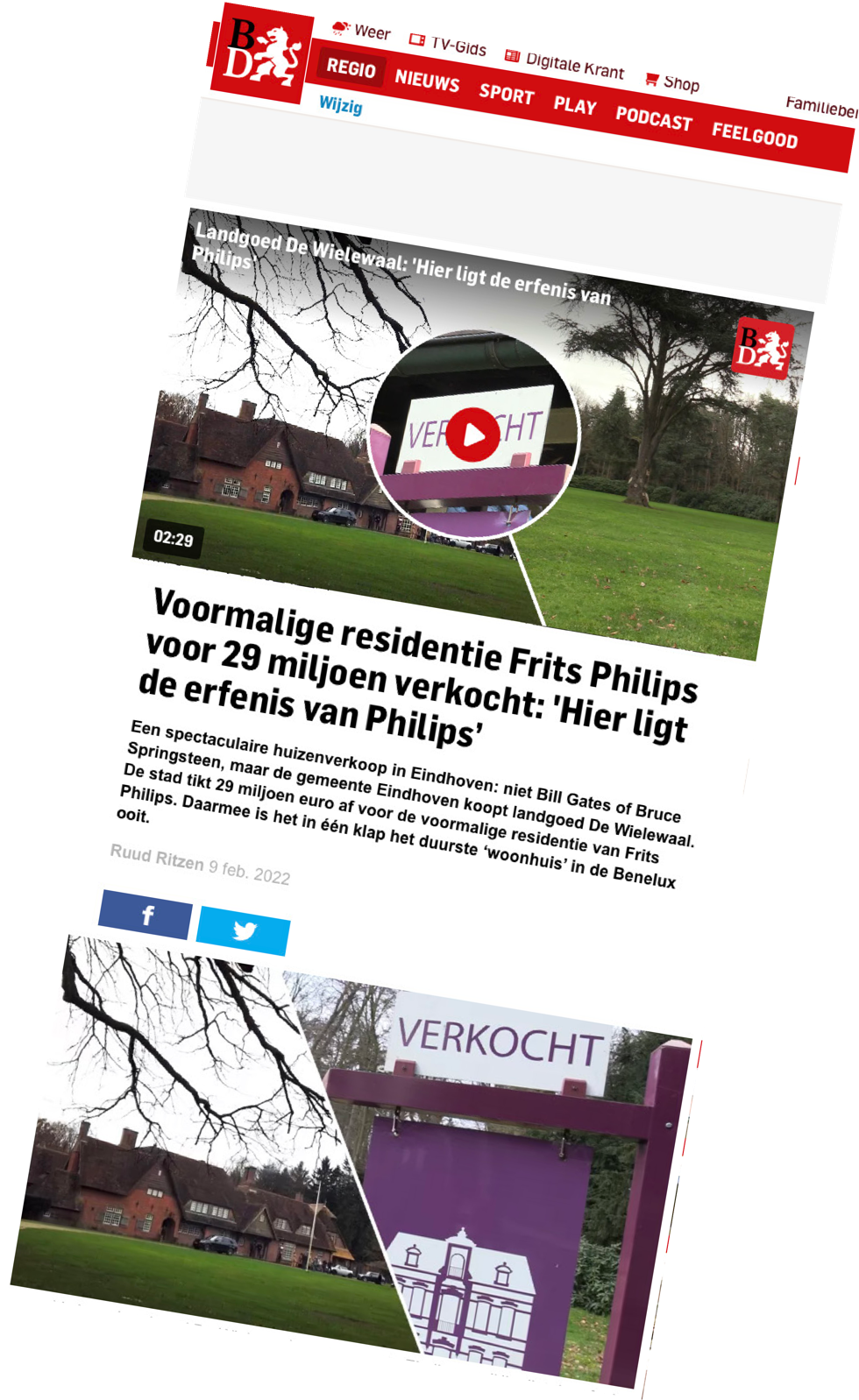 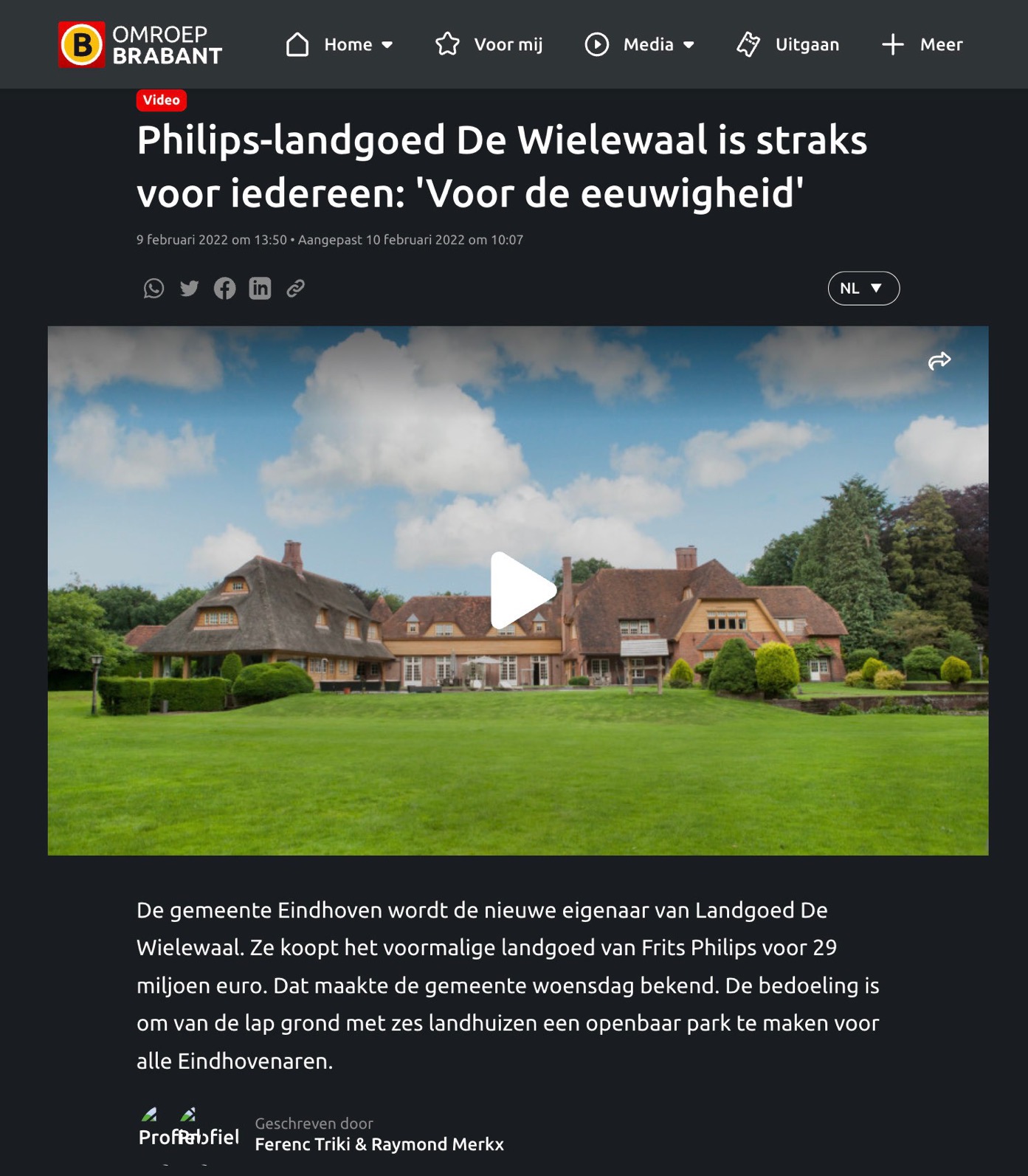 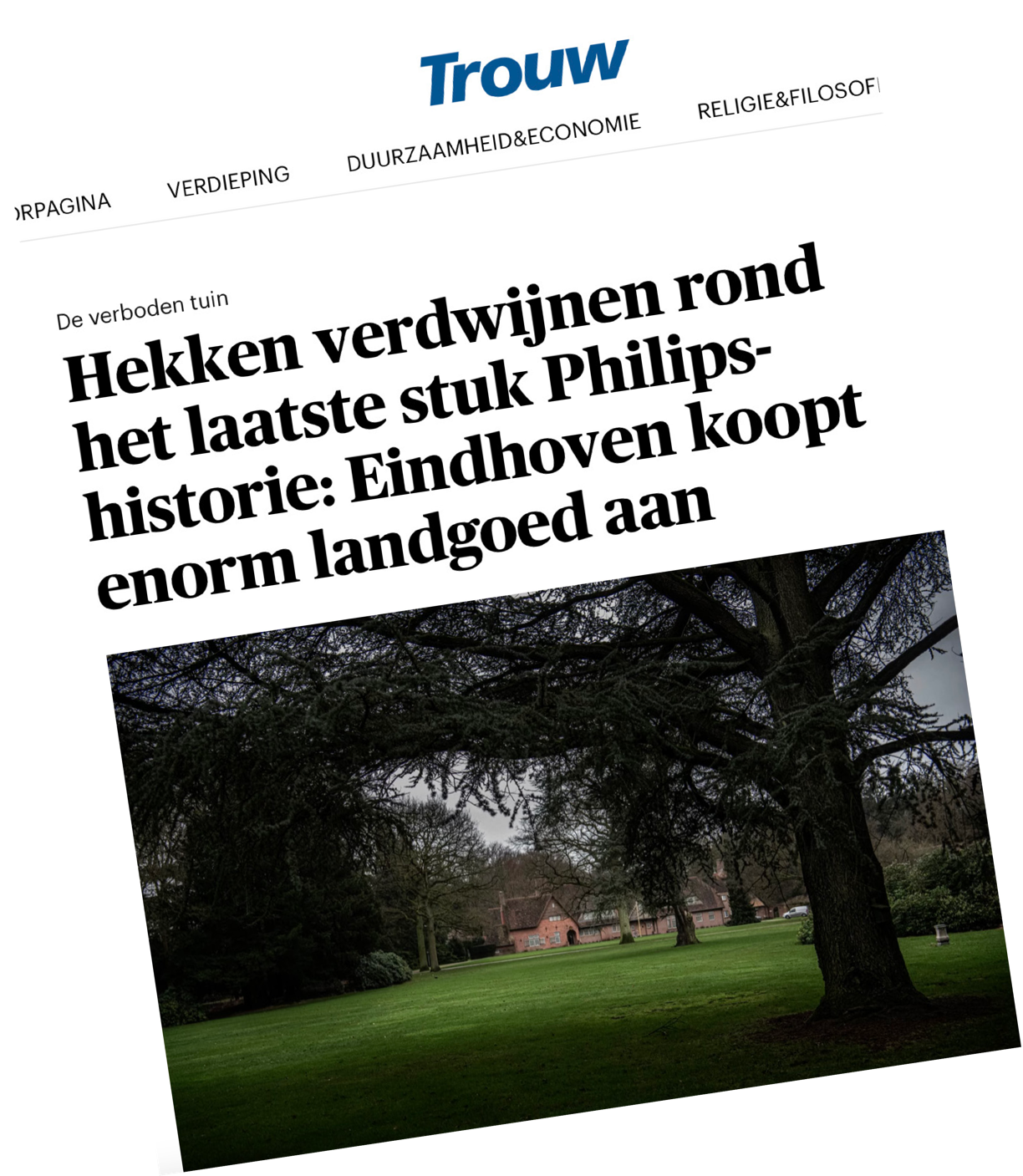 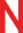 stadsbos voor alle Eindhovenaren
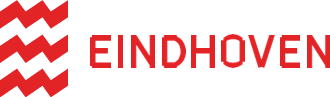 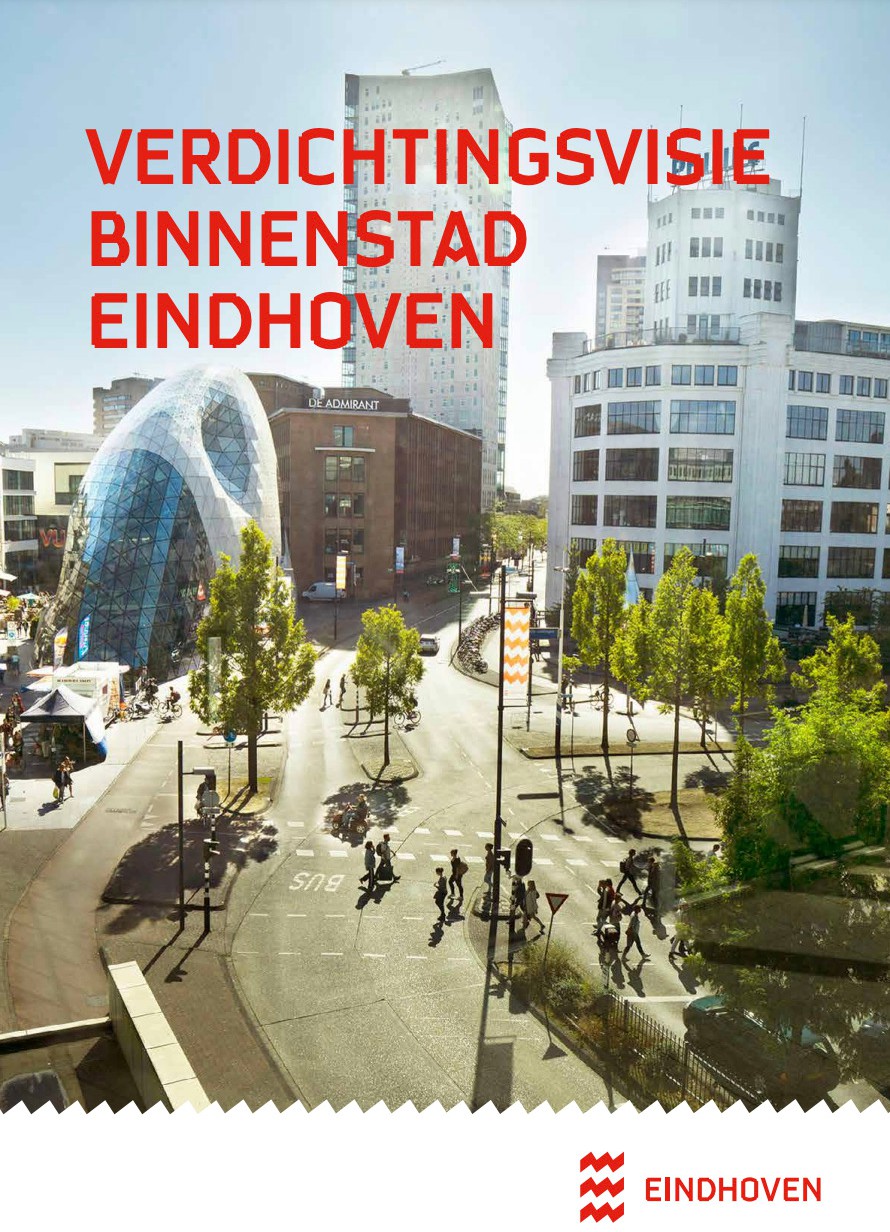 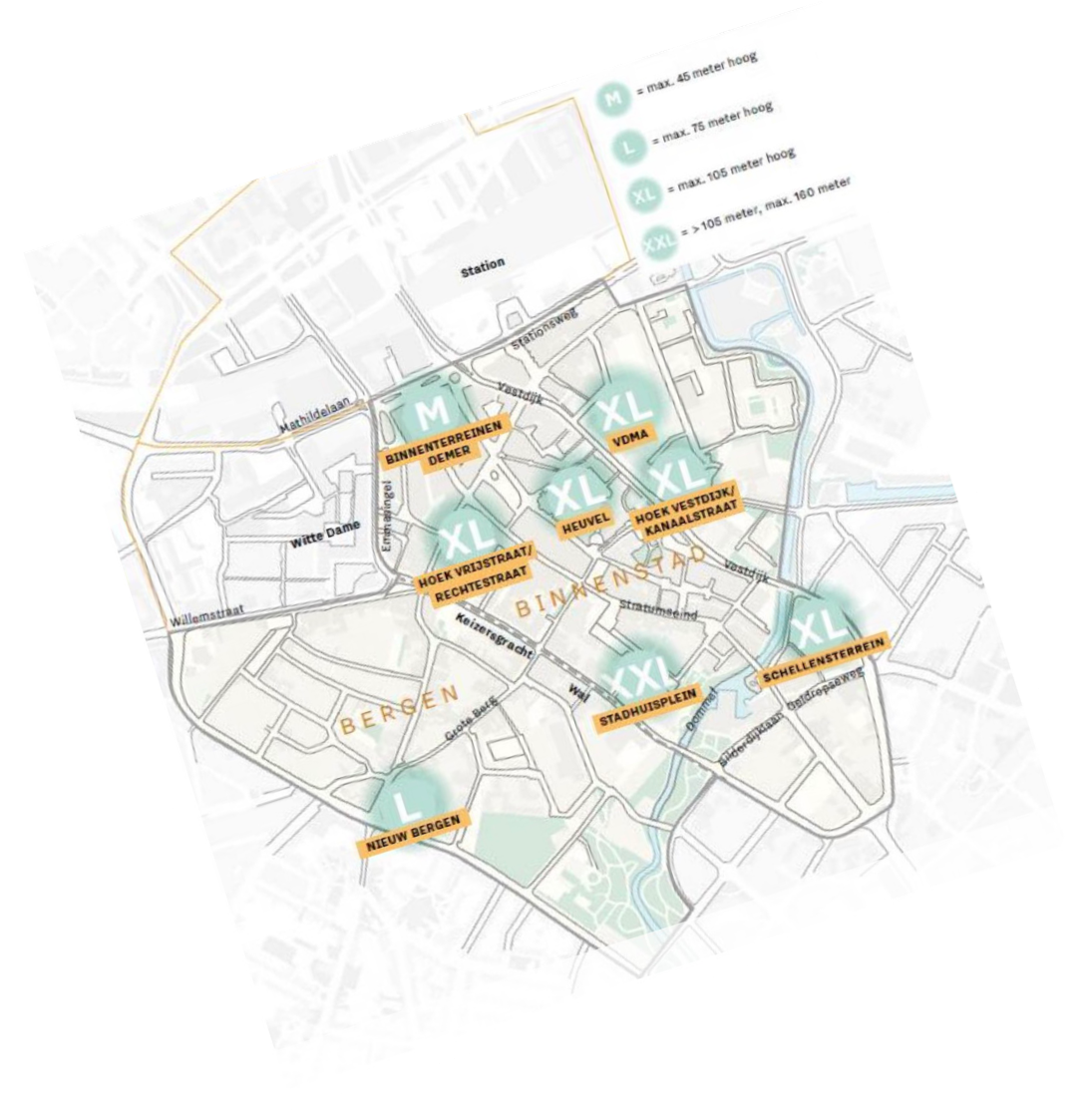 de groene long voor de verdichtende stad
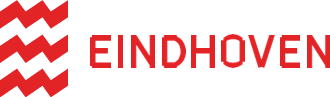 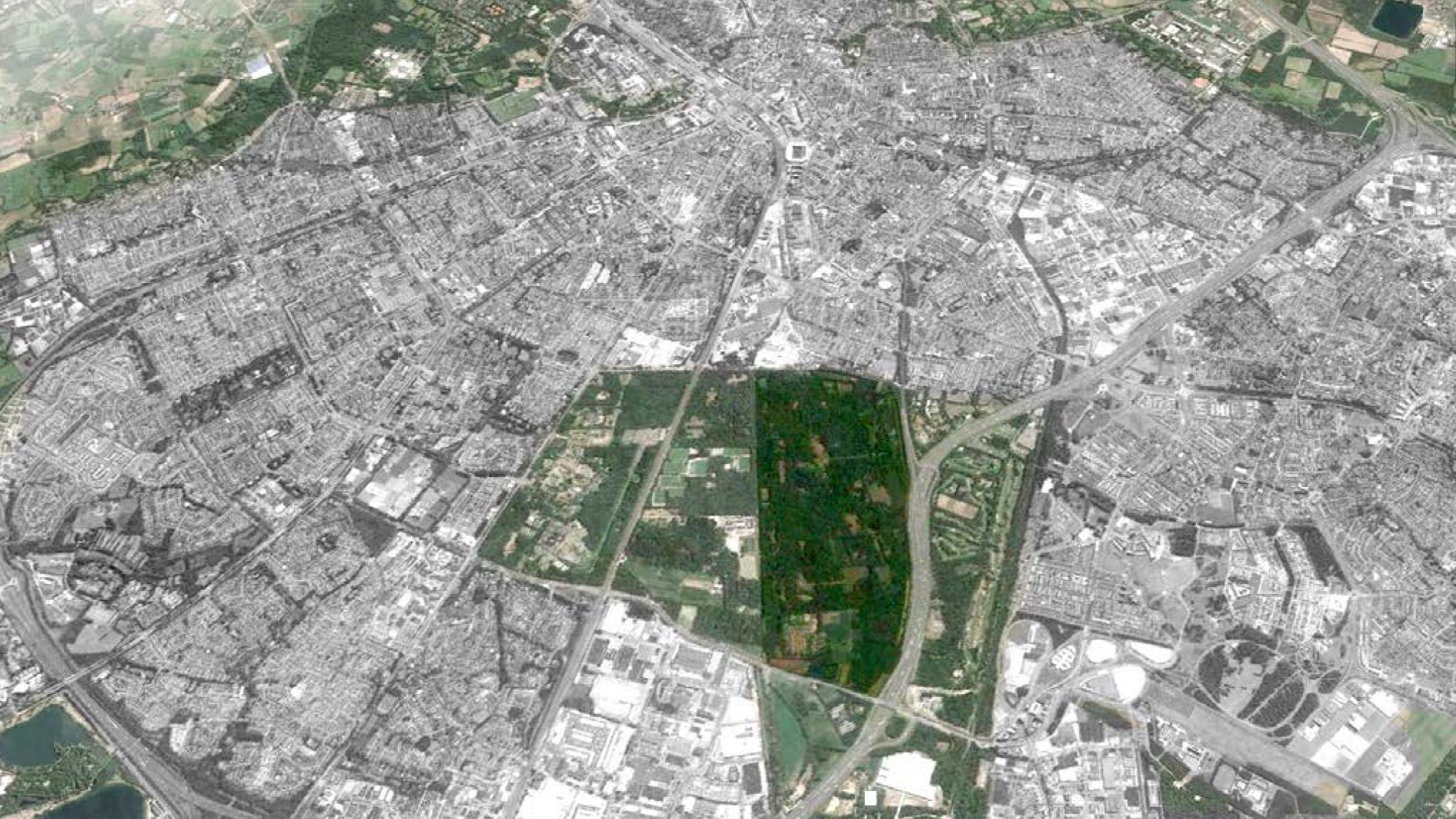 Stadsbos
Genneper parken
De Karpen
7 / 63
ZUS [Zones Urbaines Sensibles]
agenda
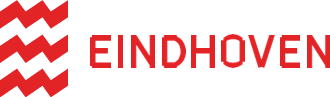 Stadsbos
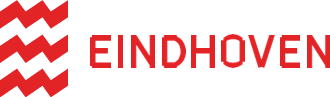 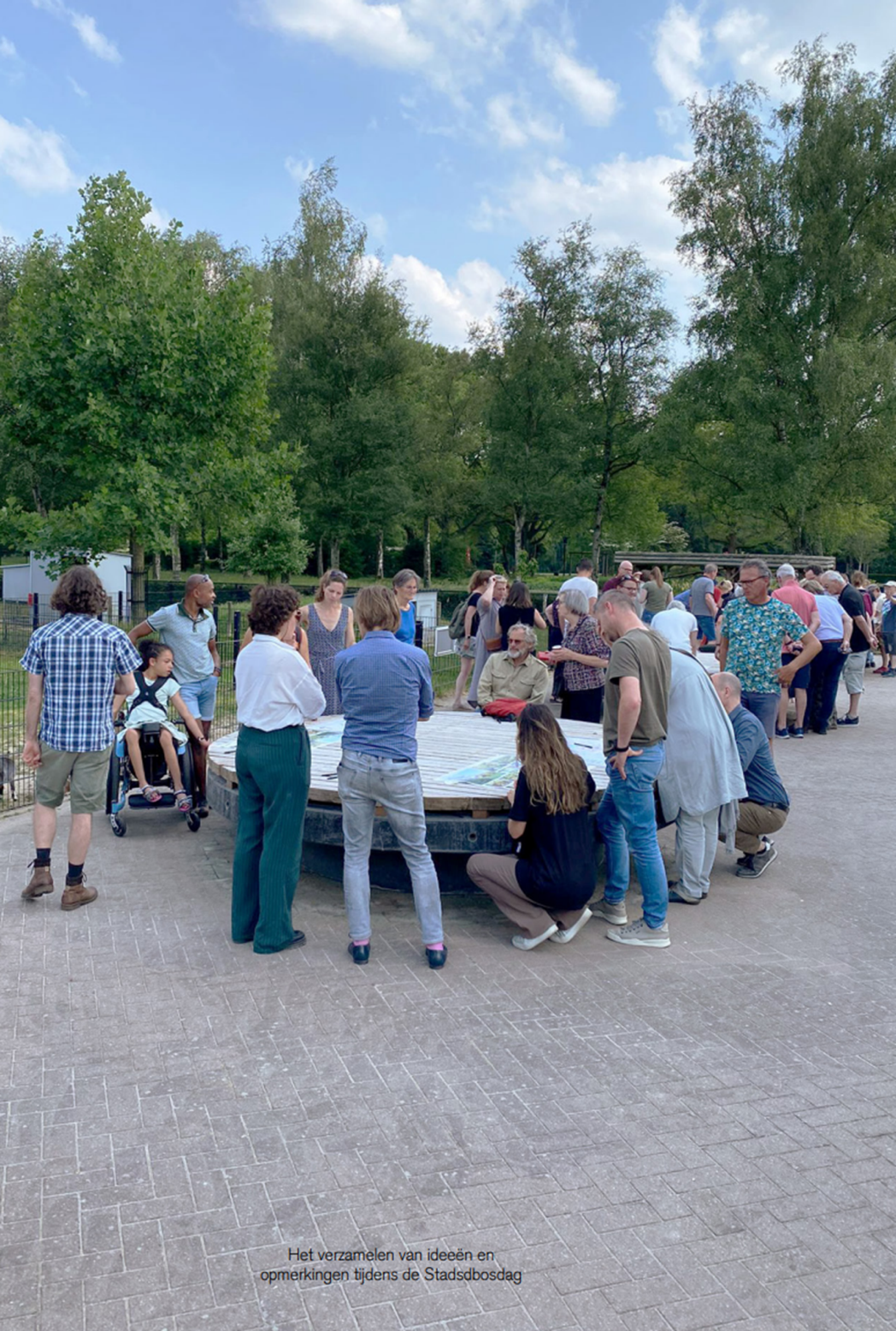 Enquêtes, 
Social polls
Stadsbosdoolhof
Stadsbosdagen
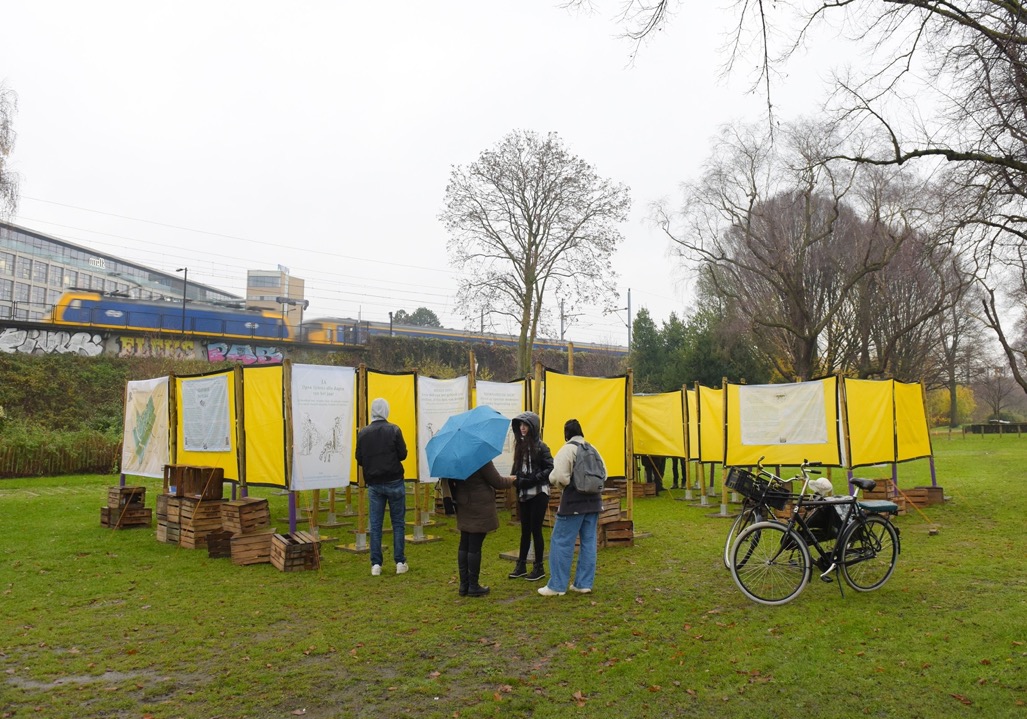 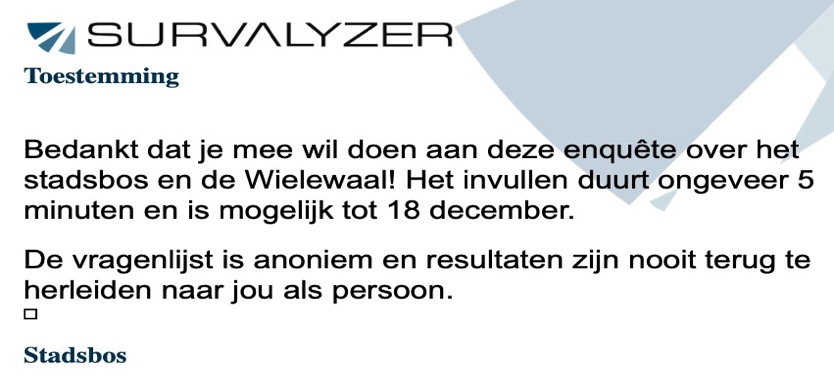 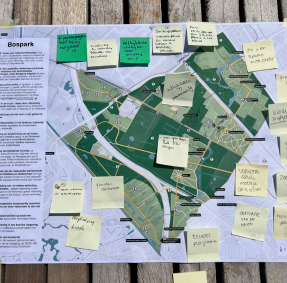 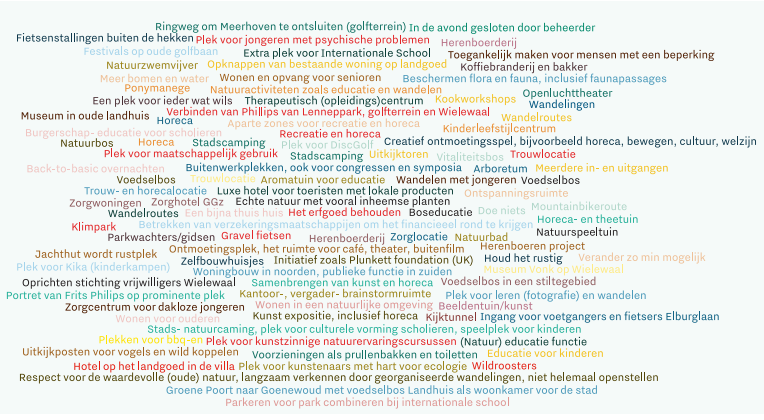 VERSCHILLENDE LOCATIES
Stadsbos gemaakt voor en met Eindhovenaren
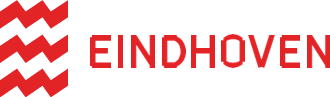 [Speaker Notes: Participatieproces: inwoners, stakeholders uit het stadsbosgebied, belangenorganisaties (TGE, NM, BL, Kastelenstichting, vereniging landgoederen), provincie, waterschap, CRK, culturele instellingen, Philips Heritage, Philips museum, Stichting Cultuur etc.]
Stadsbosthema’s en analyse
STADSBOSDAGEN
ANALYSE
verzameling van ideeën
randvoorwaarden
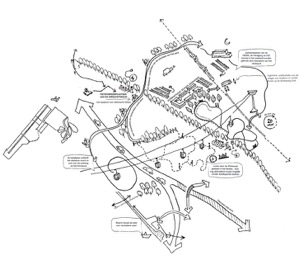 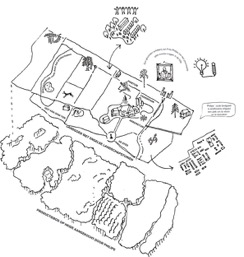 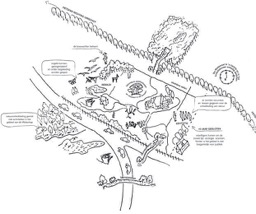 gezond landschap
programma
+
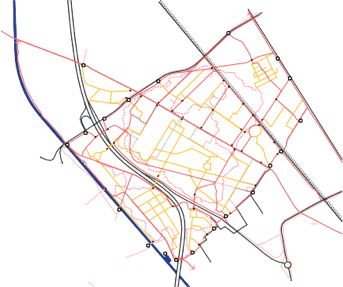 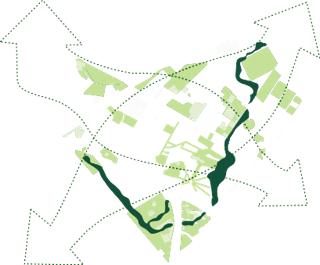 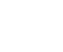 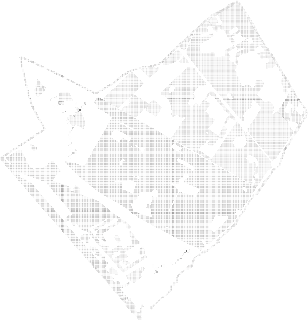 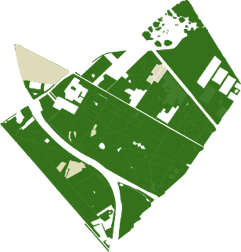 E
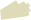 E
E
E
erfgoed
ecologie
mobiliteit
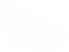 E
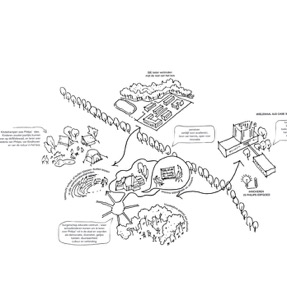 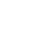 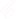 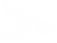 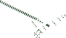 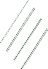 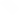 E
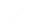 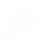 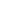 E
E
E
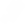 E
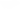 E
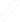 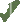 E
E
E
E
E
E
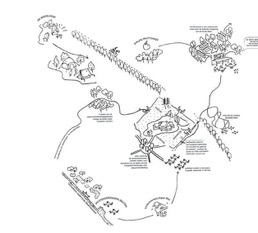 E
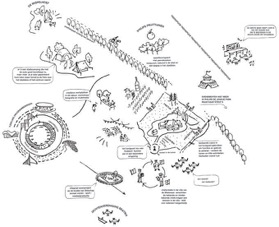 E
E
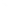 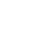 E
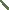 E
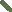 E
E
E
E
E
E
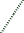 E
E
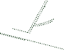 E
E
E
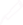 E
E
E
E
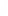 E
E
E
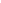 E
E
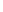 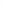 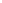 E
E
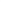 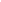 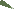 E
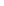 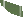 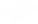 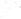 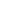 E
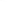 E
E
E
E
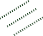 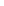 E
E
E
E
E
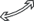 E
E
E
E
E
E	E

E
ecologie
routing en mobiliteit
programma
recreatie
educatie
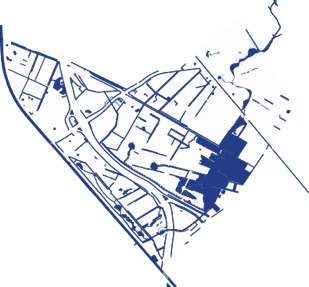 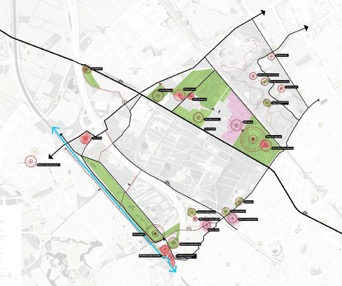 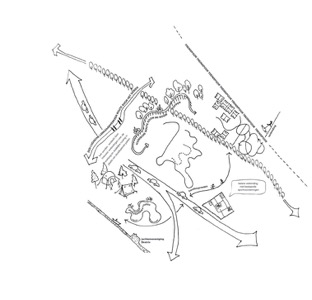 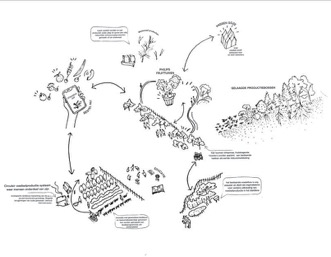 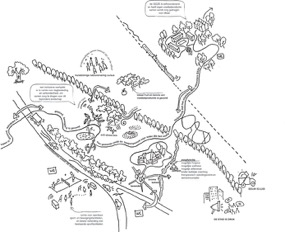 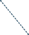 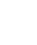 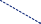 sport
zorg en welbevinden
voedselproductie
water
programma en recreatie
DRIE SCENARIO’S
stadsbosthema’s en analyse
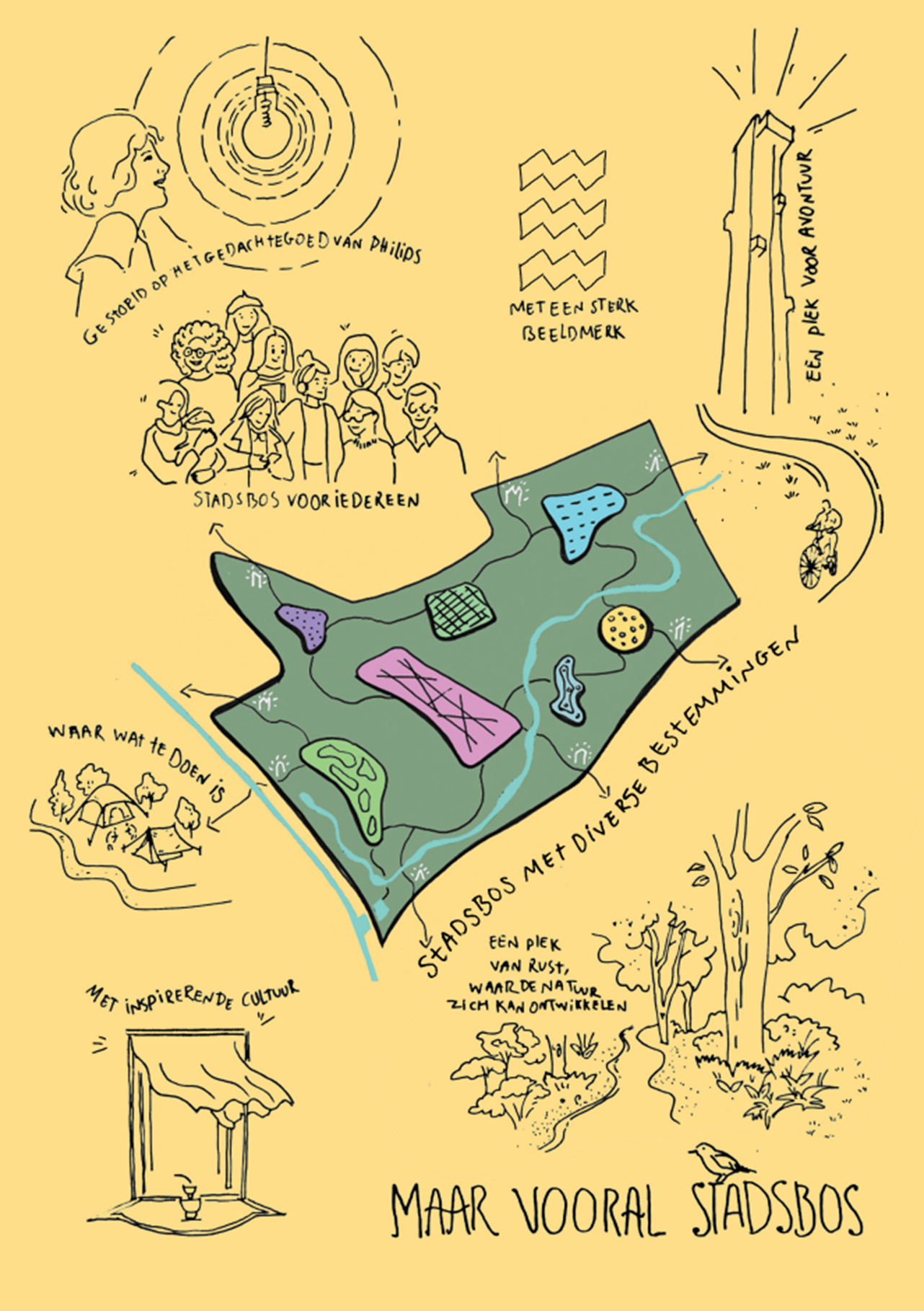 Ontwikkelingsvisie stadsbos
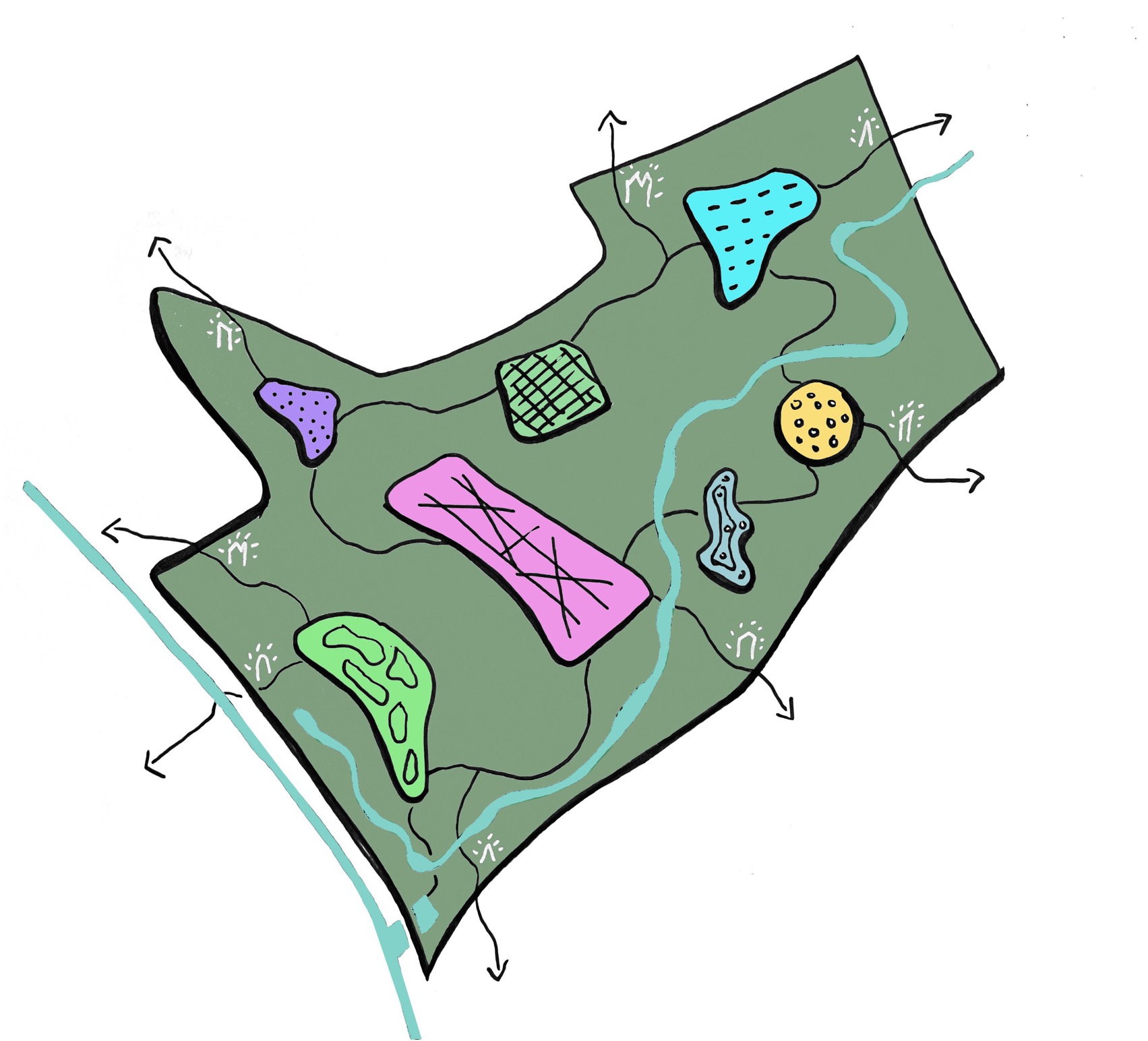 Stadsbos met diverse bestemmingen
[Speaker Notes: Stadsbos met diverse bestemmingen]
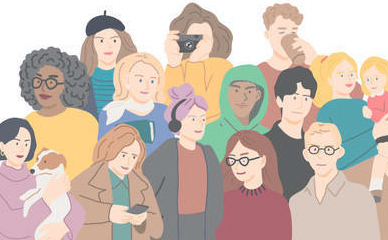 stadsbos voor iedereen
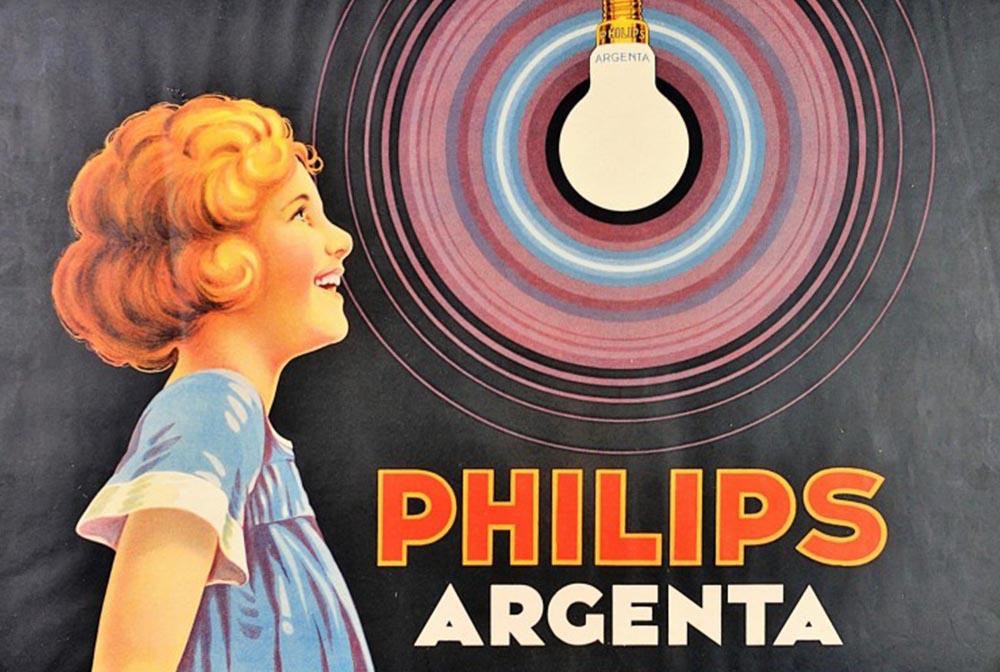 gestoeld op het erfgoed van Philips
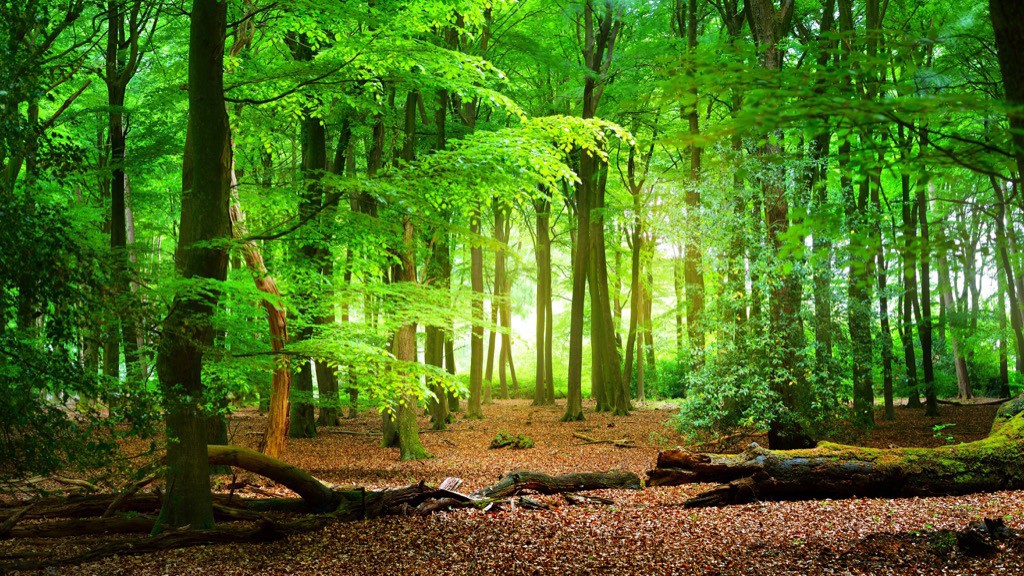 een plek voor rust
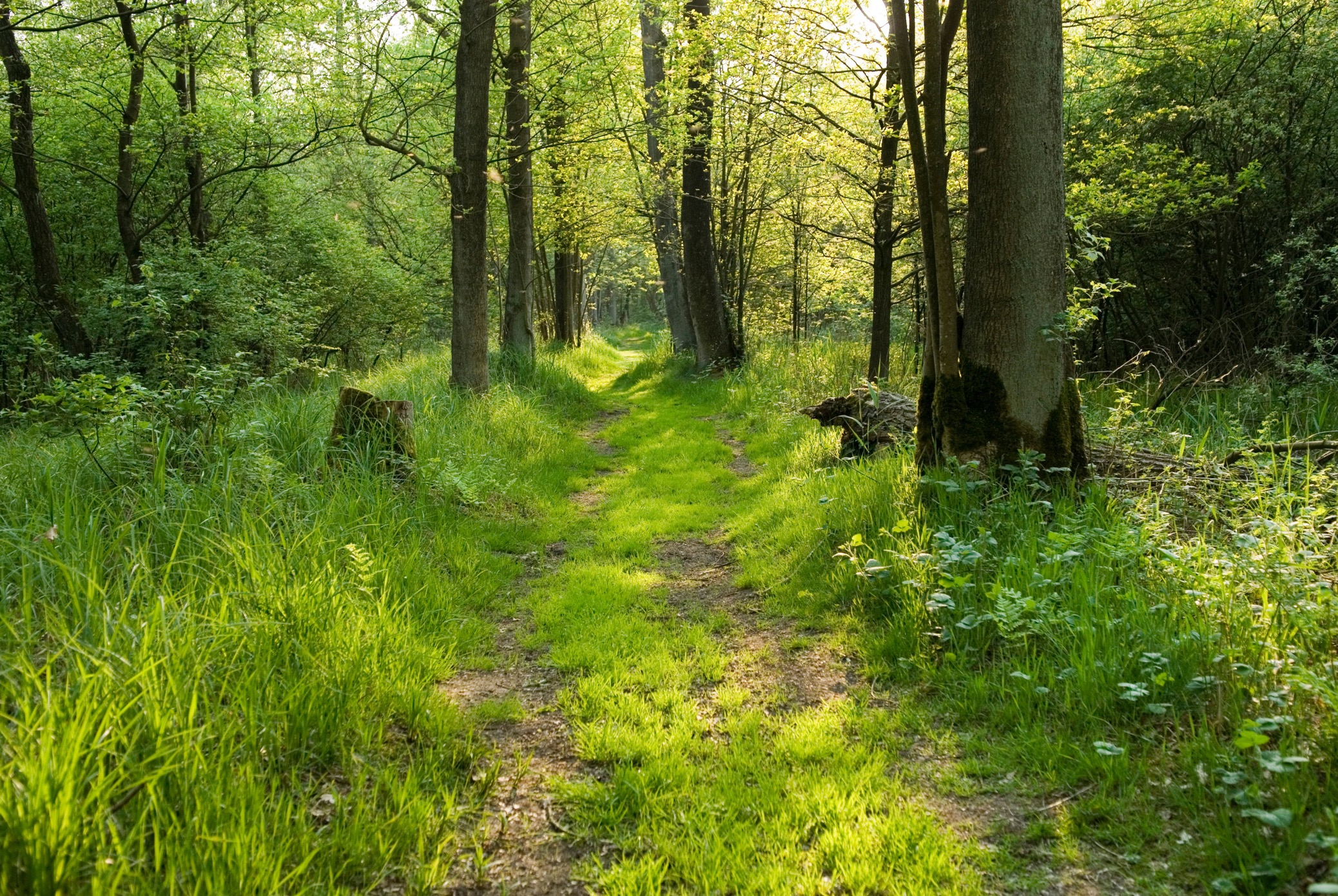 waar de natuur zich kan ontwikkelen
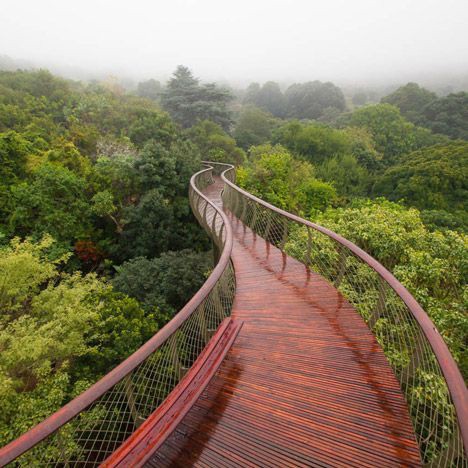 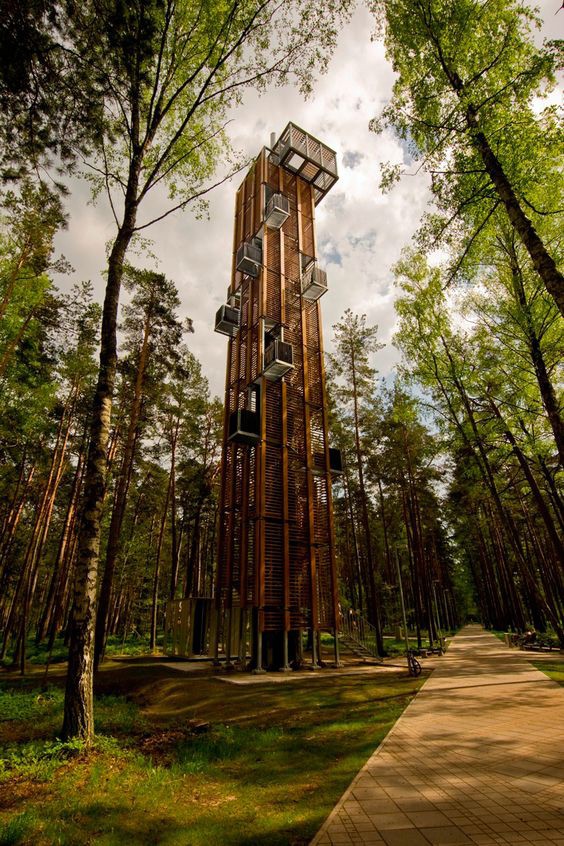 een plek voor avontuur
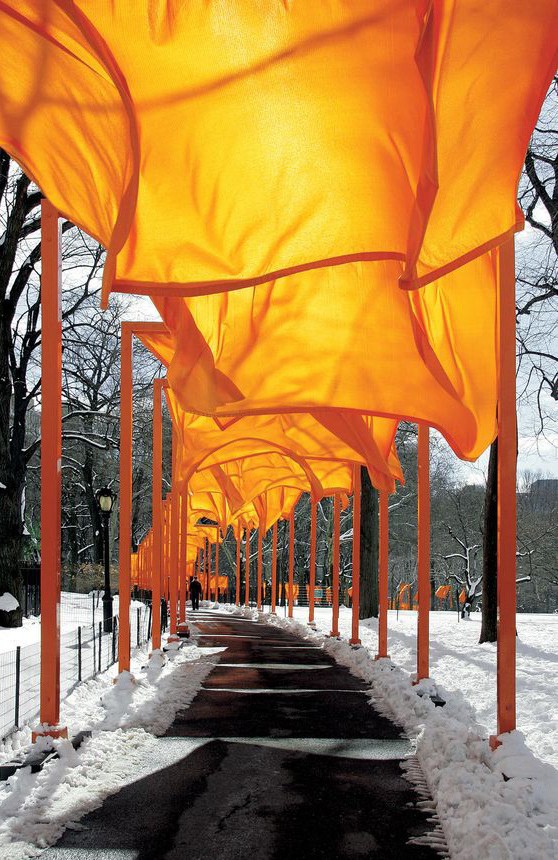 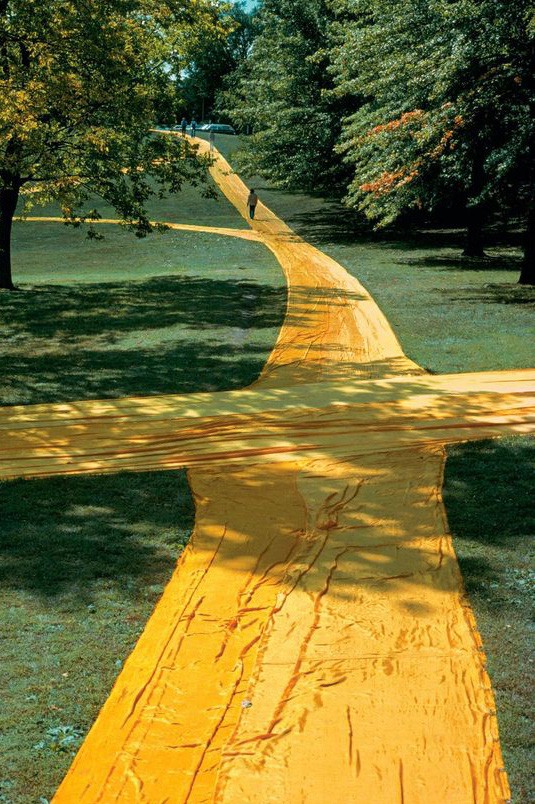 met inspirerende cultuur
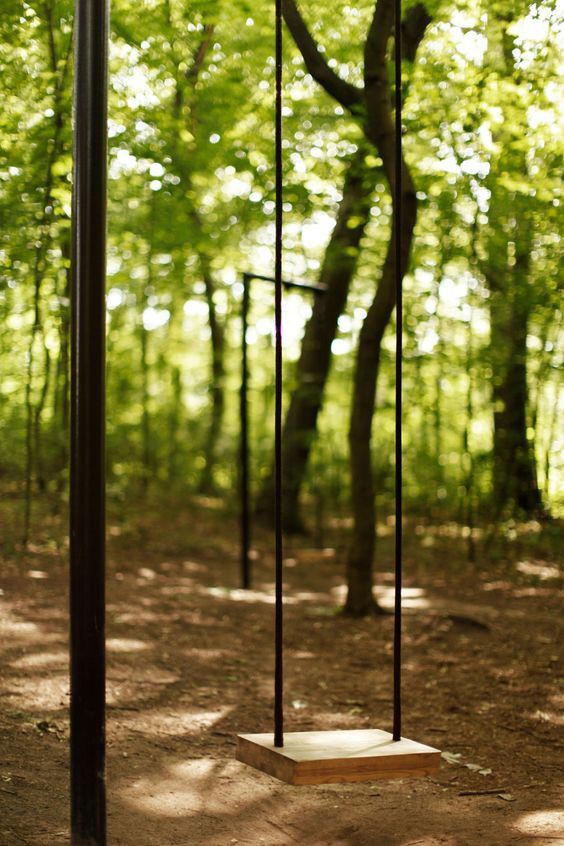 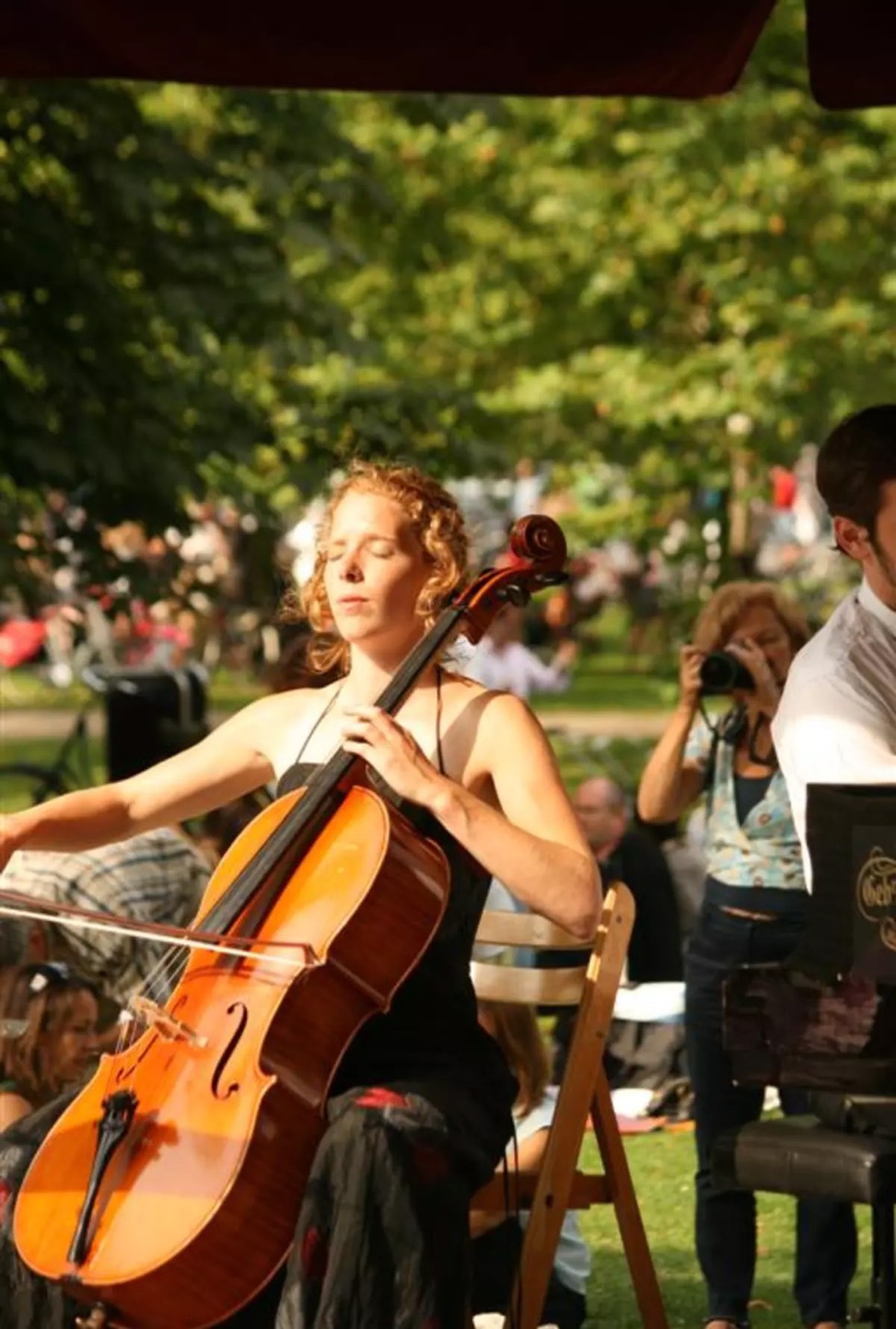 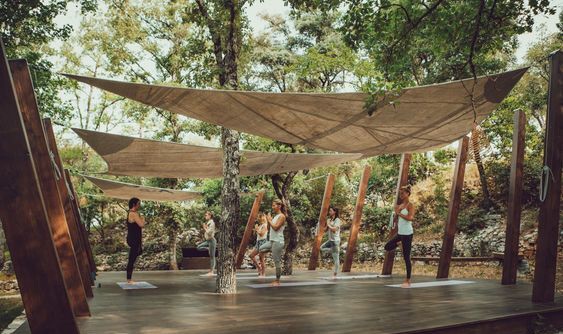 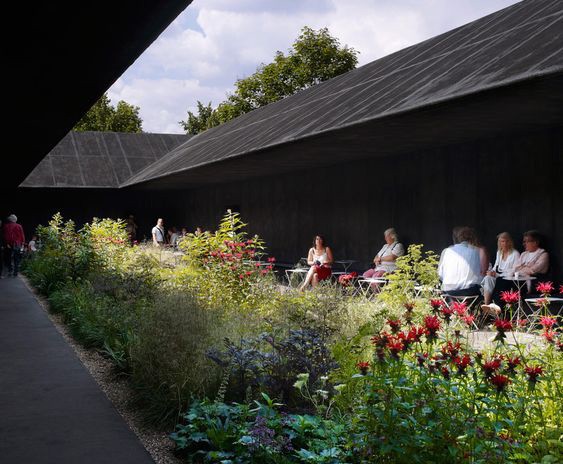 waar wat te doen is
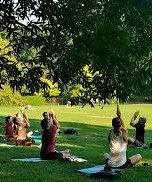 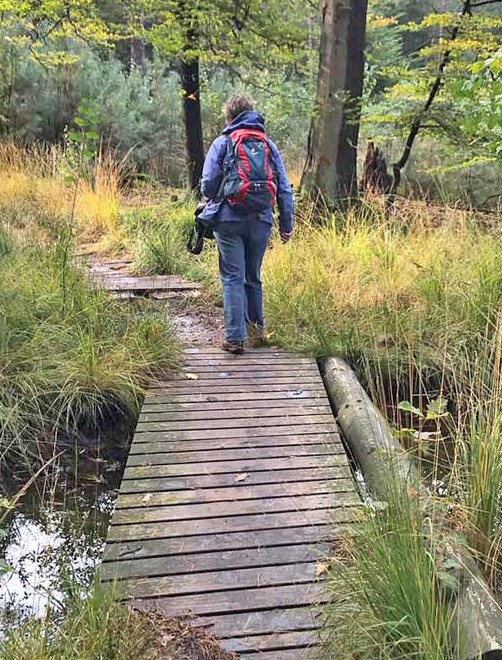 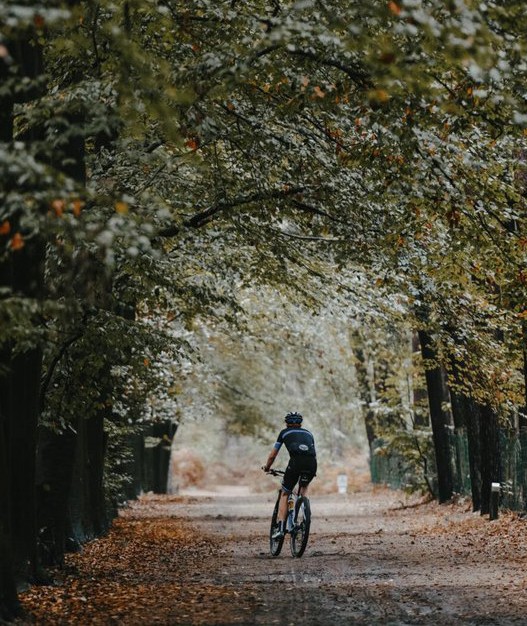 maar vooral stadsbos
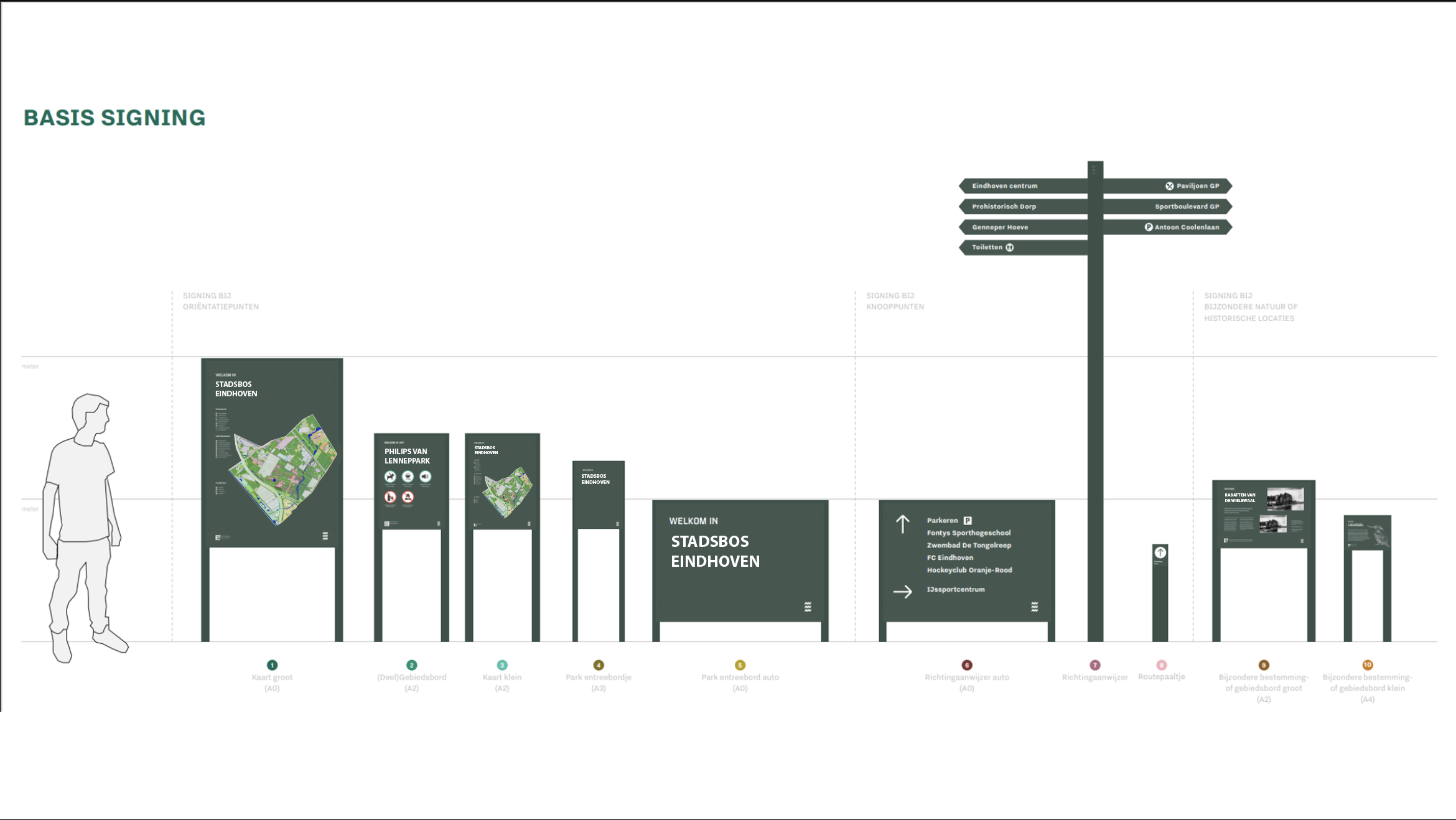 met een herkenbaar beeldmerk
[Speaker Notes: Herkenbaar beeldmerk voor alle groene wiggen. Advies EAC: prijsvraag voor naamgeving]
De ontwikkelingsvisie
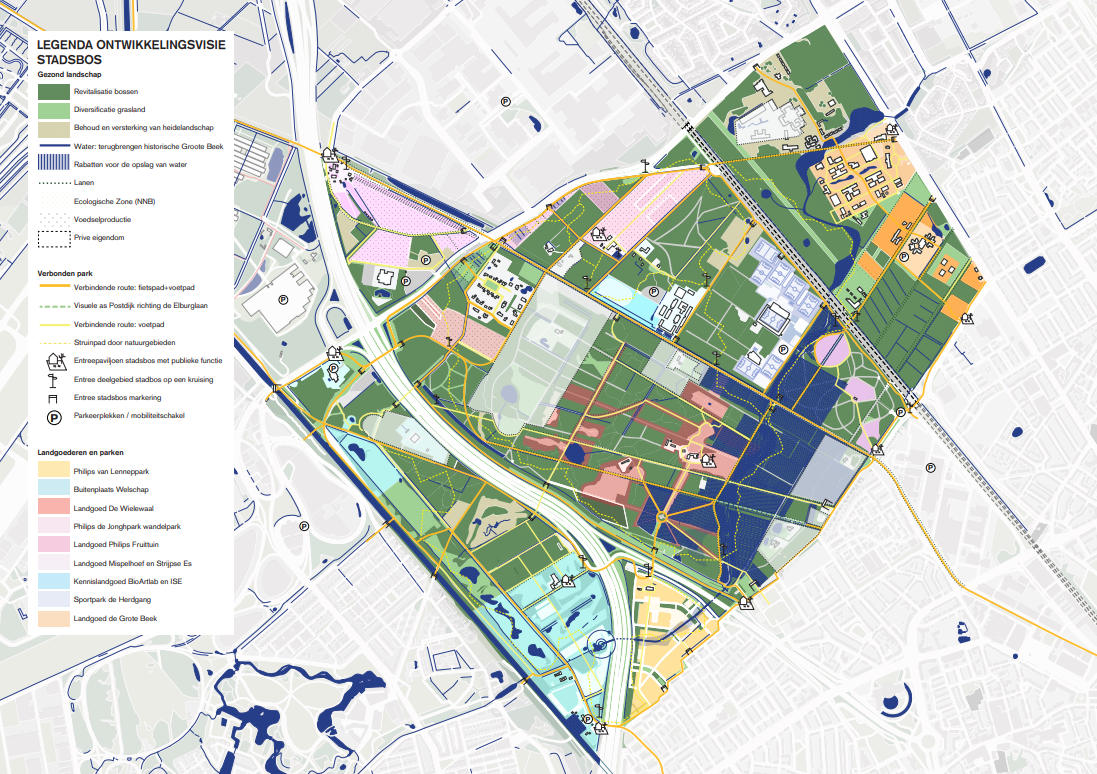 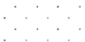 ontwikkelingsvisie stadsbos
[Speaker Notes: -Een aaneengesloten stadsbos voor iedereen door het realiseren van verbindingen tussen de deelgebieden voor ecologie, wandelaars, mensen met een beperking en fietsers]
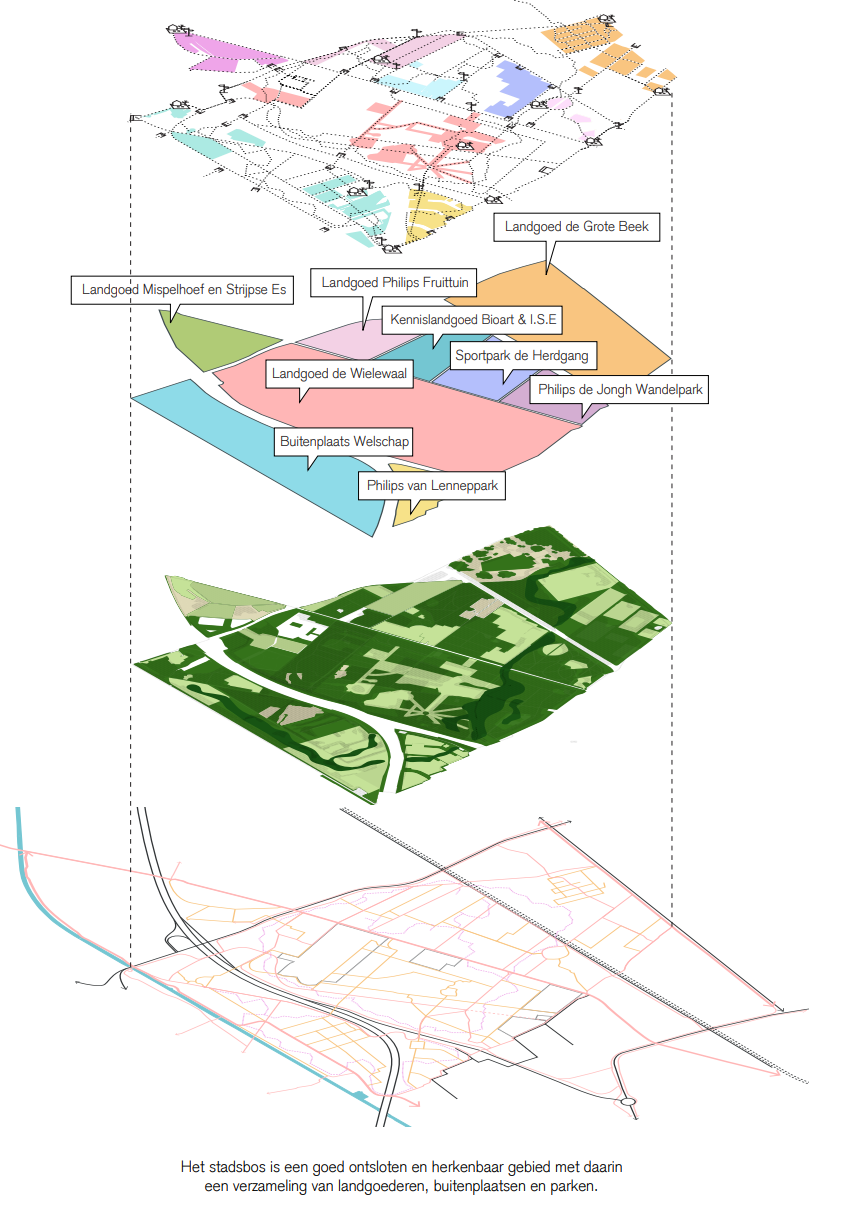 Programma
Verzameling en een geheel
Natuur
Mobiliteit
[Speaker Notes: Het stadsbos is een goed ontsloten en herkenbaar gebied met daarin natuur, een verzameling landgoederen, parken en buitenplaatsen en ruimte voor activiteiten, cultuur en sport. (stadsboskalender)]
Stadsbos
MOBILITEIT
een goed bereikbaar stadsbos waarin bewogen wordt
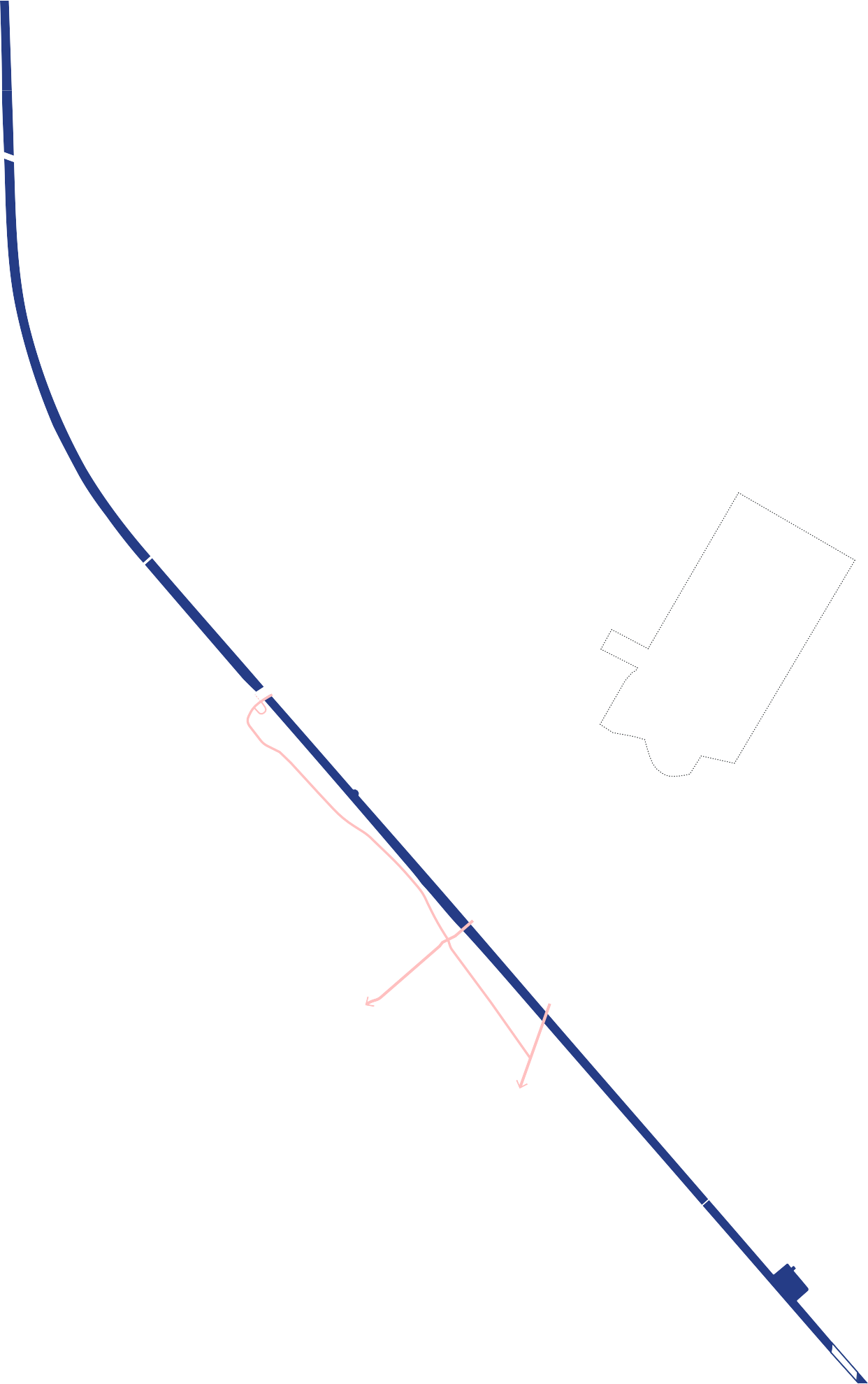 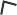 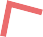 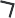 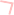 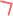 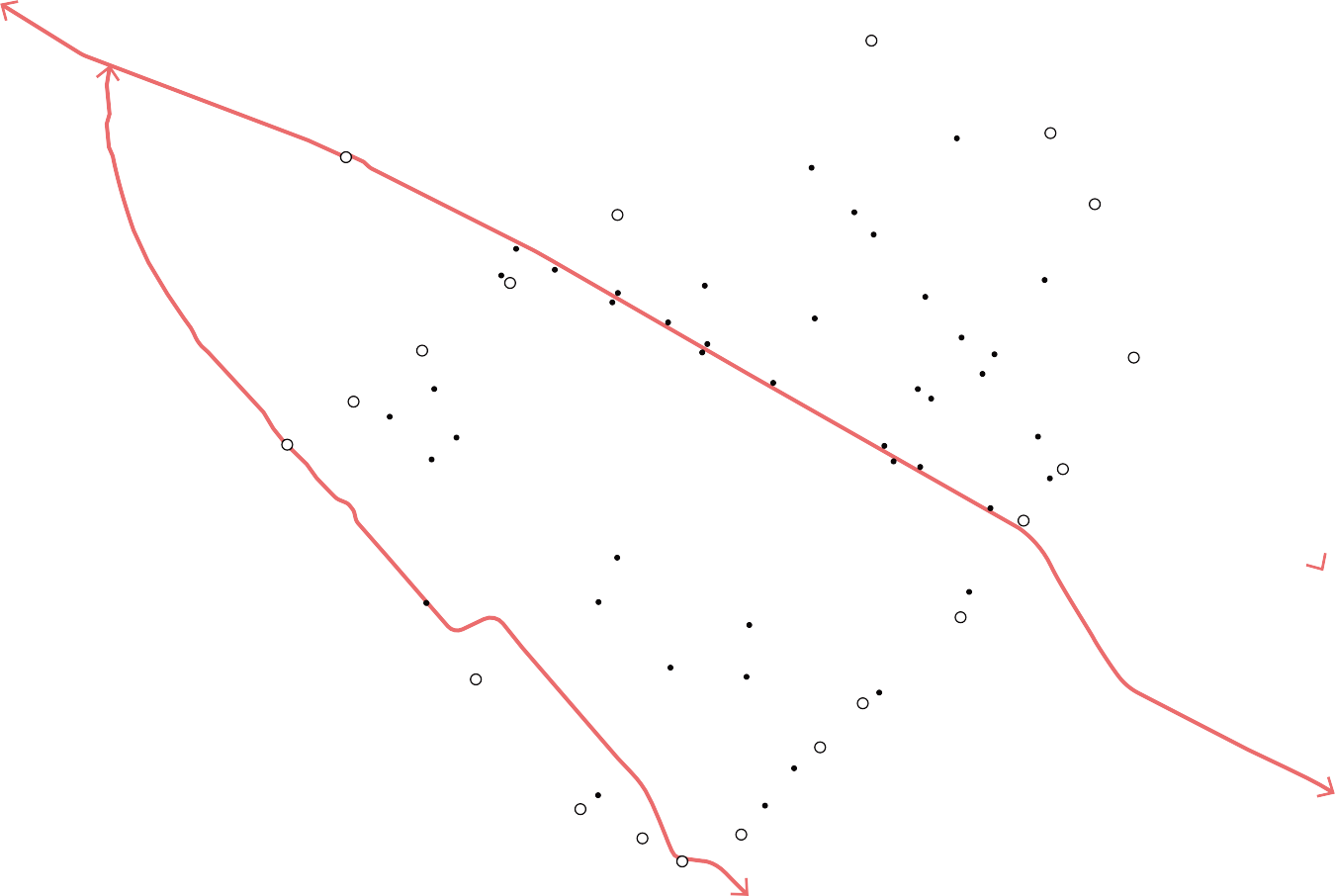 Mobiliteit
Fietser
E
Voetganger
E
E
E
E
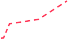 E
Herkenbaarheid
E
E
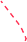 E
E
E
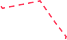 E
Entrees
E
E
E
E
E
E
E
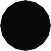 E
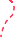 E
E
E
E
E
E
E
E
E
E
E
E
E
E
E
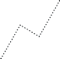 E
E
E
E
E
E
E
E
E
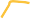 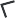 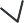 E
E
E
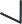 E
E
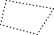 E
E
E
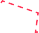 E
E
E
E
E
E
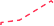 E
E
E
E
E
E
E
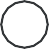 ontsluiten voor gebruik
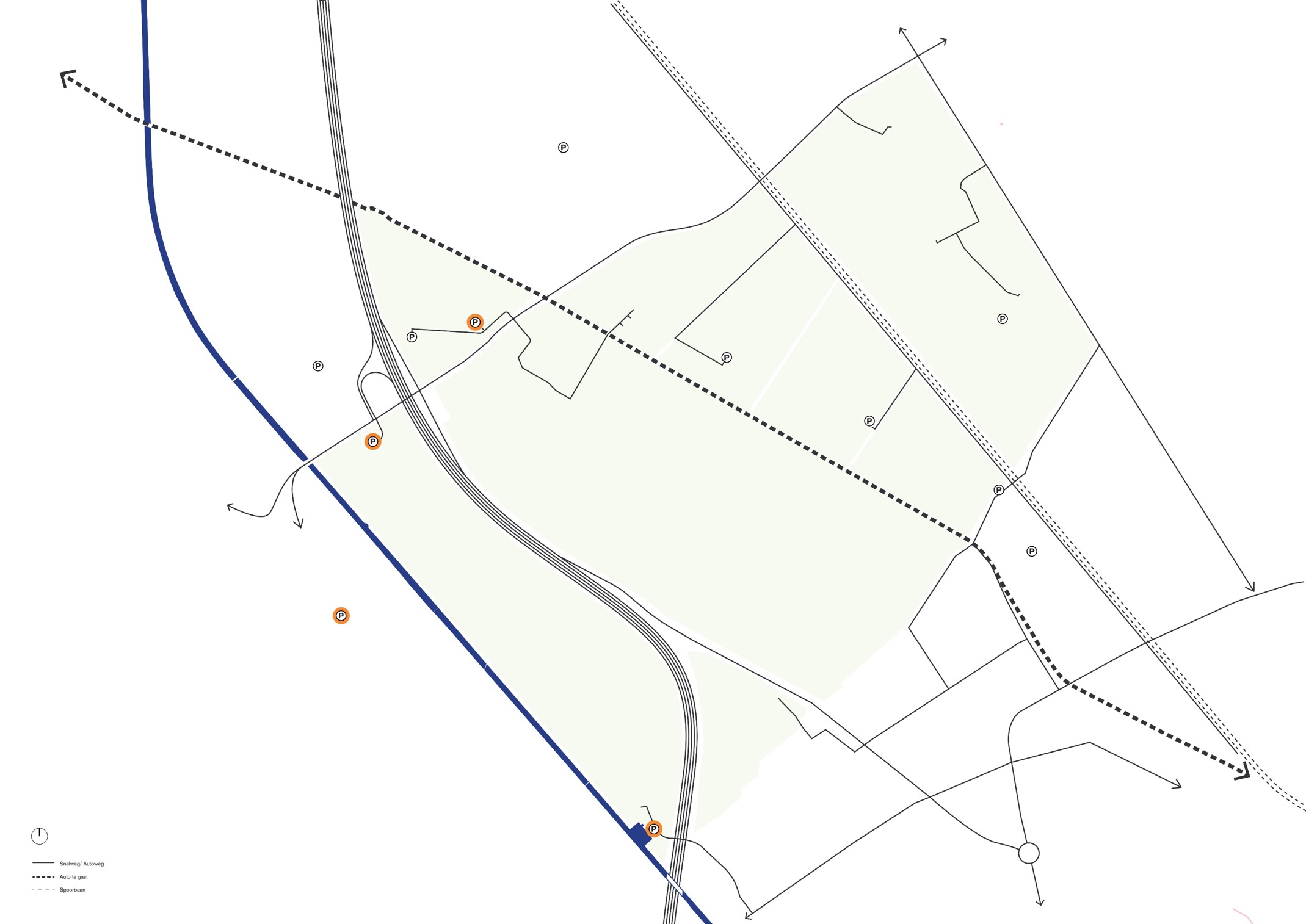 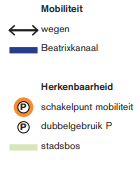 auto + parkeren
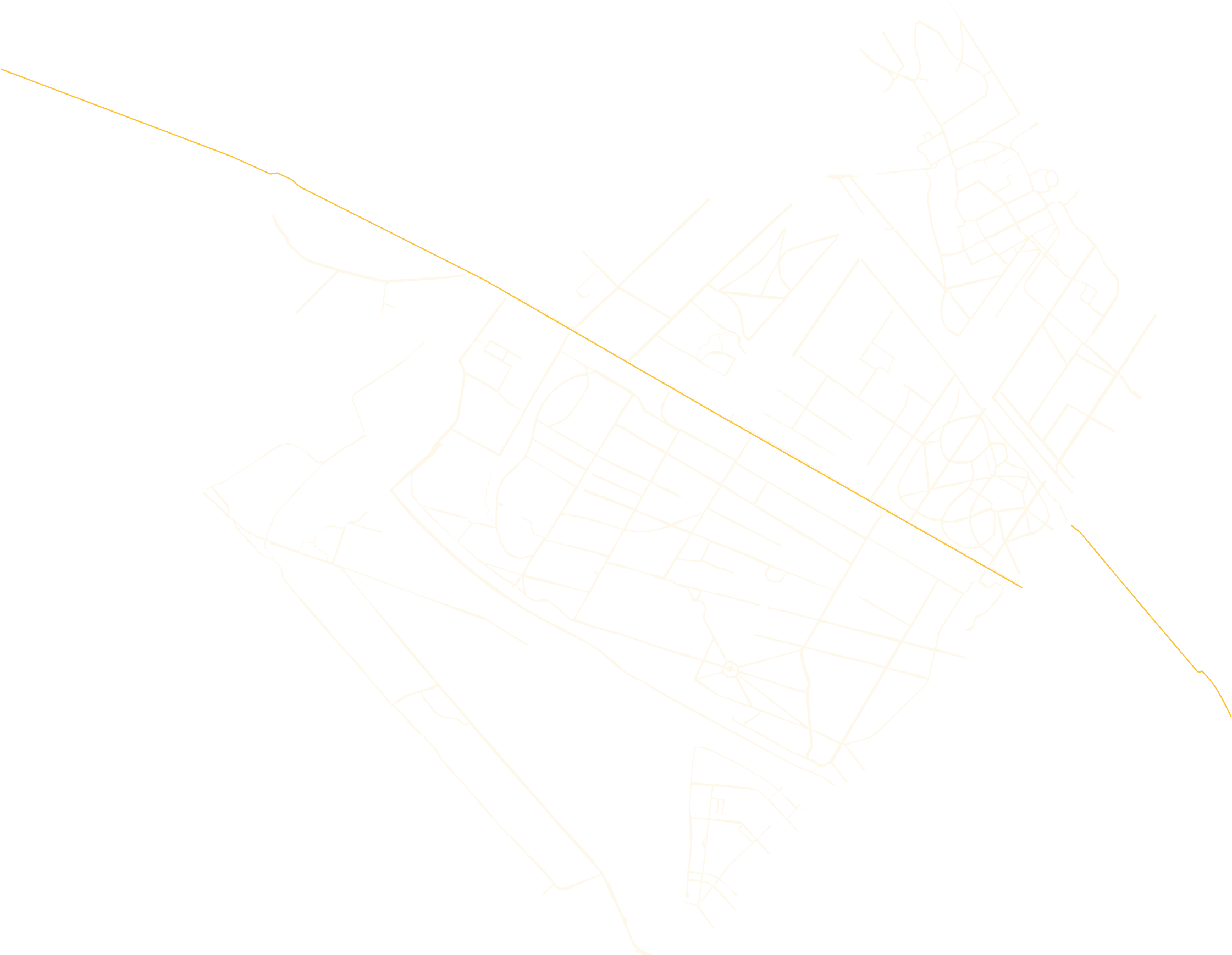 Mobiliteit
Hoofdpaden Subpaden bestaande paden
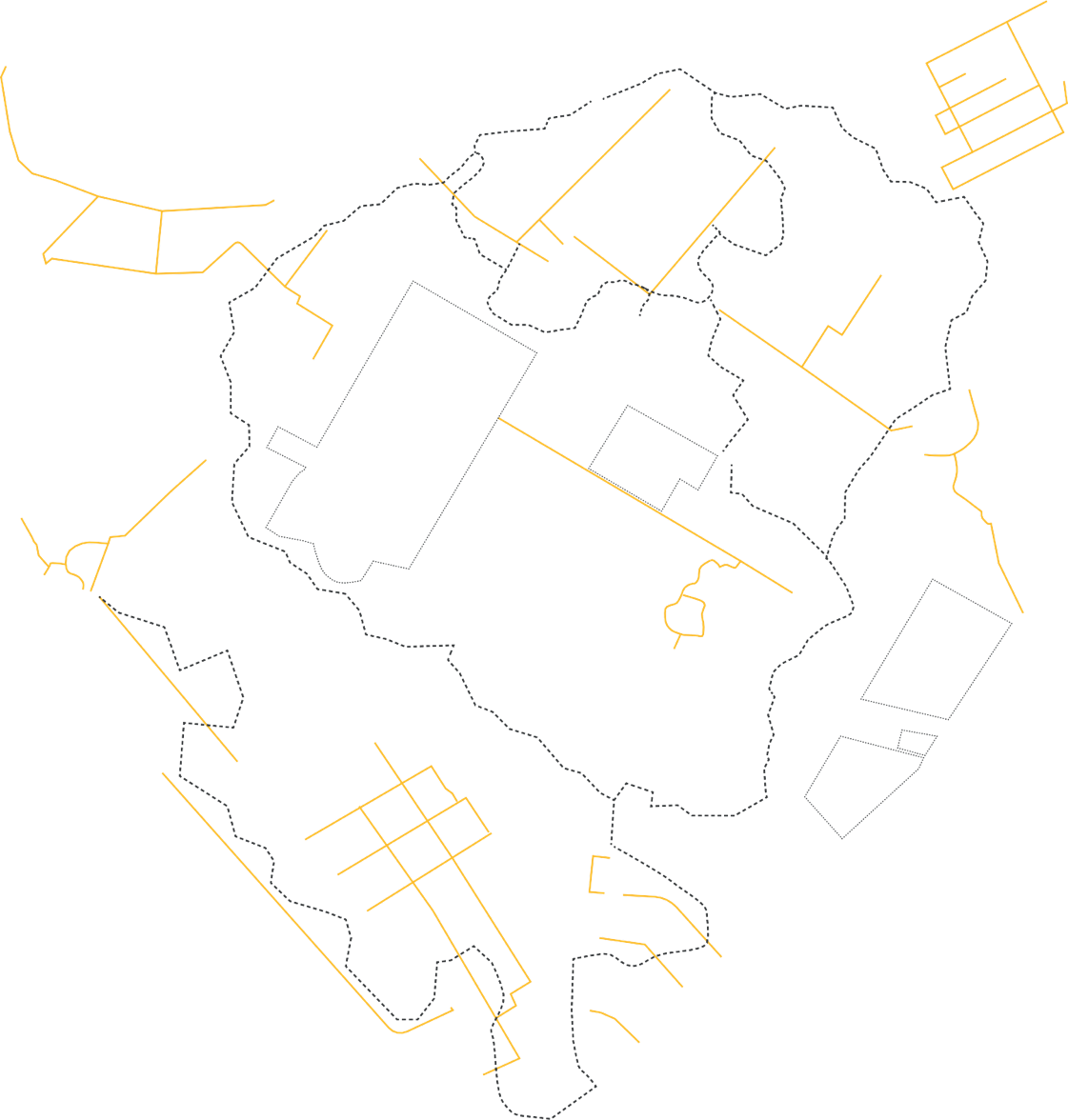 Herkenbaarheid
Struinpad
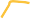 wandel- en struinpaden
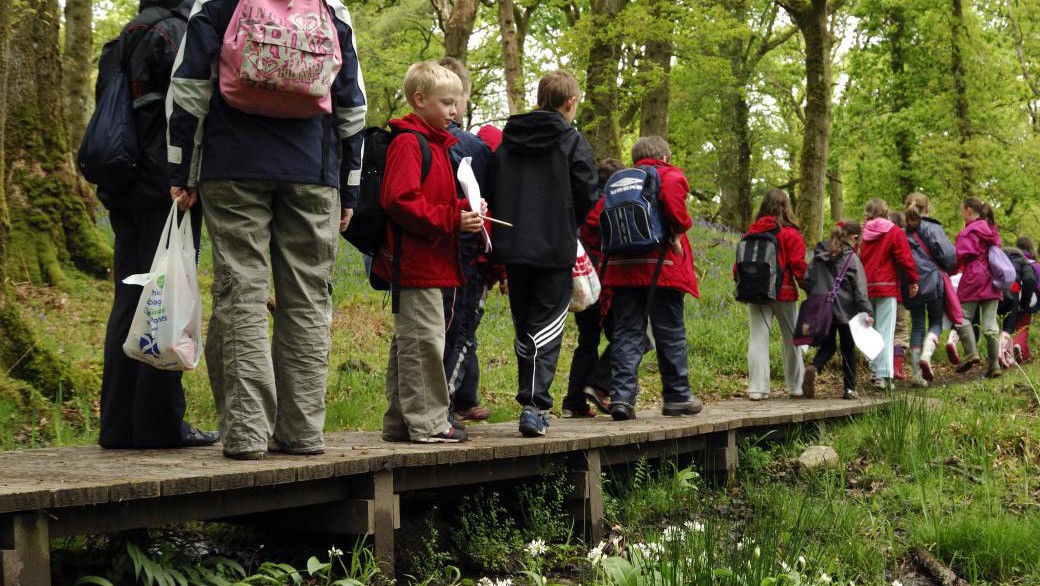 NATUUR EN CULTUUR
programmering van het stadsbos
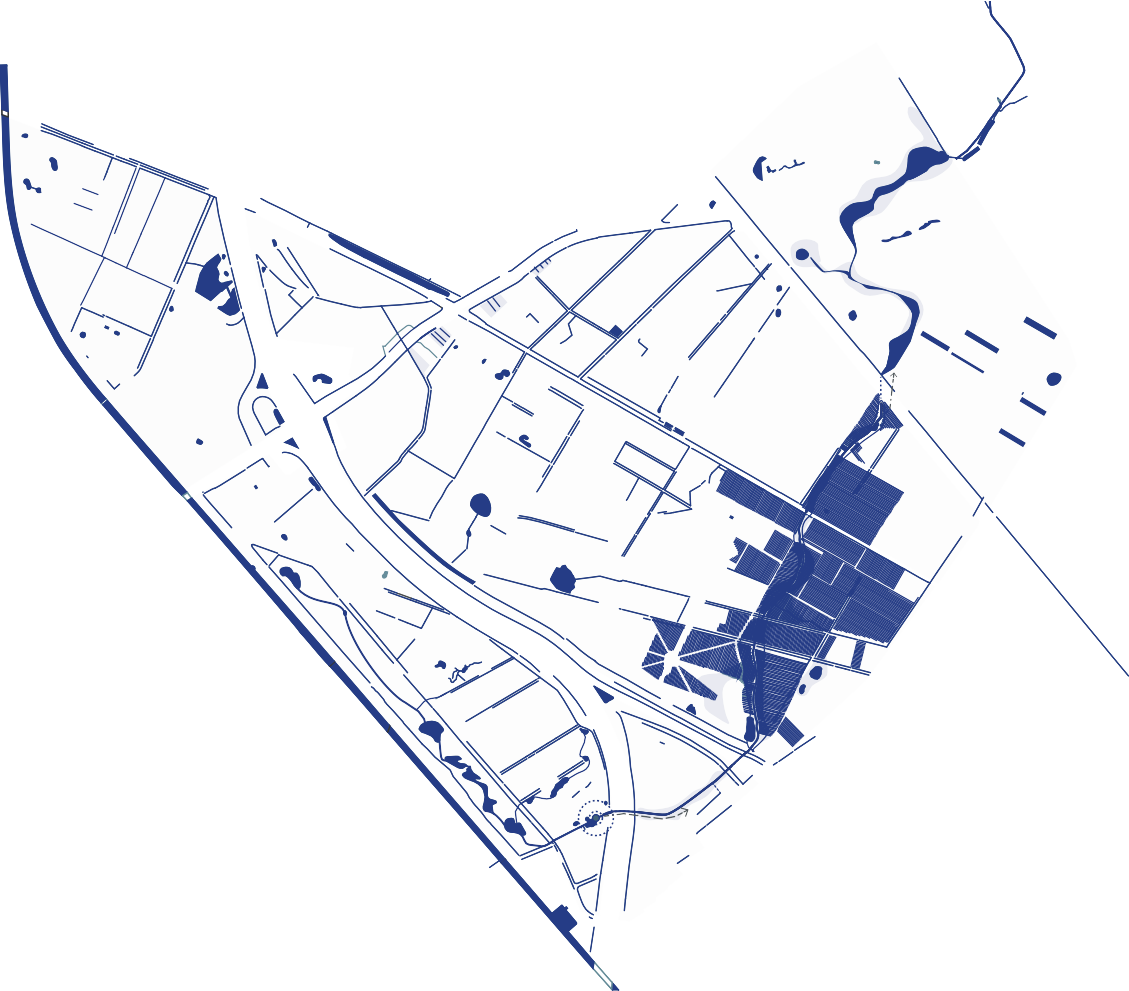 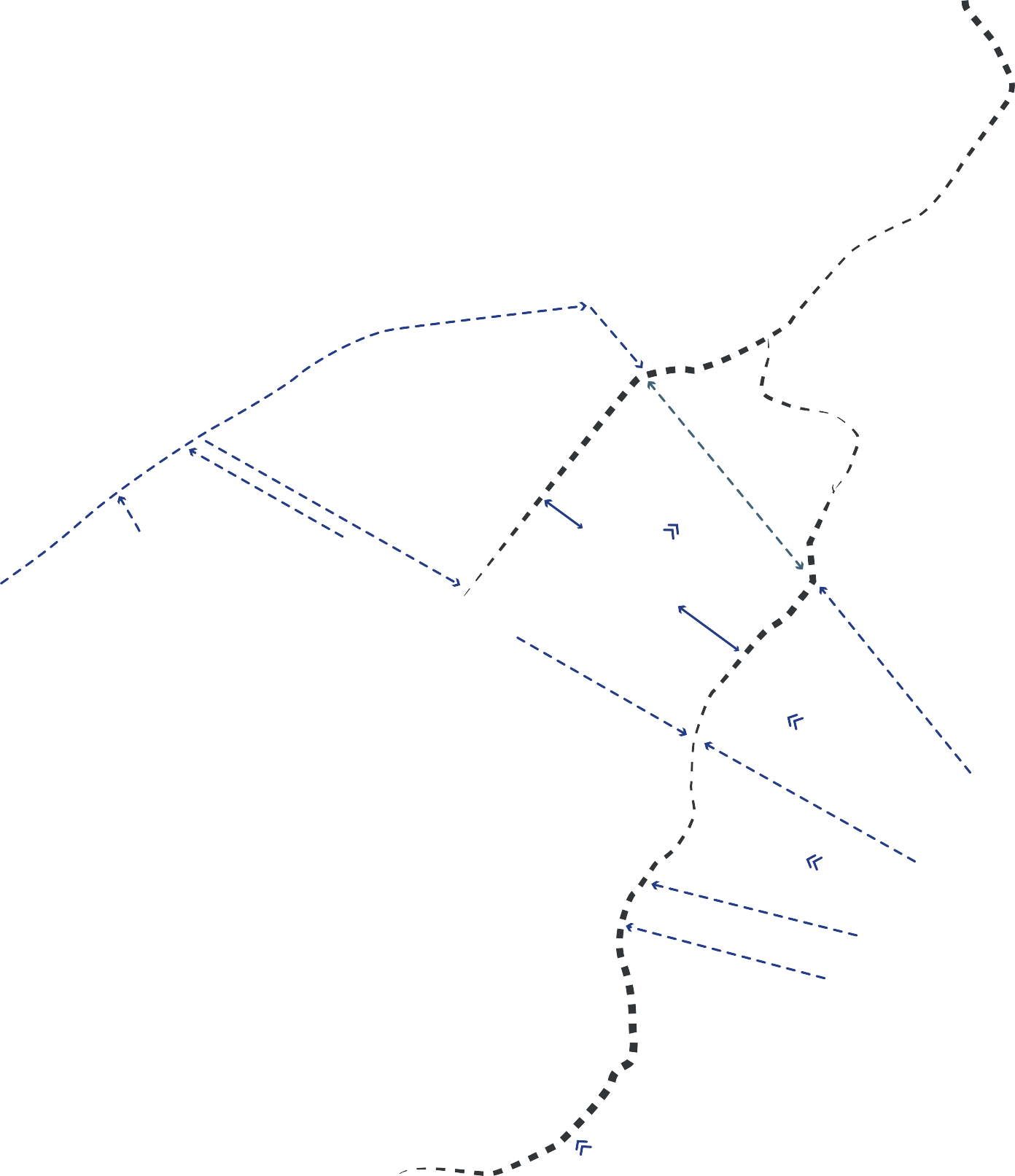 Water
Water
Historische loop Grote Beek water buffer in rabatten Rabattestructuur
Afwatering
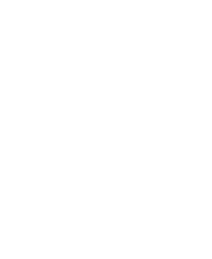 landschap van de Kromme Sloot
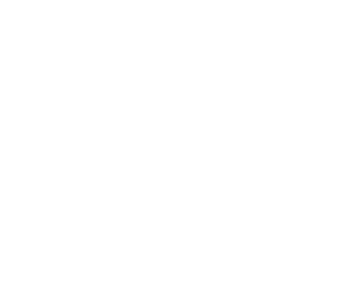 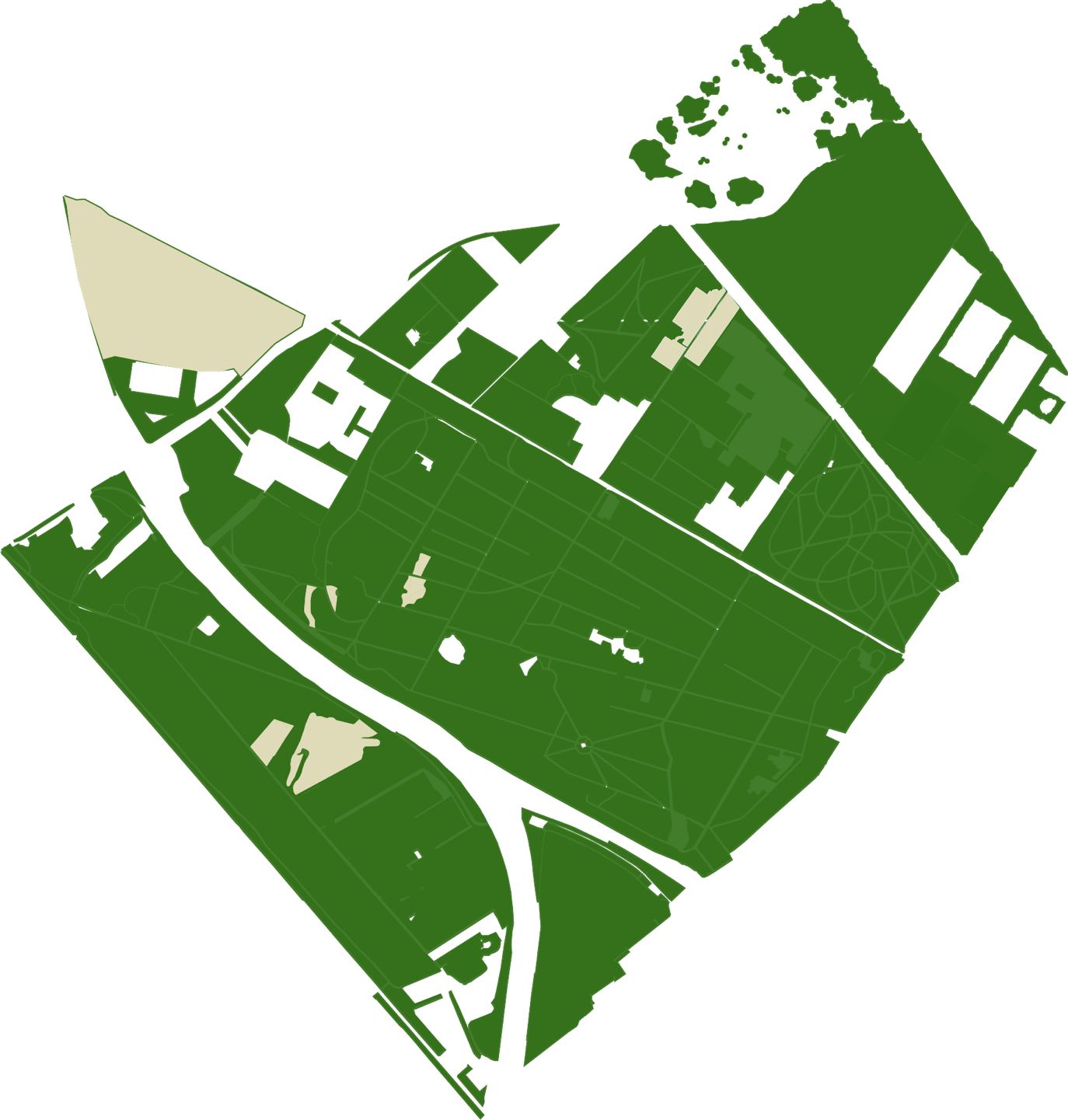 Natuurlandschap
Bossen Tuinen/cultuurlandschap Heide
Ecologische hoofdstructuren
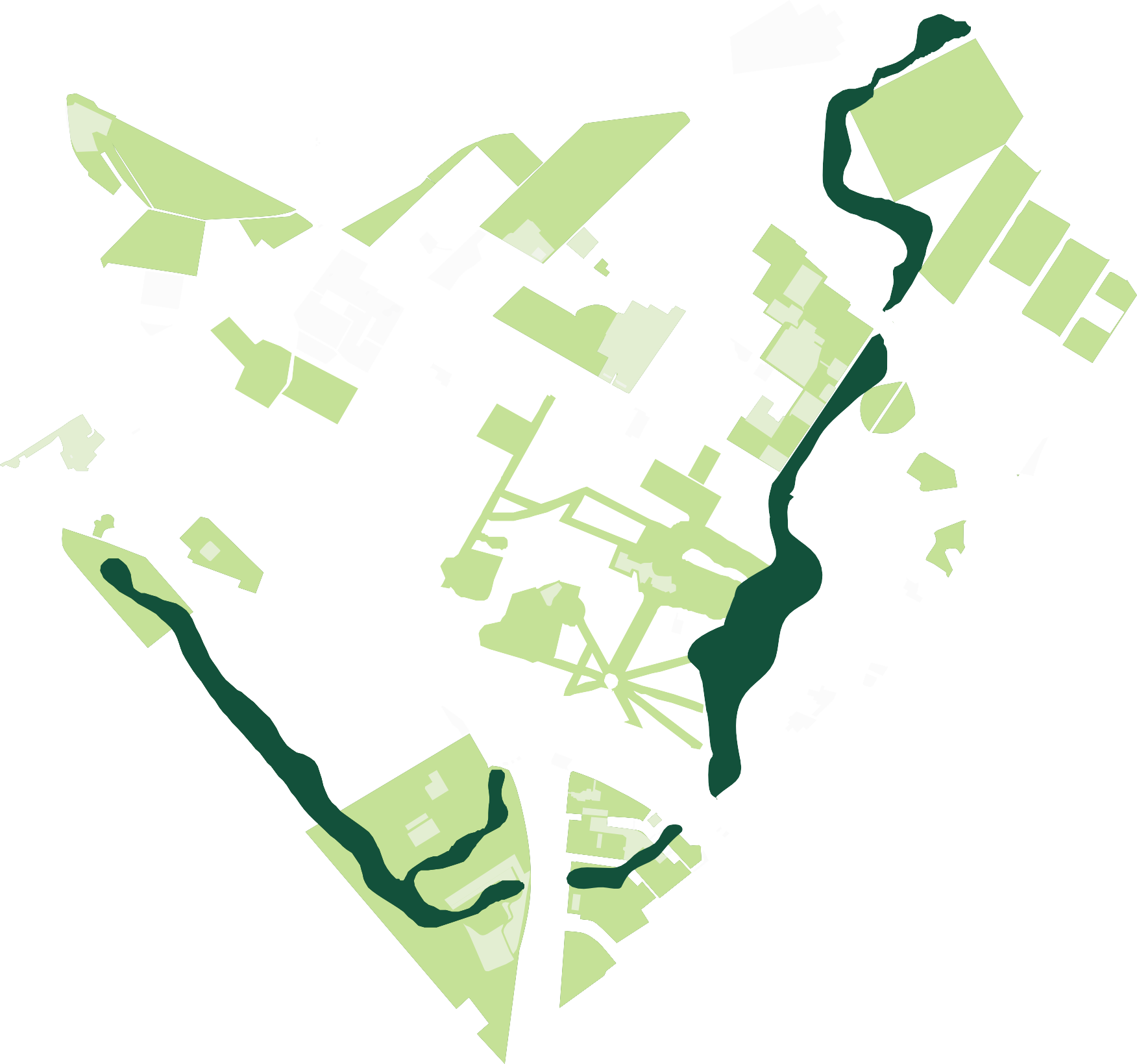 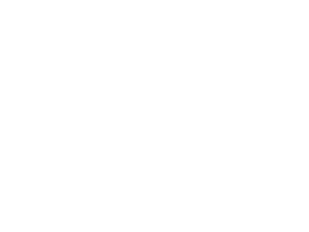 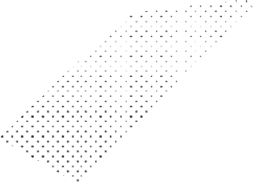 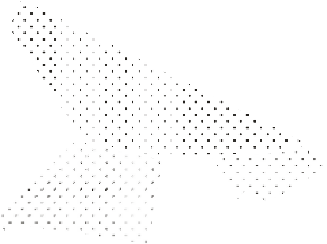 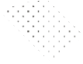 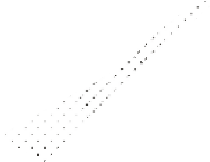 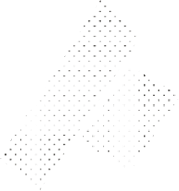 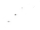 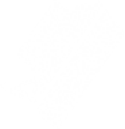 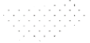 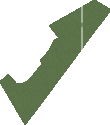 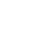 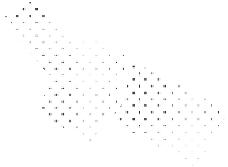 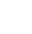 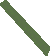 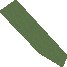 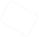 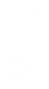 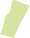 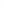 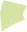 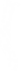 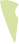 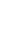 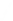 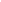 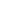 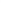 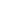 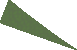 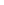 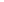 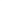 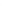 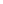 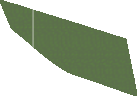 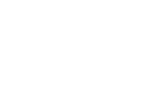 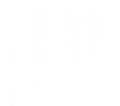 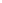 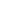 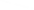 bestaande groenstructuren
Natuur Netwerk Brabant
Positie NNB
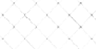 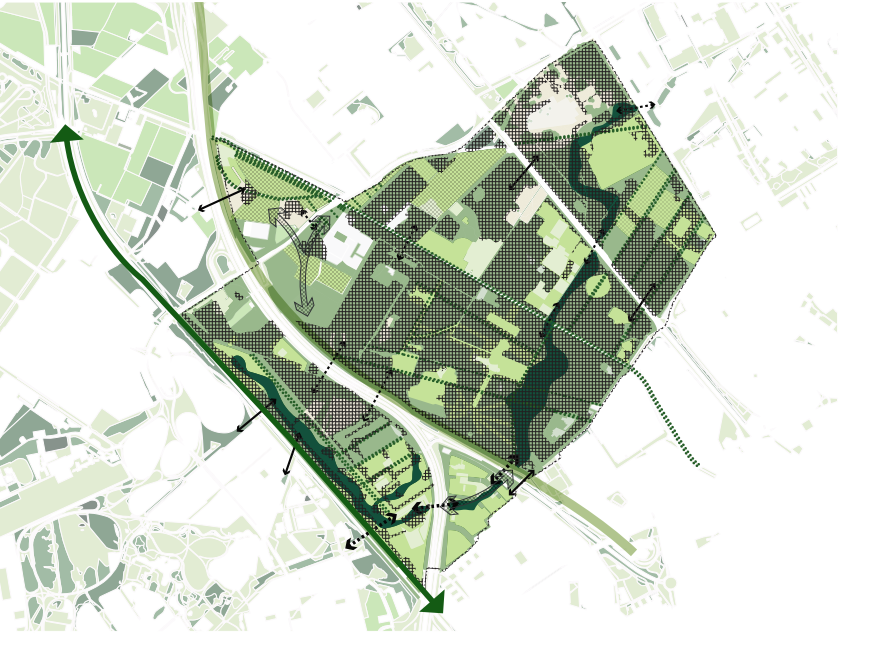 natuur netwerk brabant (NNB)
[Speaker Notes: Het gearceerde deel valt onder NNB.]
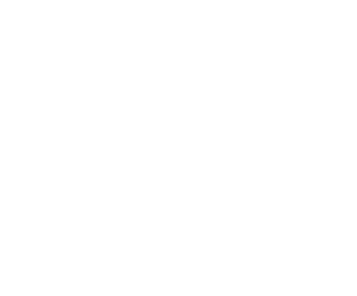 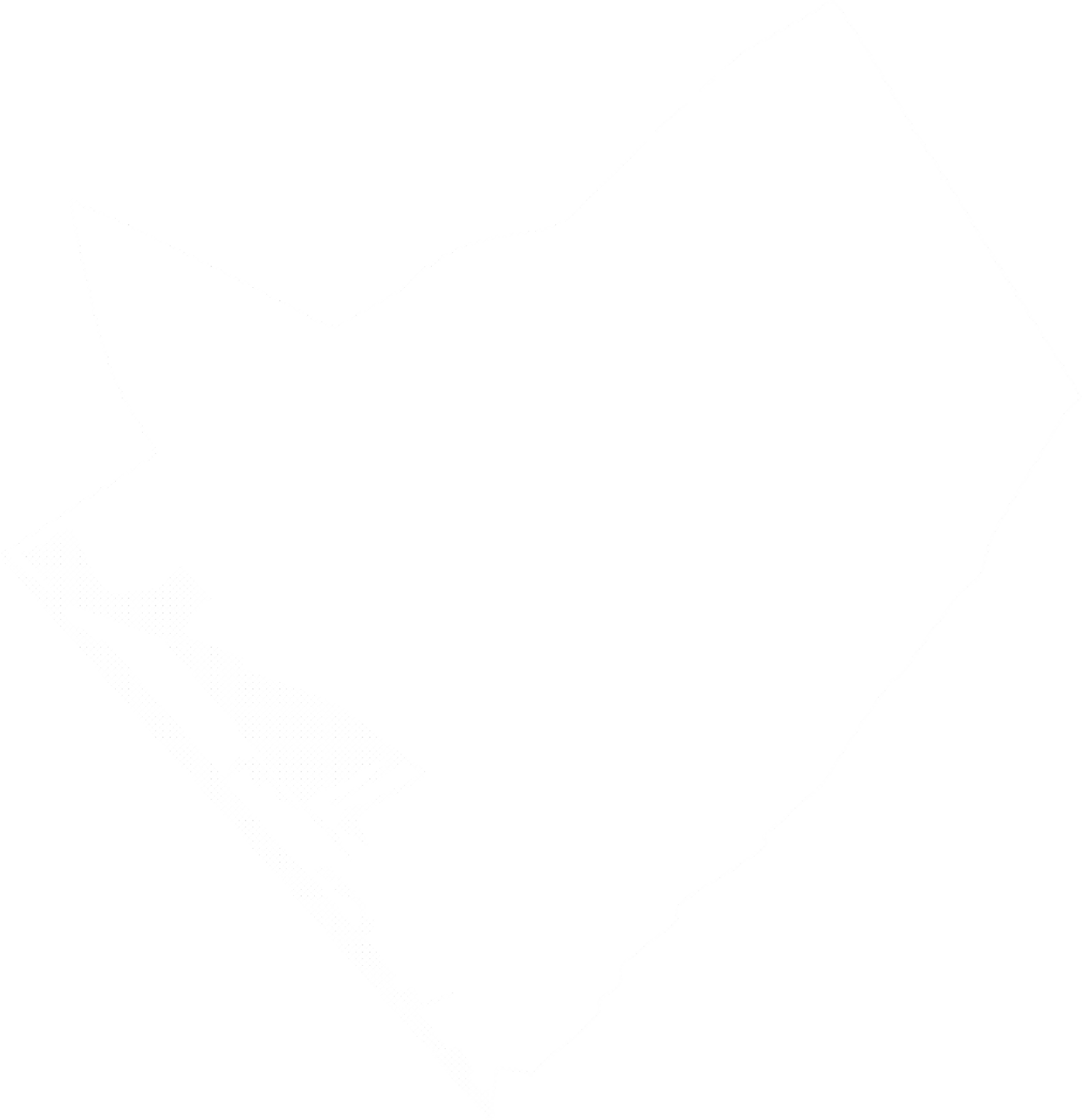 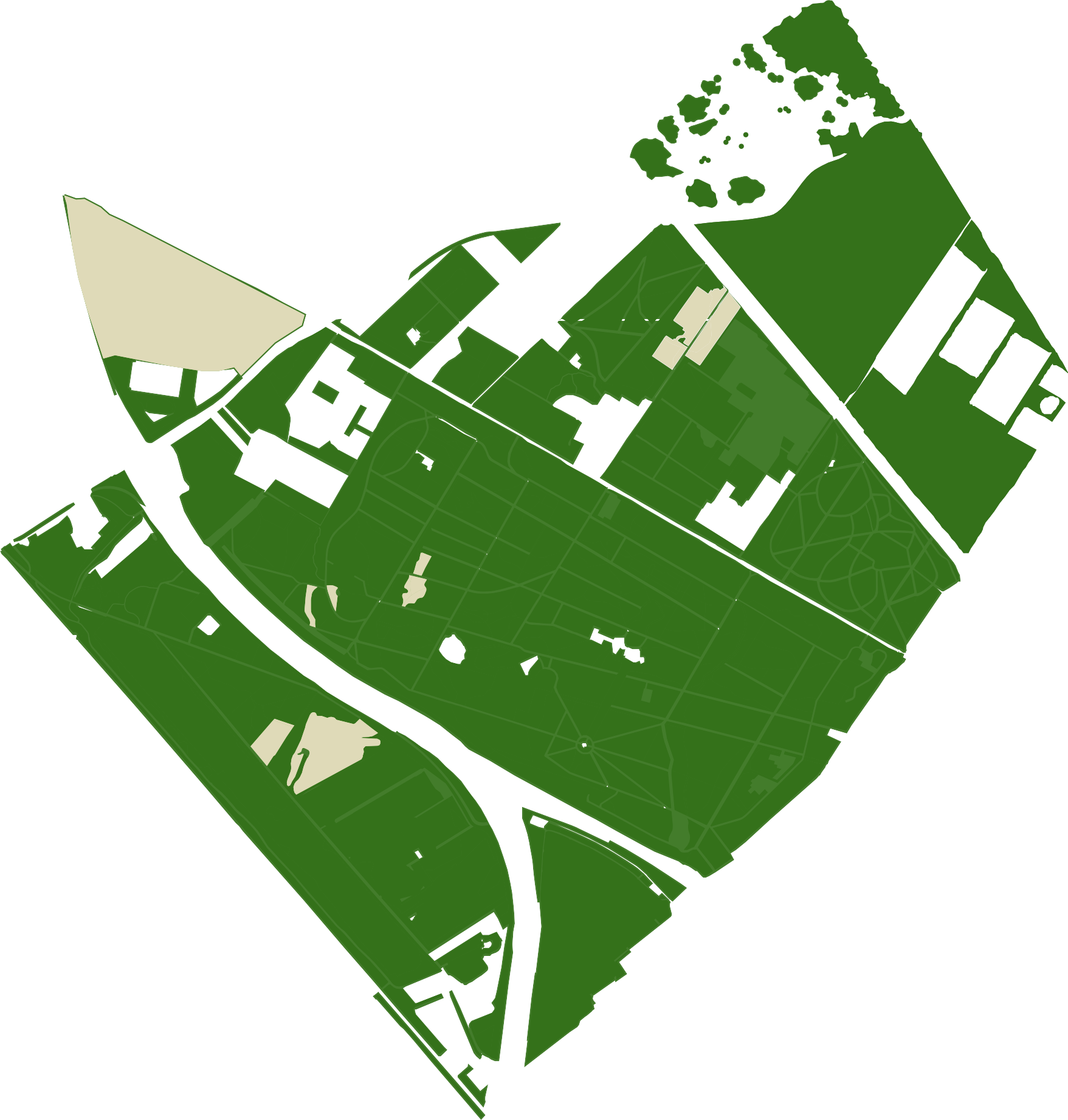 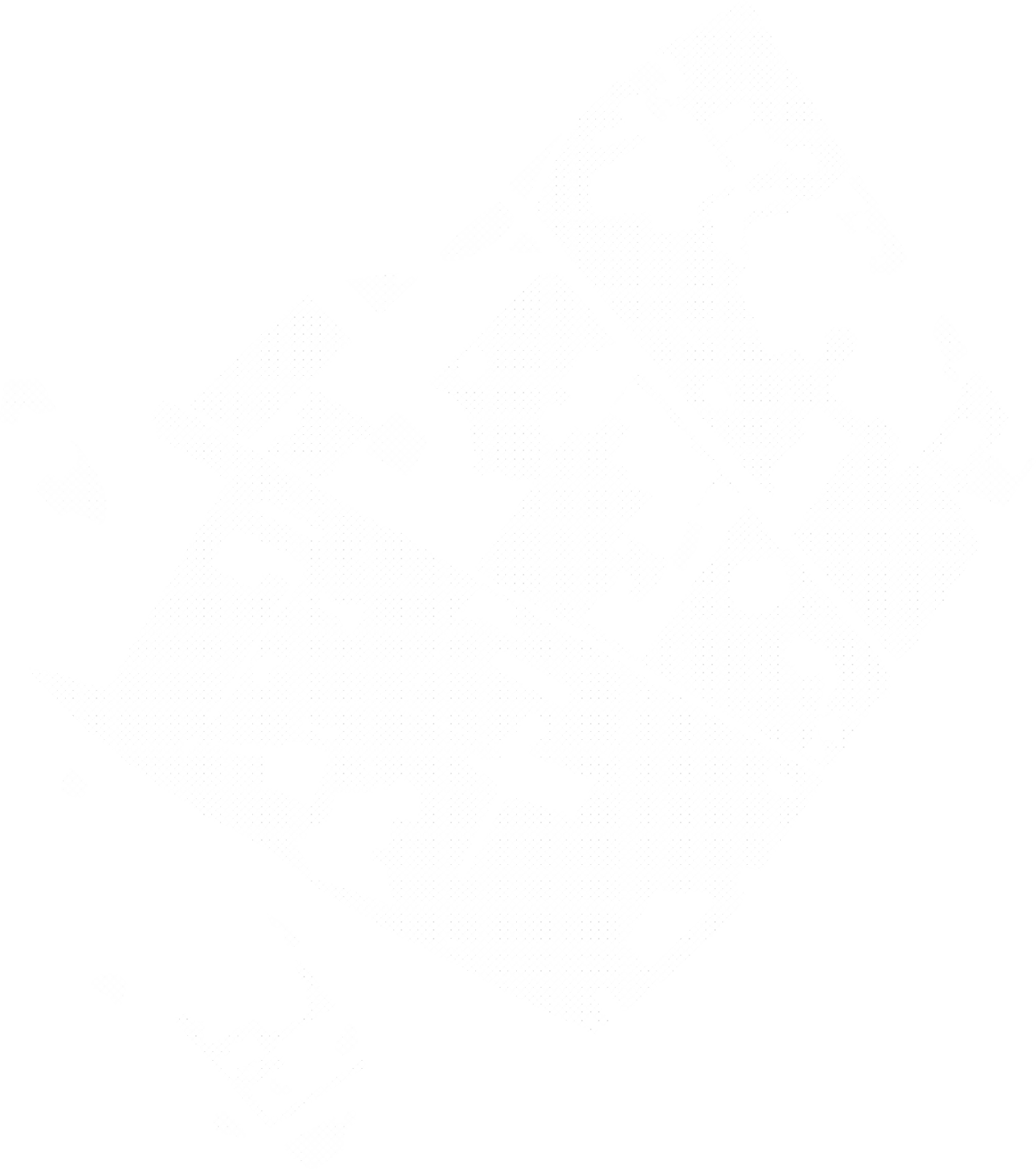 Ecopassages
Bestaand Nieuw
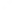 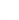 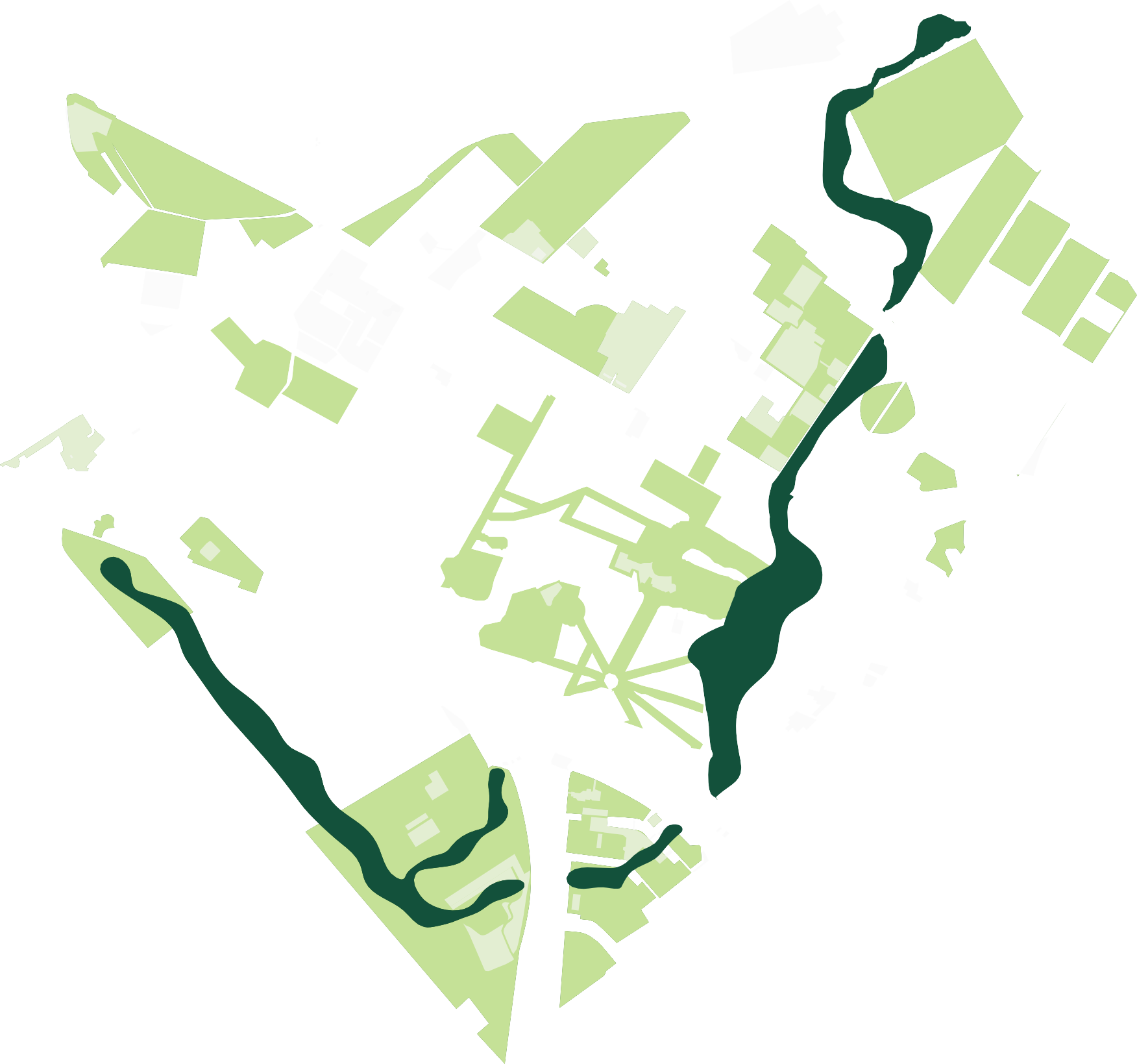 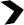 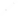 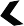 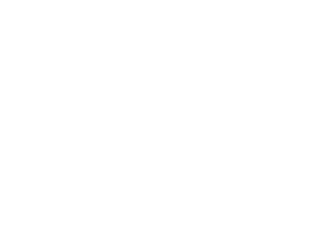 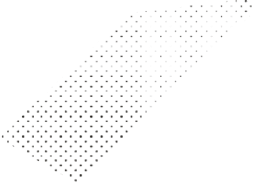 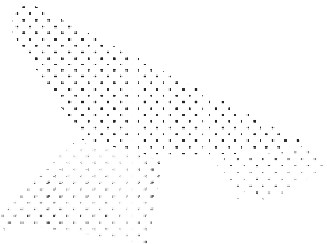 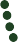 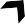 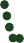 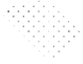 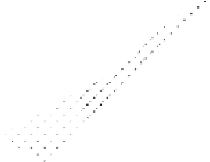 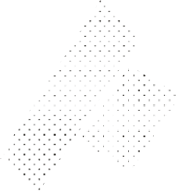 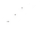 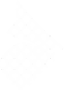 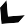 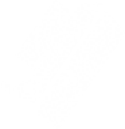 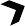 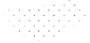 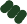 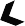 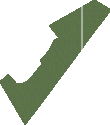 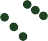 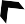 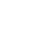 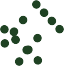 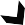 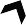 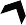 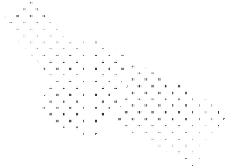 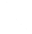 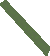 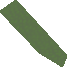 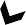 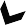 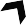 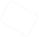 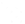 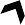 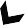 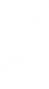 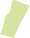 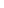 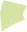 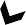 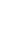 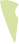 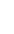 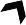 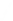 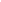 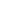 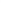 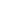 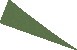 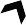 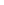 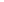 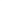 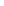 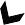 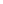 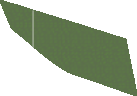 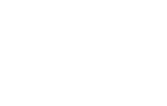 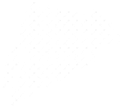 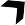 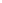 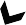 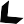 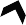 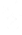 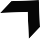 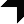 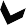 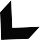 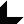 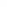 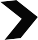 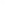 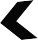 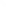 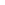 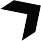 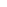 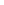 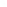 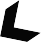 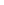 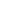 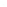 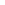 bestaande en gewenste ecopassages
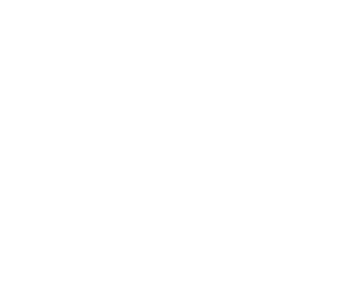 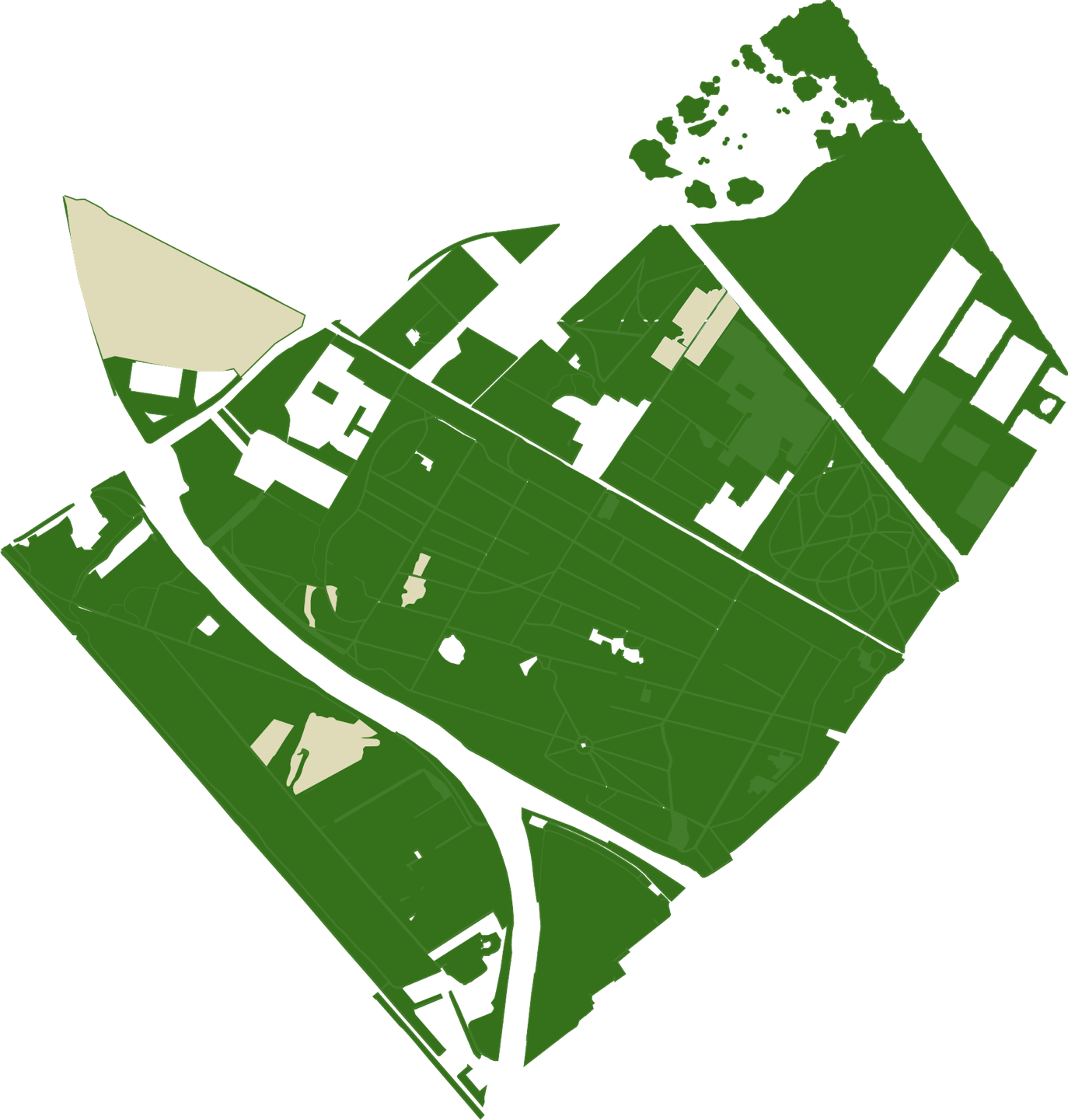 Bomenlanen
Bomenlanen
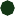 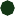 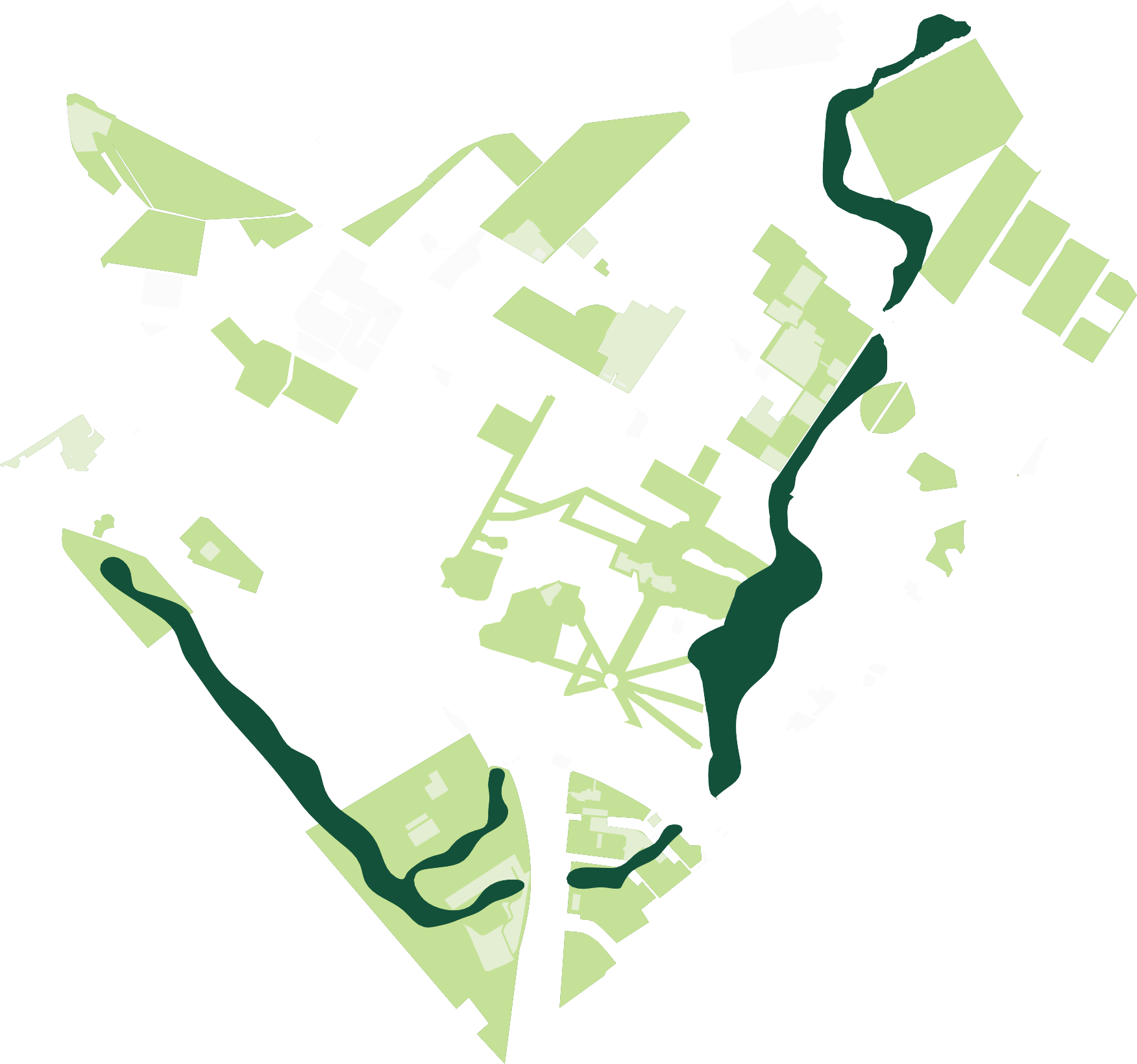 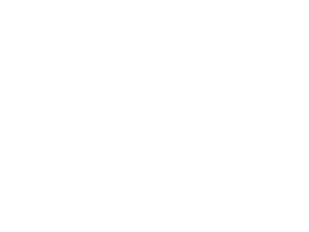 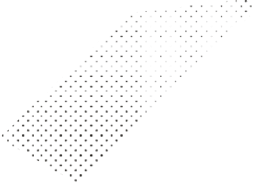 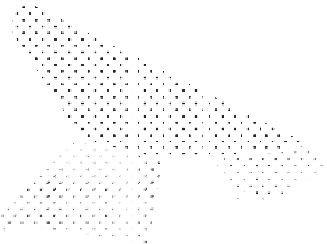 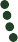 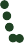 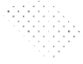 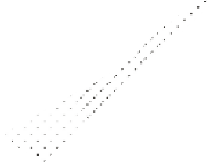 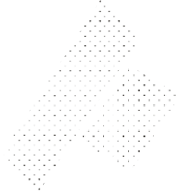 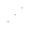 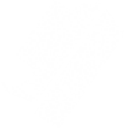 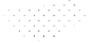 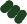 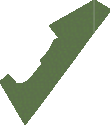 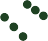 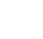 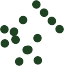 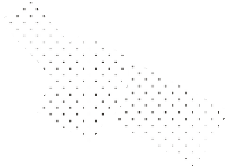 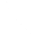 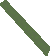 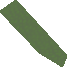 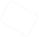 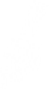 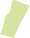 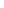 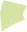 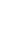 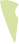 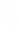 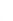 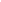 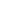 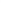 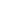 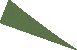 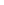 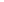 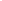 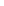 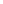 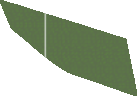 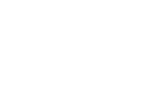 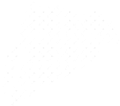 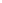 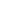 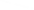 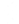 ecologische verbindingen langs lanen
Landgoederen en parken
Philips van Lenneppark
Buitenplaats Welschap Landgoed de Wielewaal Philips de Jonghpark
Buitenplaats de Philips Fruittuin Buitenplaats de Es Kennislandgoed BioArt en ISE Sportlandgoed de Herdgang

Gezondheidlandgoed de Grote Beek
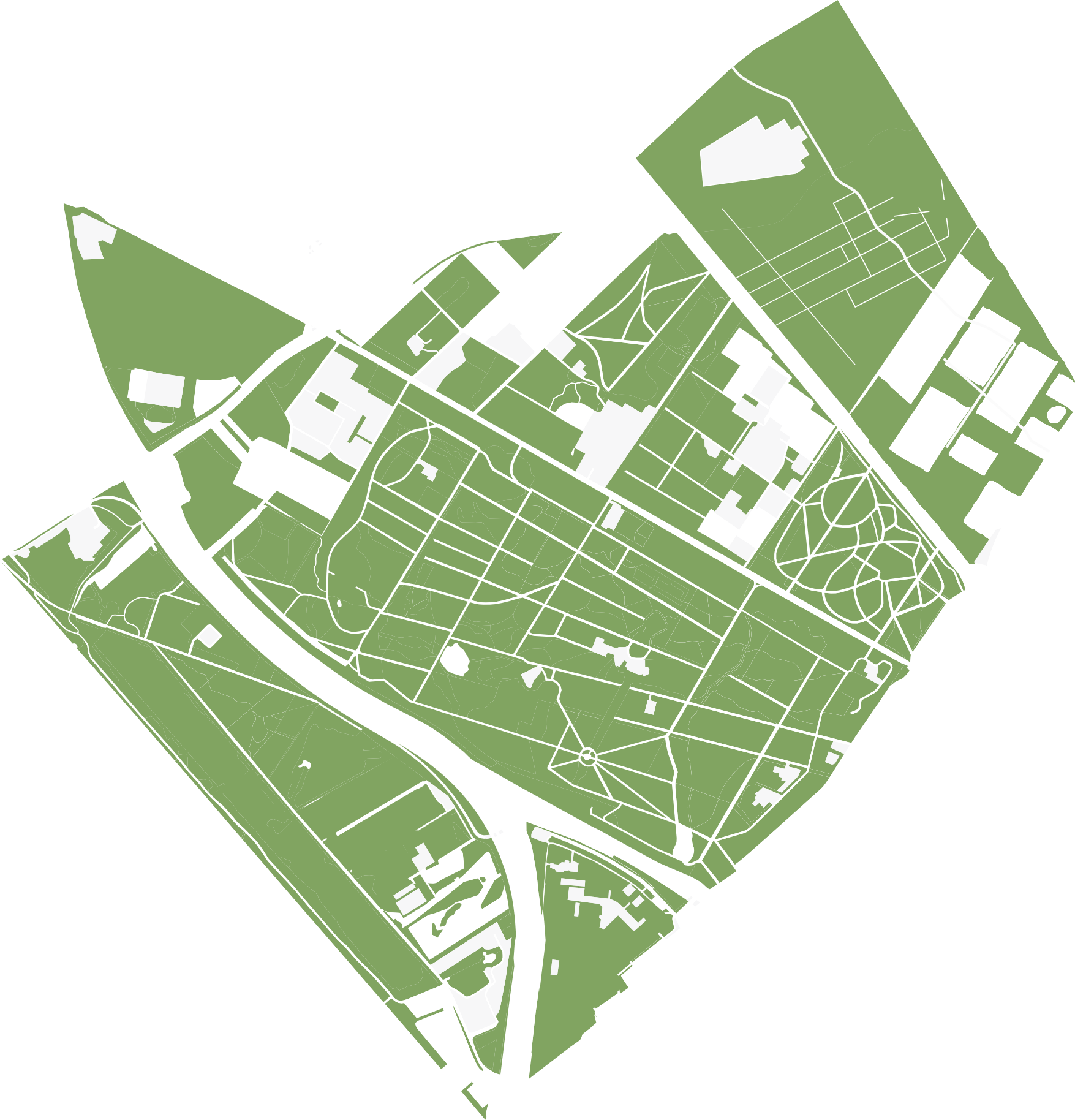 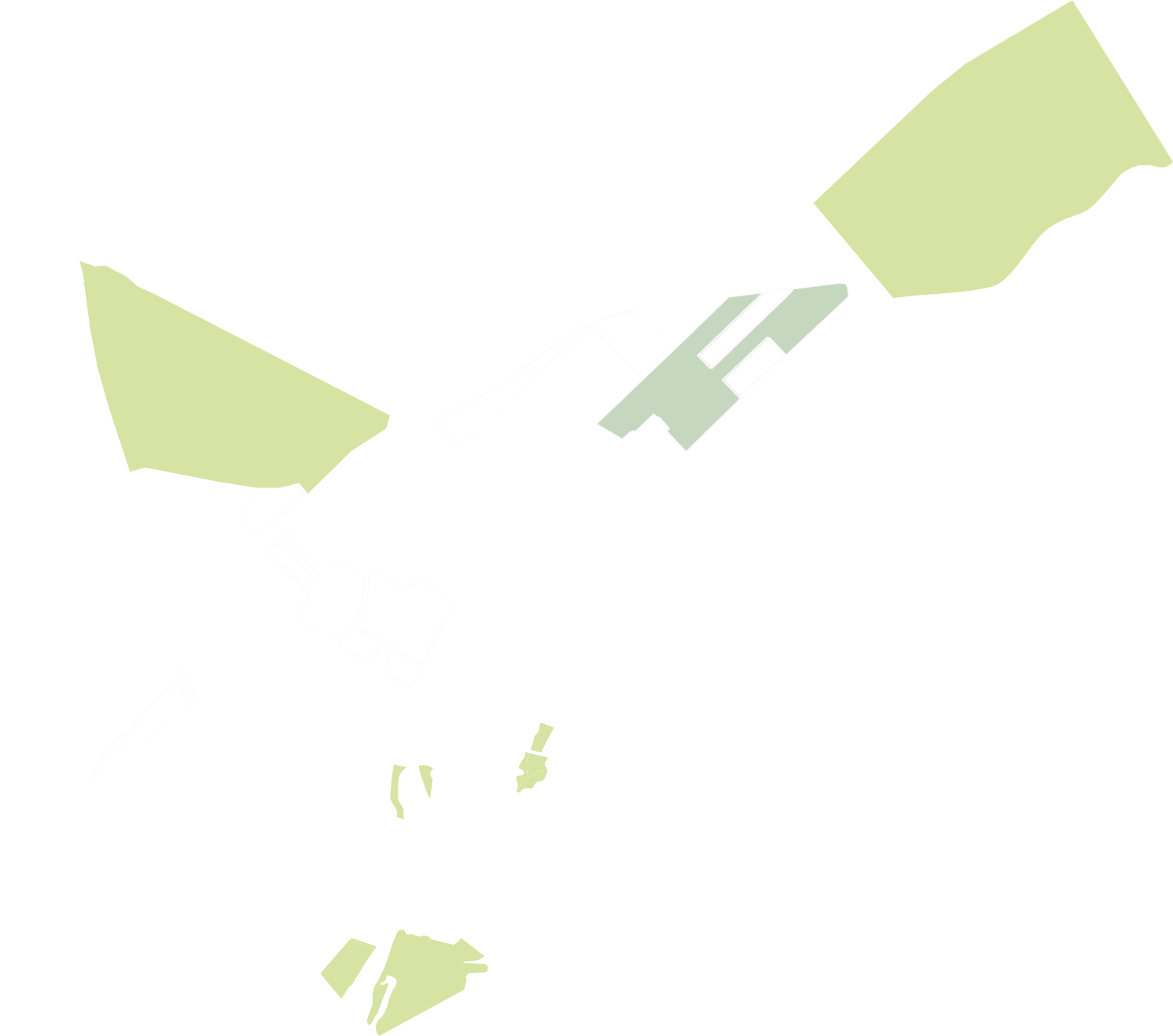 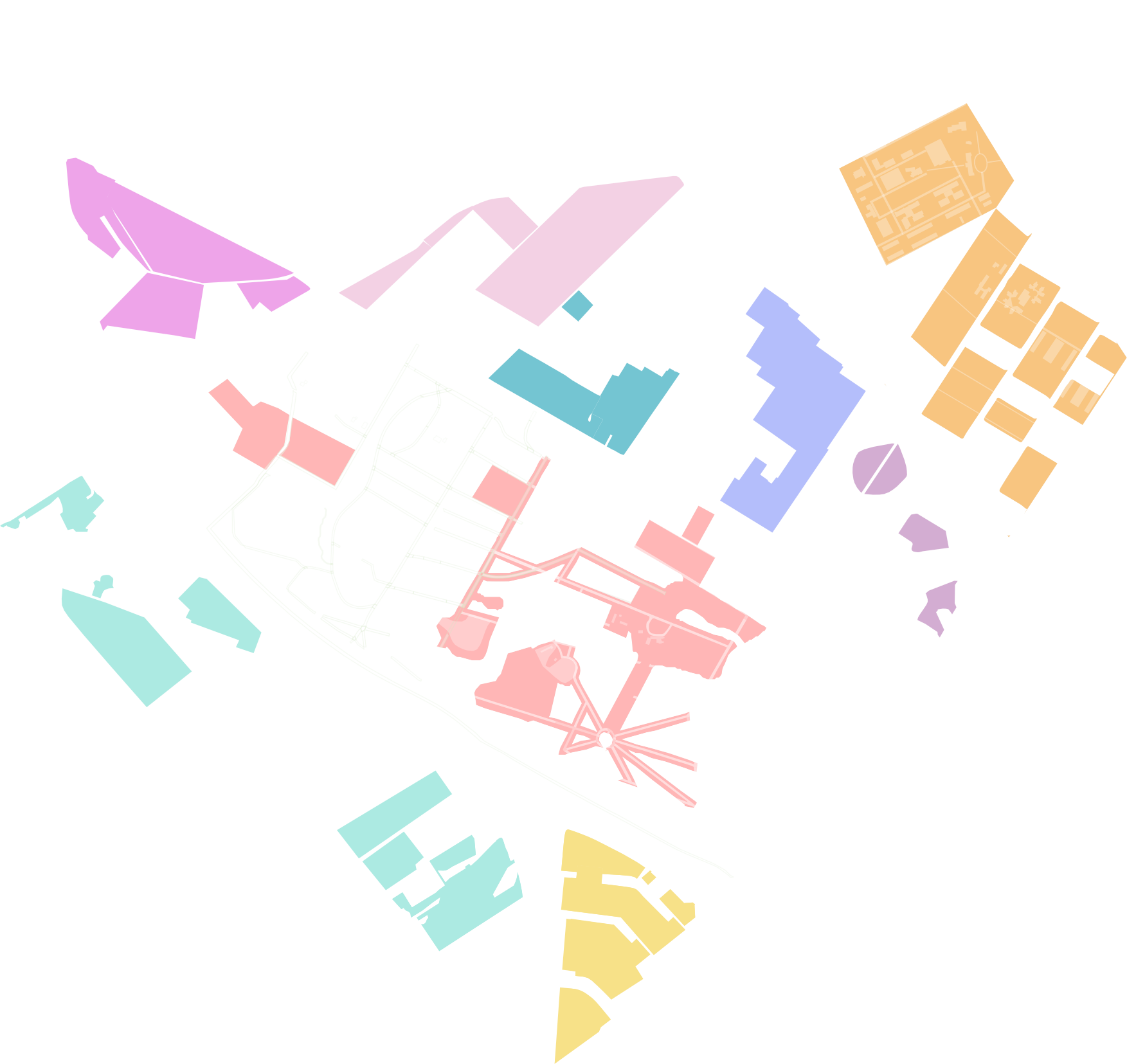 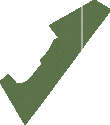 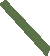 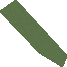 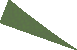 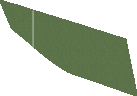 cultuurlandschap
STADSBOS
PARKEN, LANDGOEDEREN EN BUITENPLAATSEN
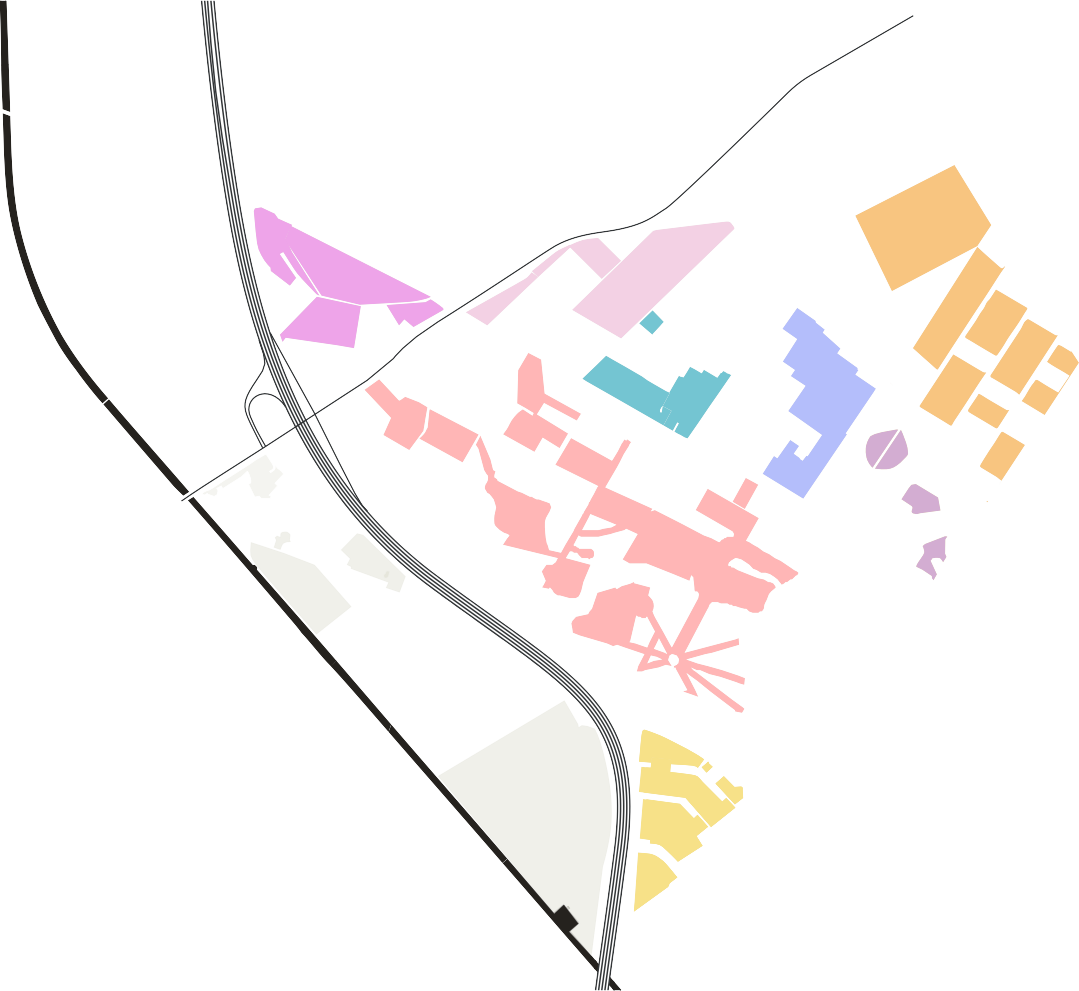 Landgoed de Grote Beek
Kennislandgoed Bioart & I.S.E
Landgoed Mispelhoef en Strijpse Es
Landgoed Philips Fruittuin

Sportpark de Herdgang
Philips de Jongh Wandelpark

Landgoed de Wielewaal
Buitenplaats Welschap
Philips van Lenneppark
verzameling van parken, landgoederen en buitenplaatsen
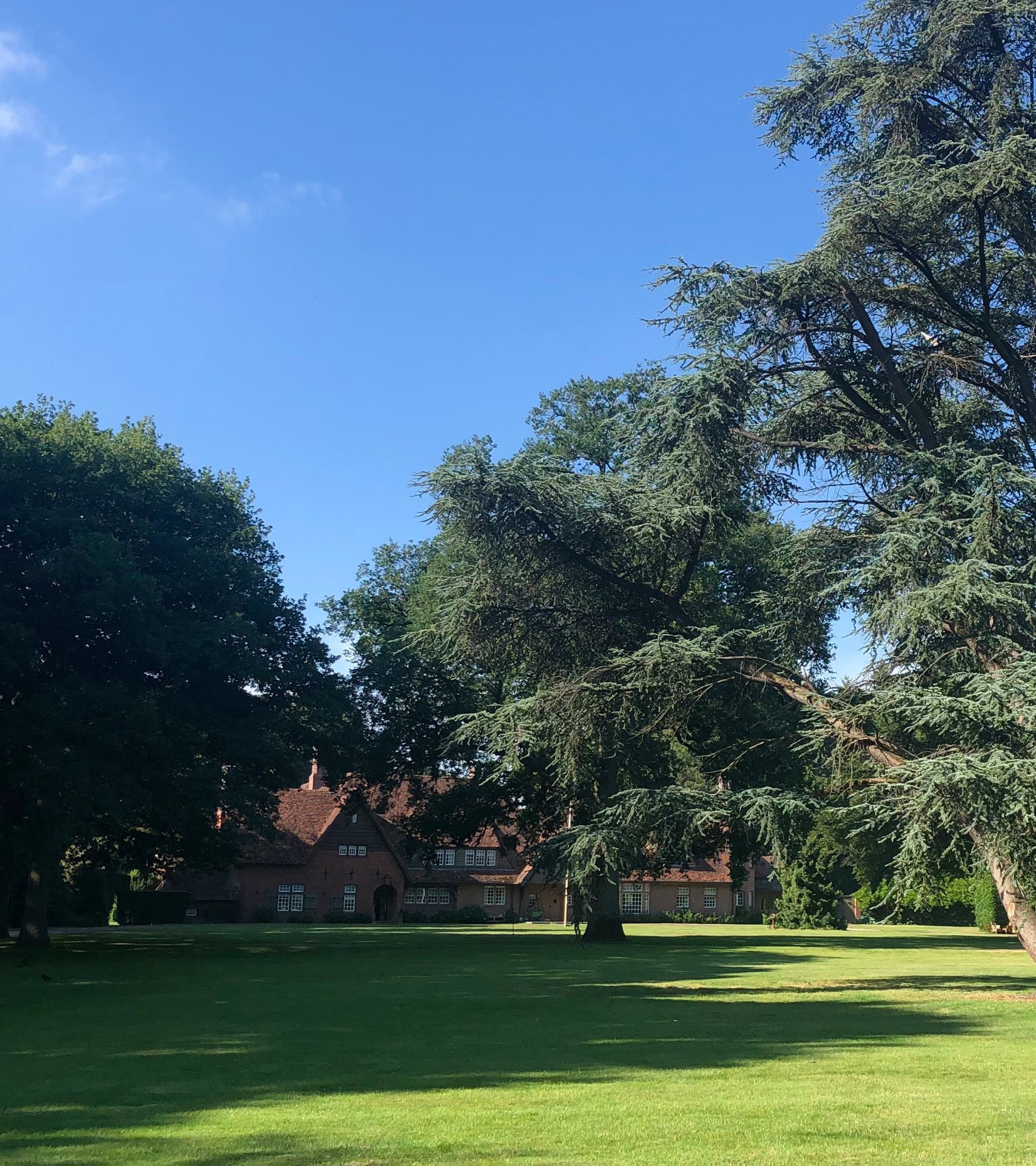 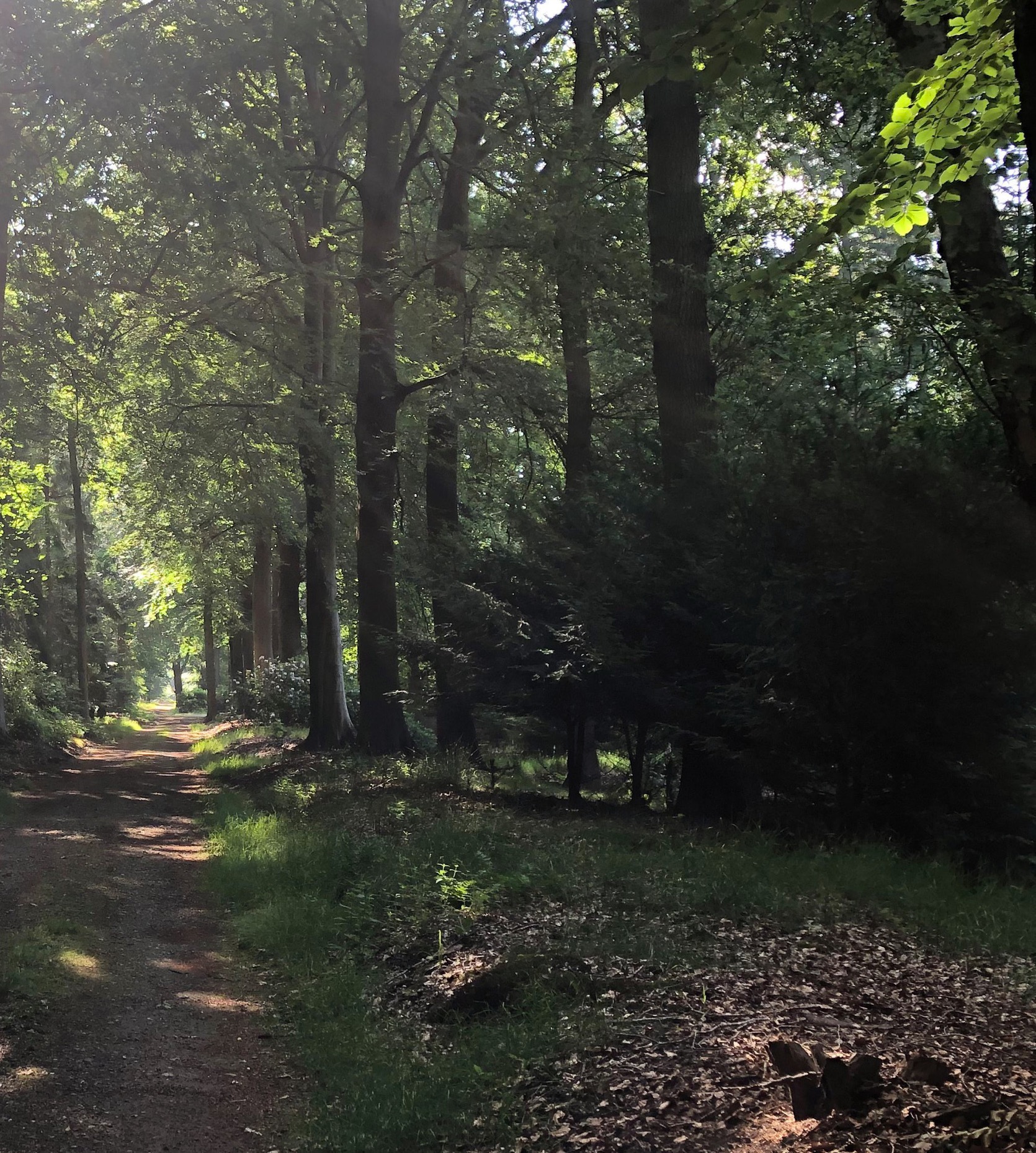 Stadsbos
Landgoed De Wielewaal
46 / 63
ZUS [Zones Urbaines Sensibles]
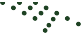 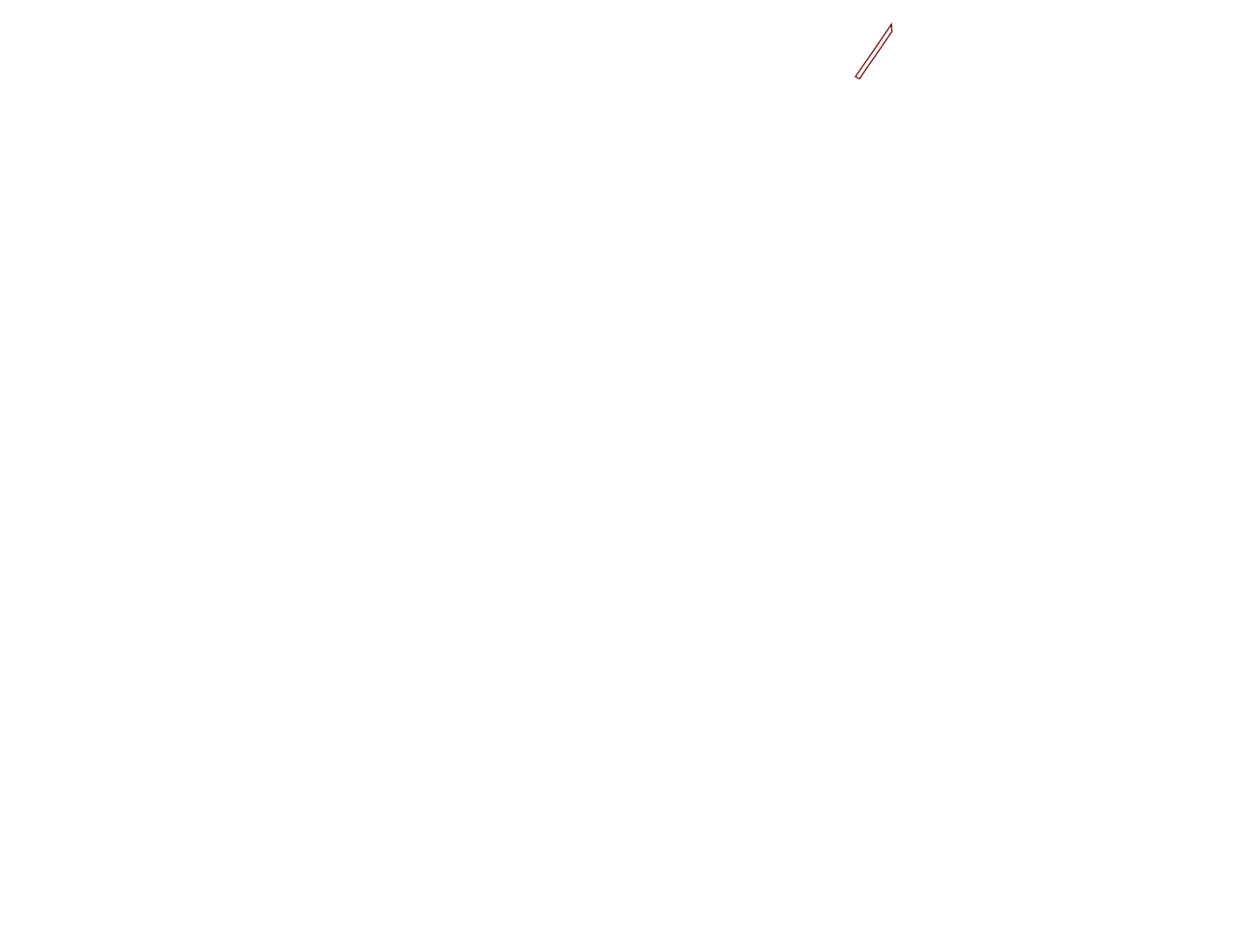 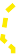 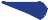 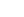 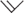 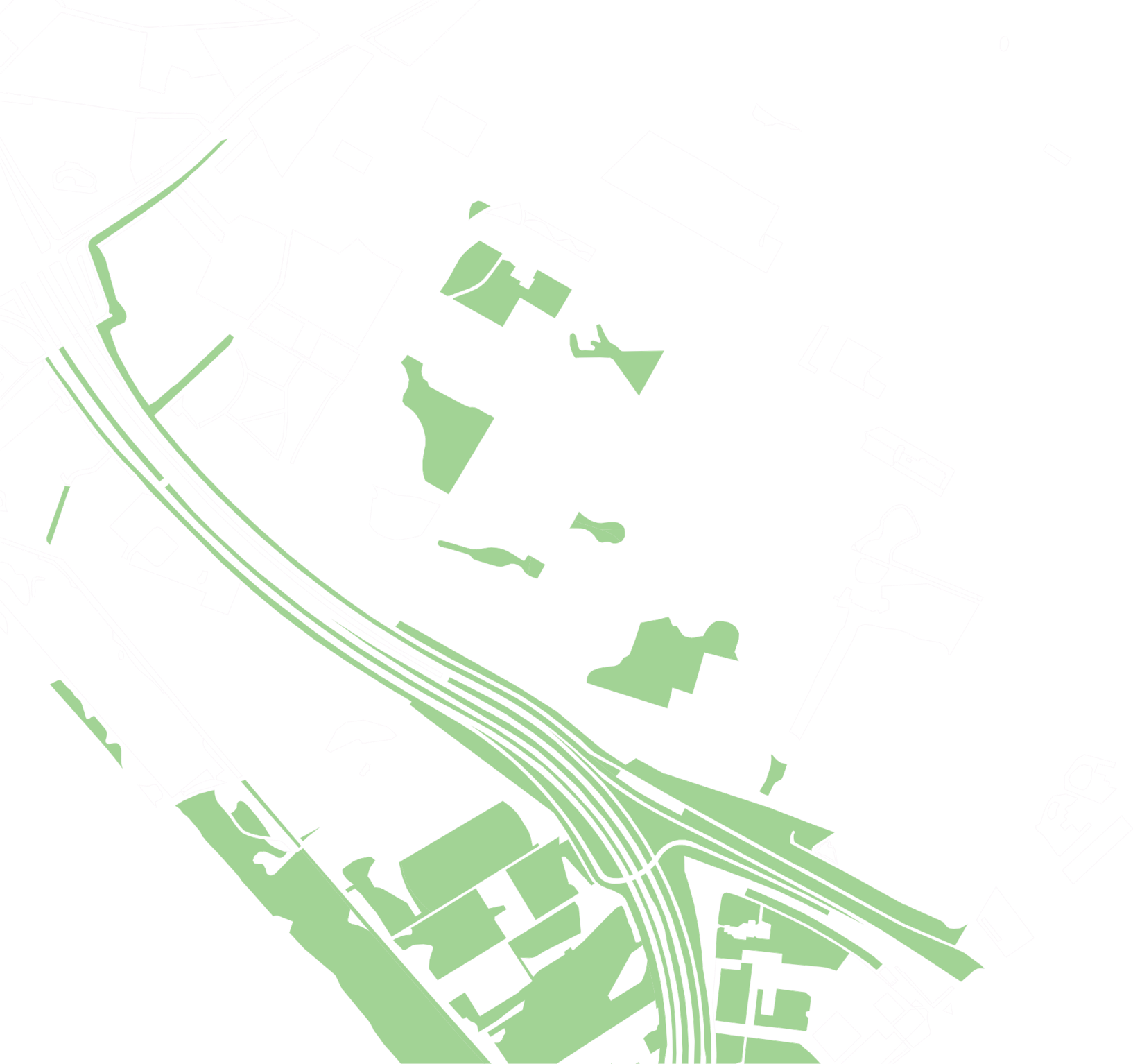 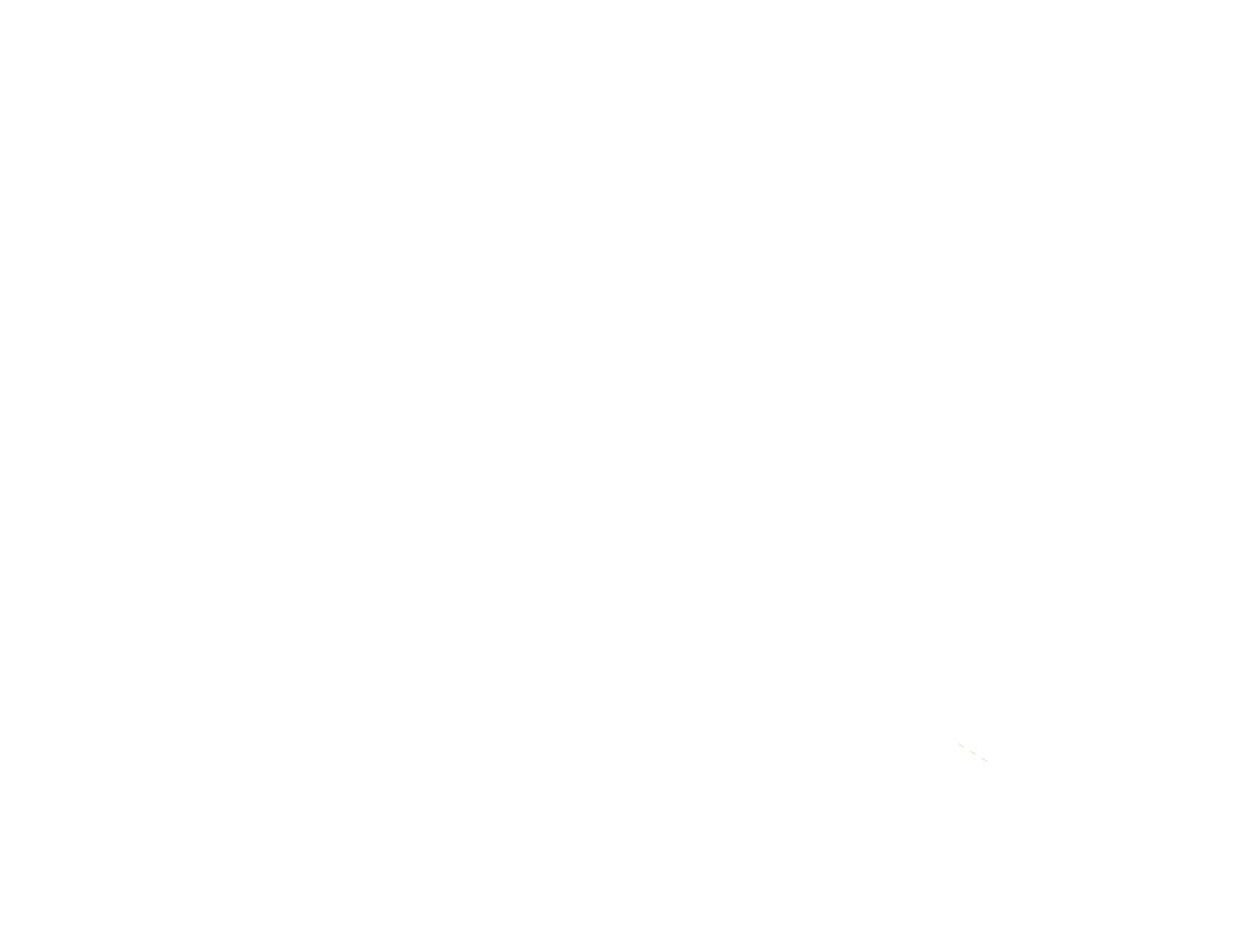 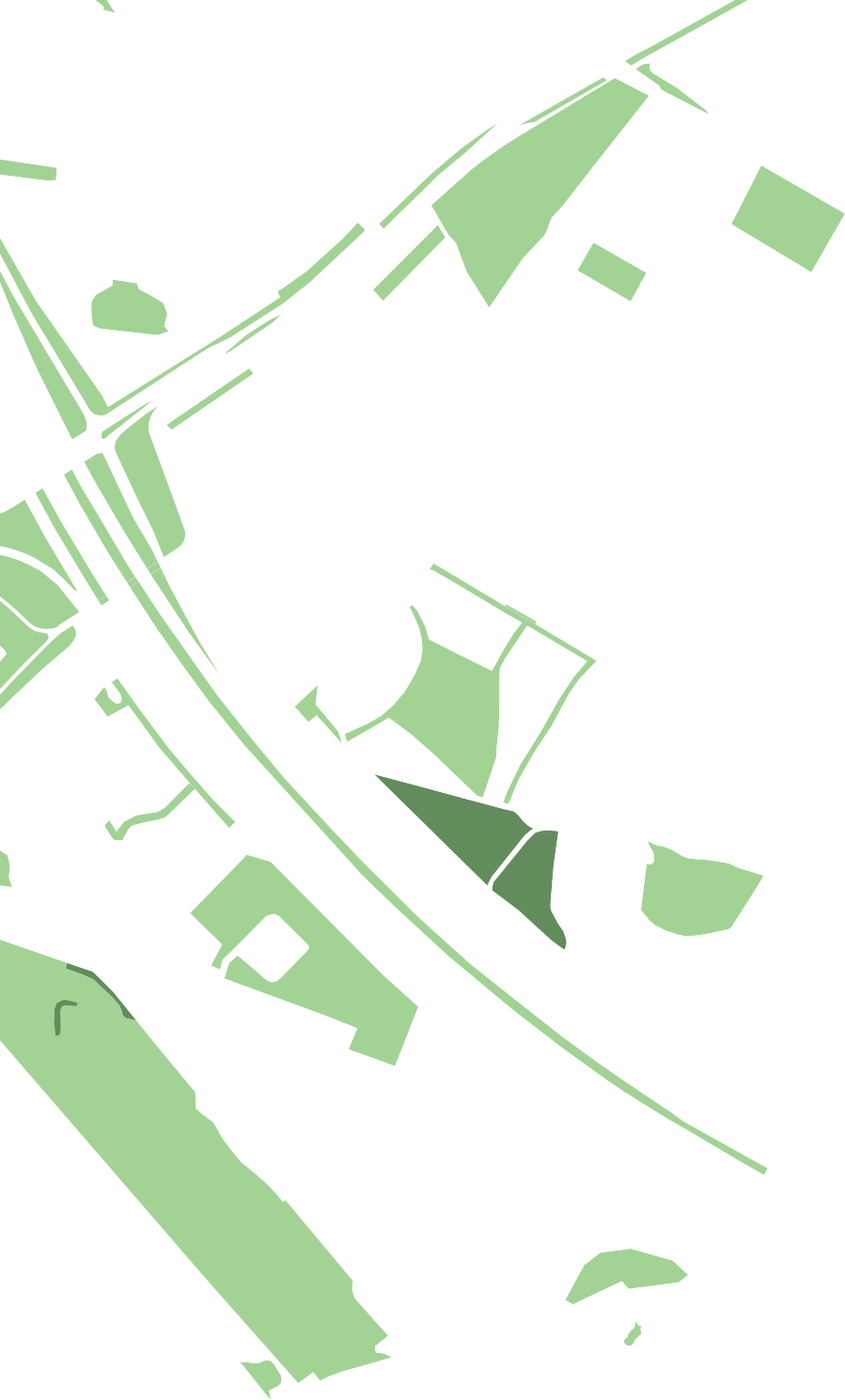 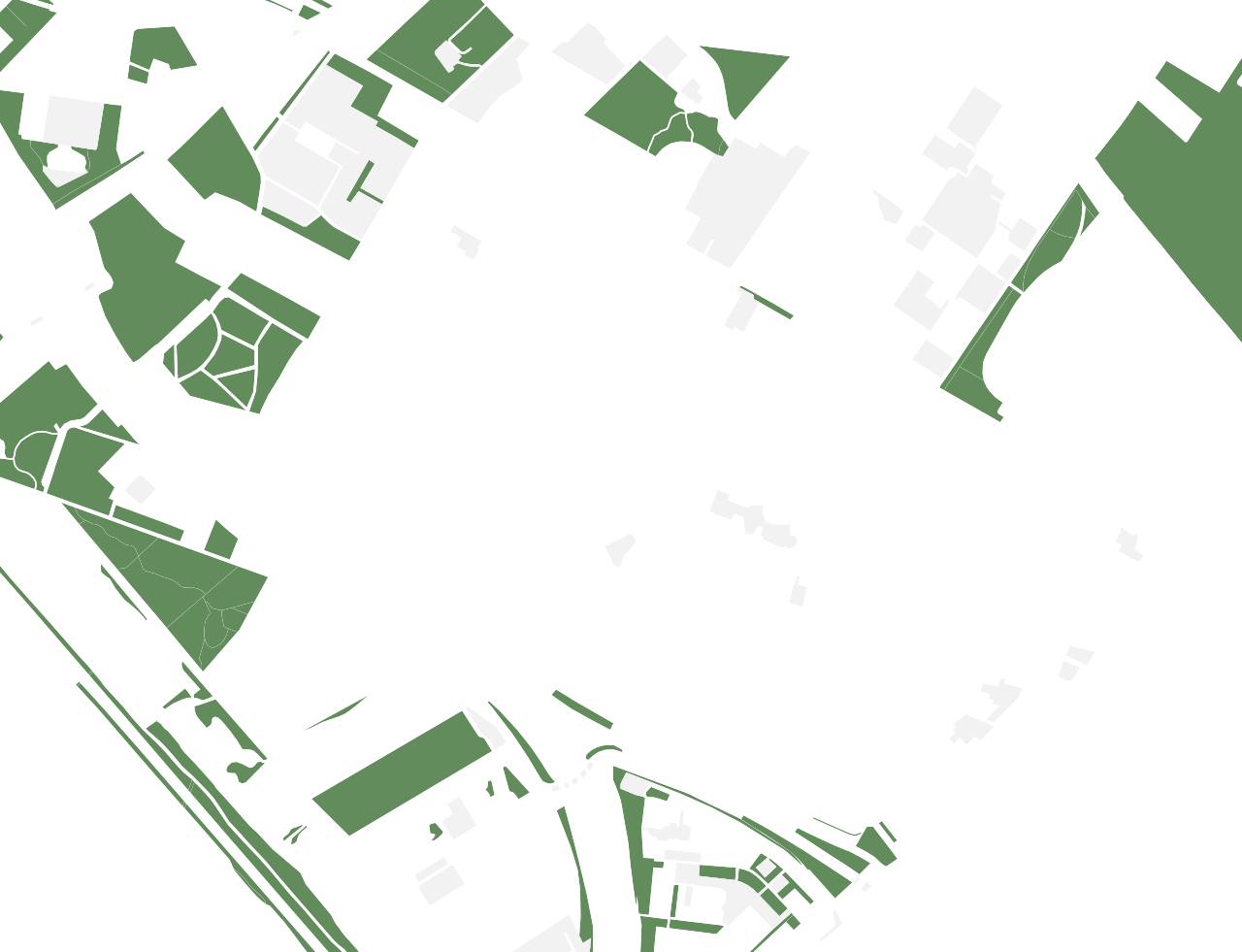 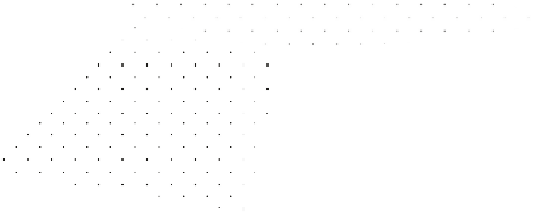 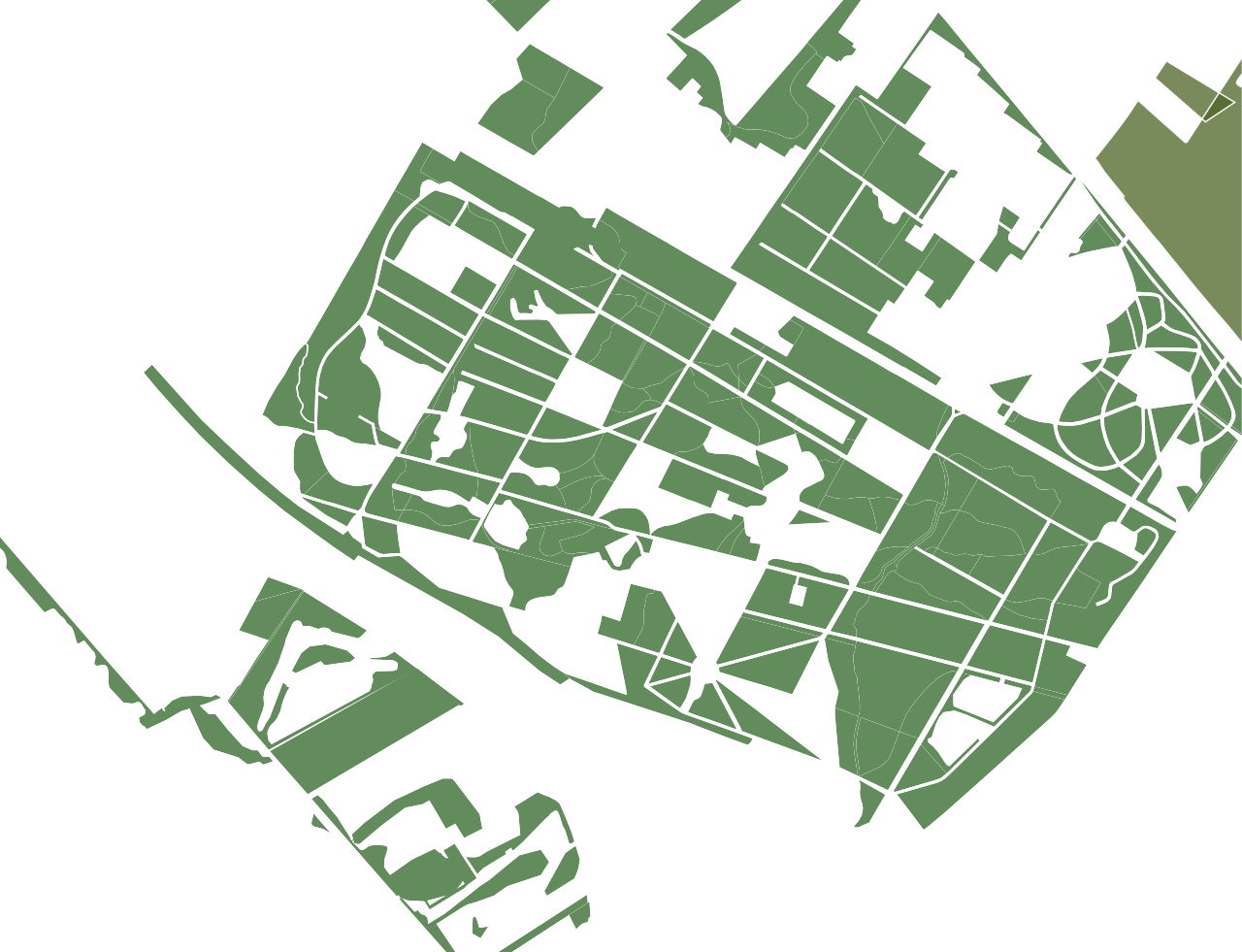 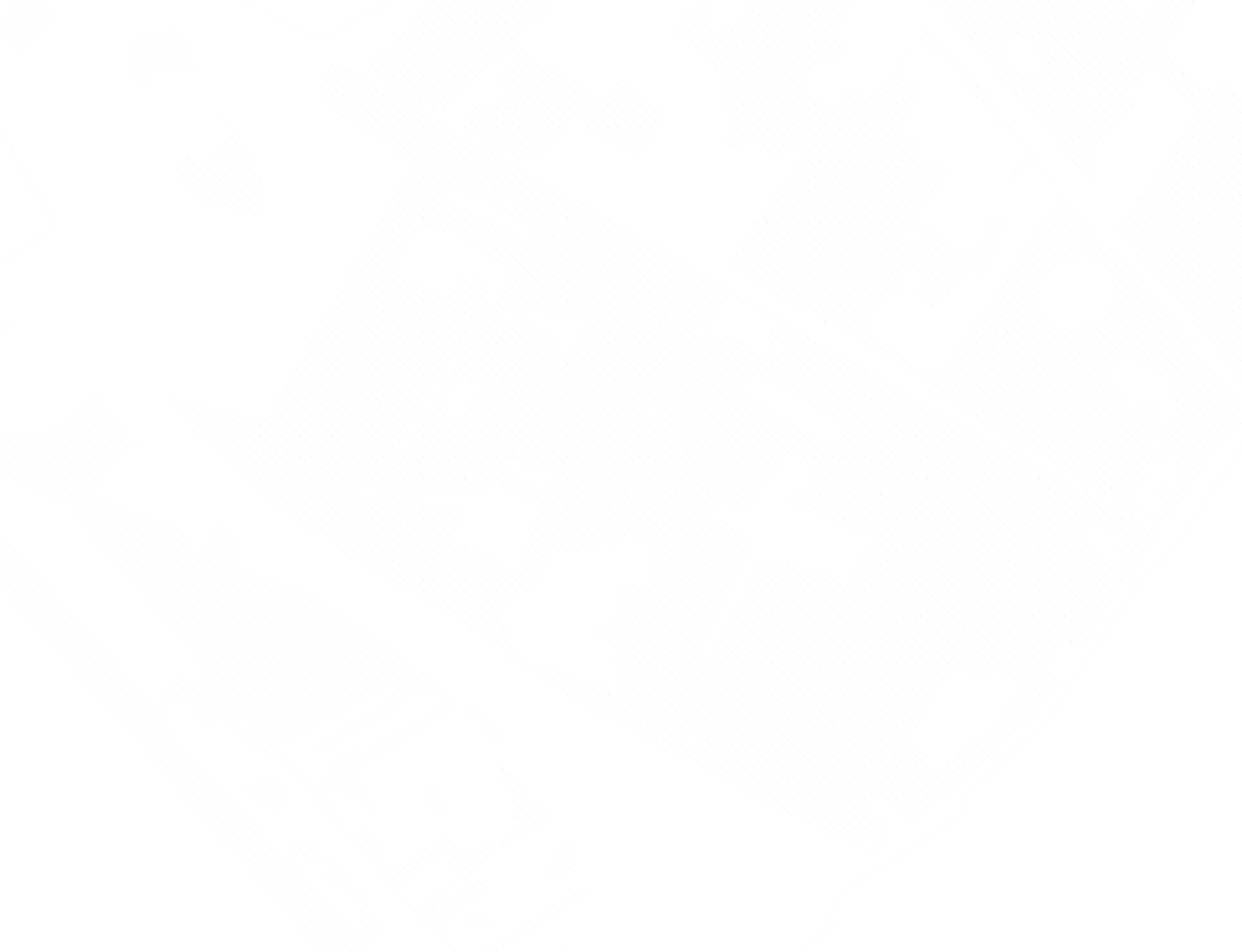 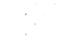 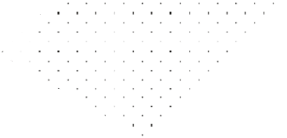 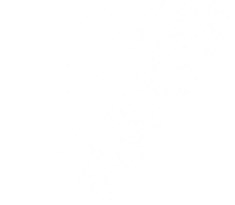 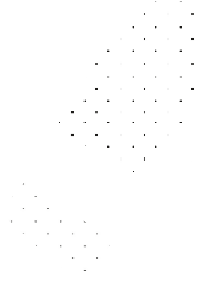 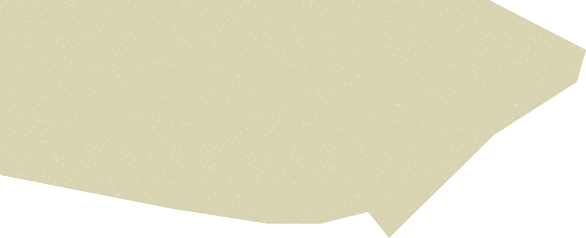 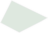 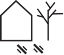 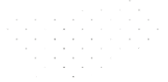 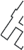 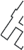 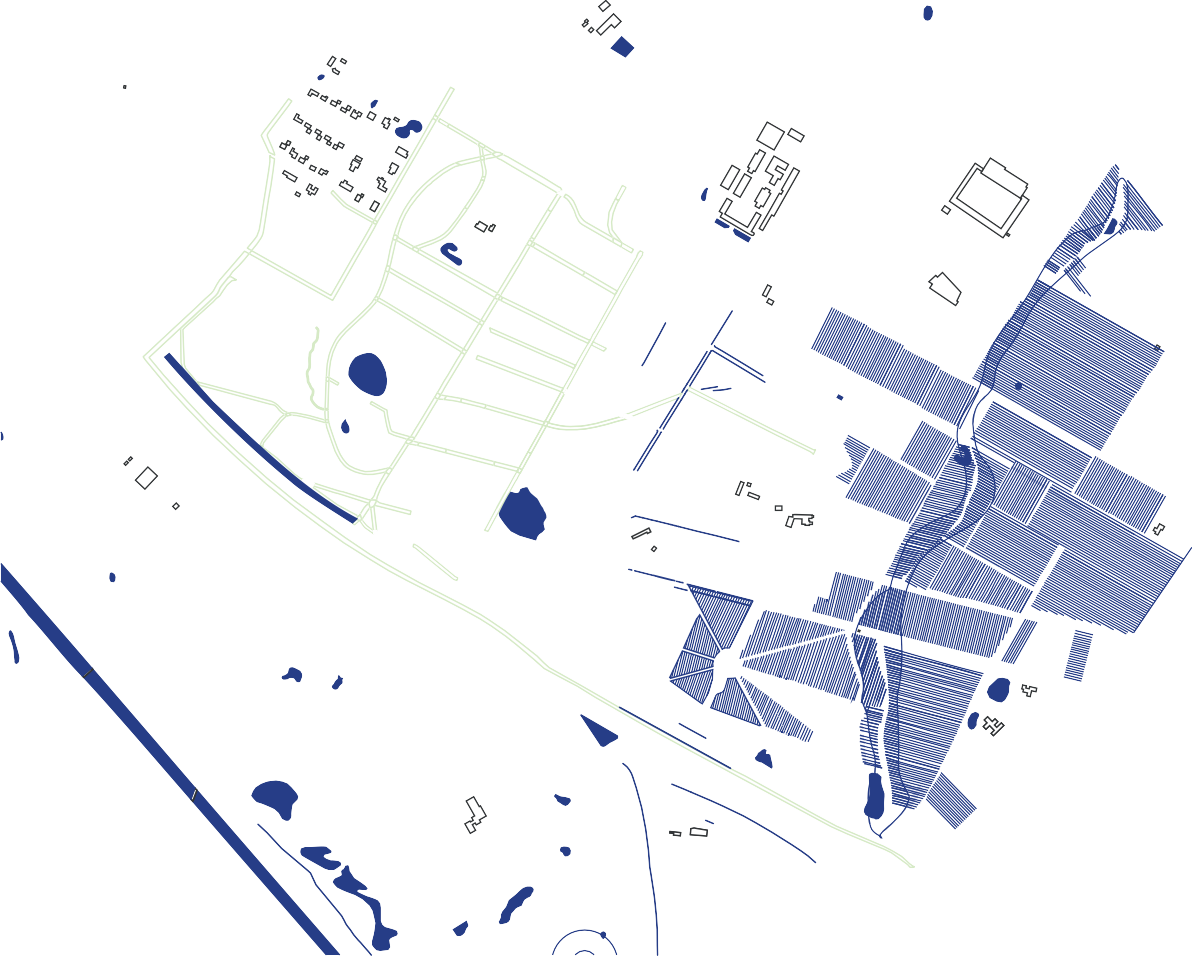 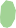 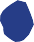 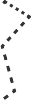 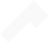 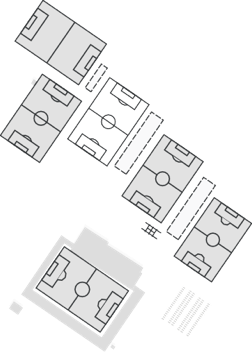 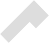 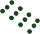 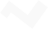 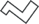 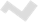 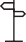 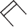 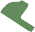 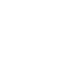 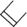 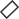 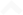 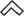 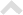 P

P
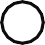 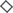 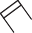 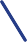 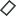 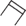 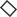 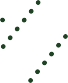 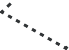 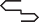 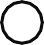 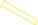 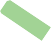 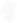 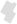 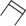 P

3
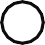 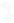 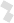 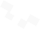 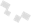 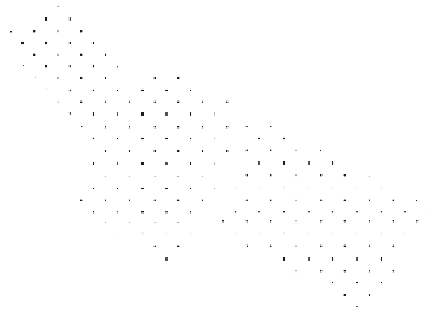 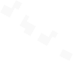 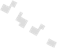 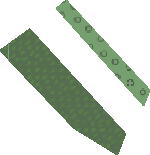 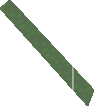 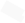 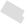 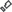 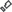 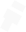 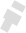 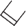 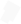 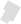 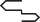 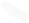 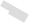 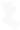 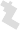 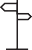 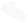 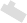 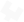 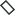 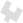 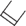 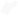 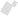 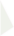 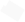 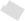 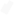 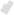 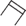 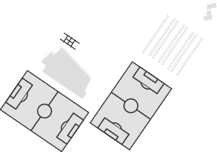 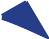 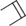 P
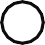 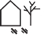 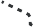 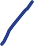 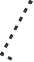 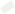 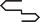 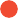 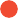 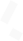 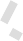 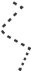 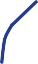 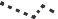 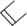 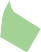 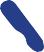 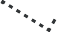 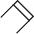 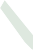 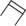 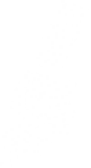 3
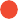 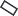 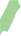 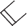 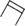 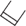 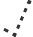 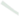 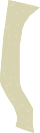 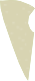 Ontwikkelen natuurwaarden en cultuurlandschap. Parkbos
geïnspireerd op het nalatenschap en gedachtegoed van Philips.

Een gefaseerd ruimtelijk plan met herstel van de Kromme Sloot, de natuurwaarden en biodiversiteit (op grond van het groenbeheerplan), aanleg wandelpaden en een fietspad over de Postdijk en herstel van de historische tuinen
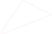 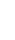 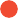 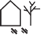 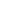 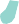 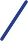 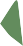 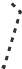 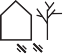 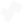 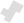 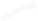 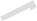 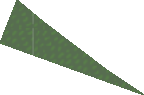 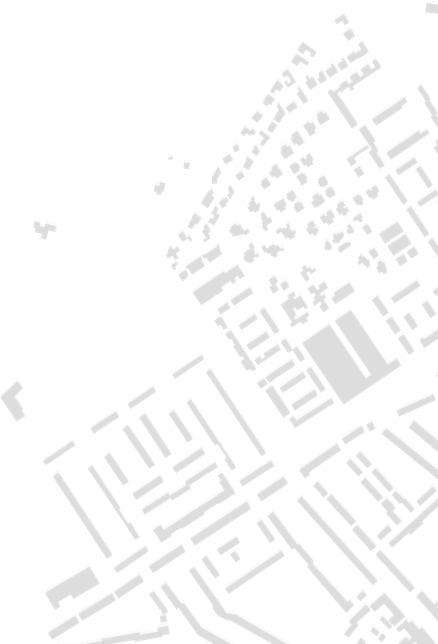 4
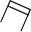 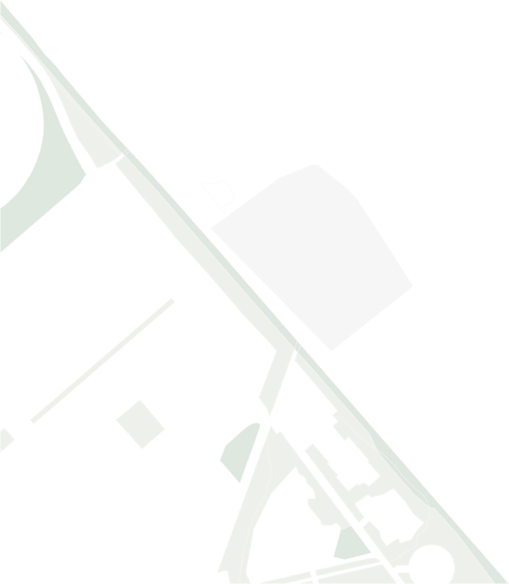 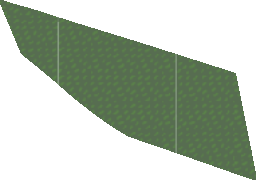 2
6
1
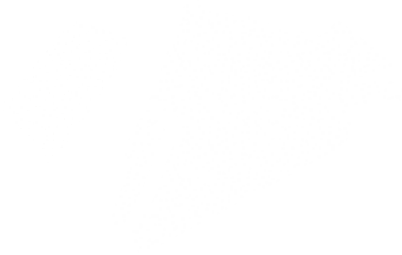 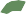 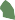 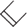 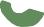 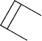 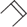 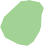 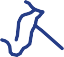 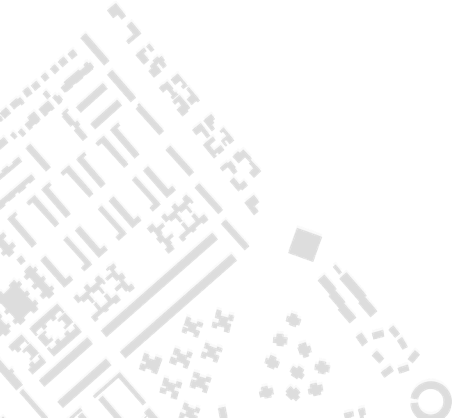 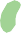 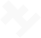 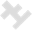 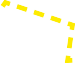 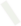 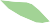 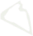 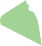 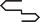 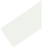 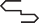 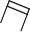 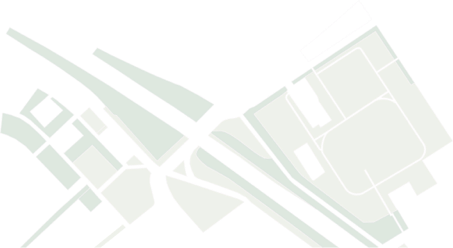 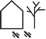 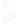 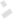 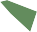 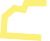 5
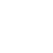 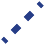 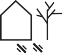 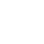 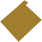 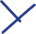 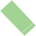 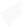 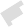 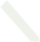 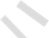 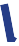 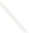 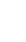 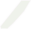 landgoed de Wielewaal
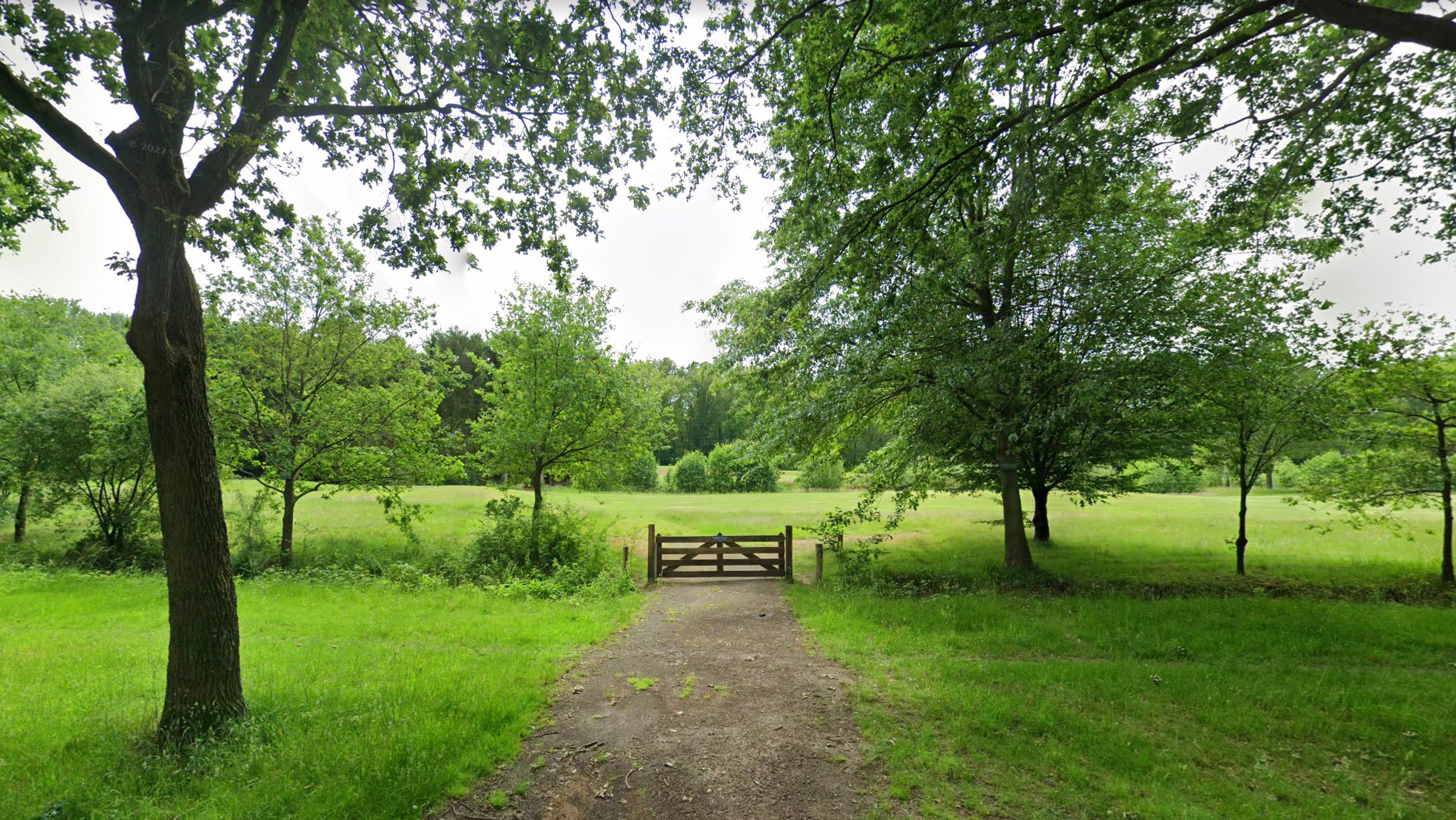 Stadsbos
44 / 63
ZUS [Zones Urbaines Sensibles]
welschap
buitenplaats Welschap
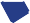 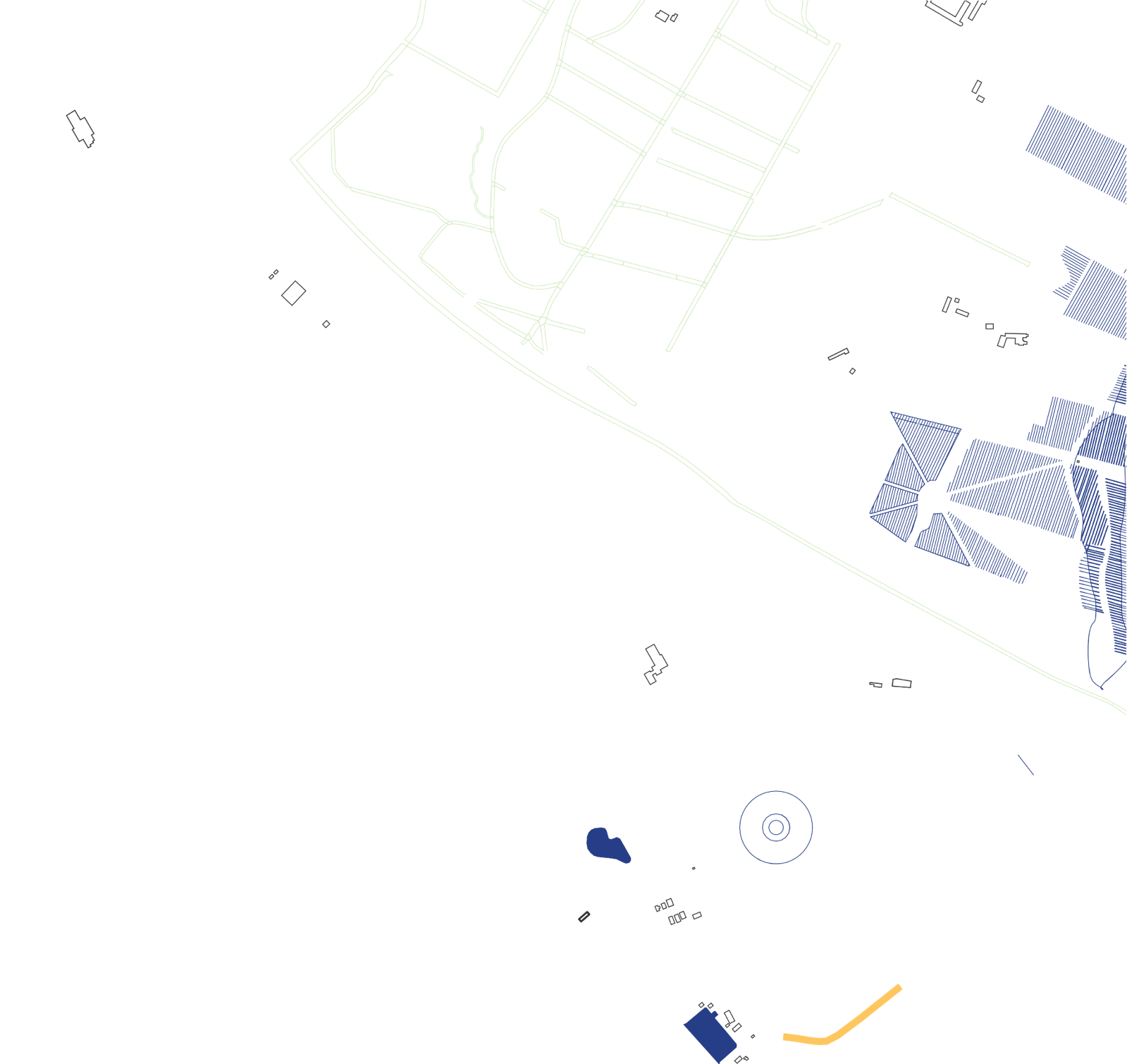 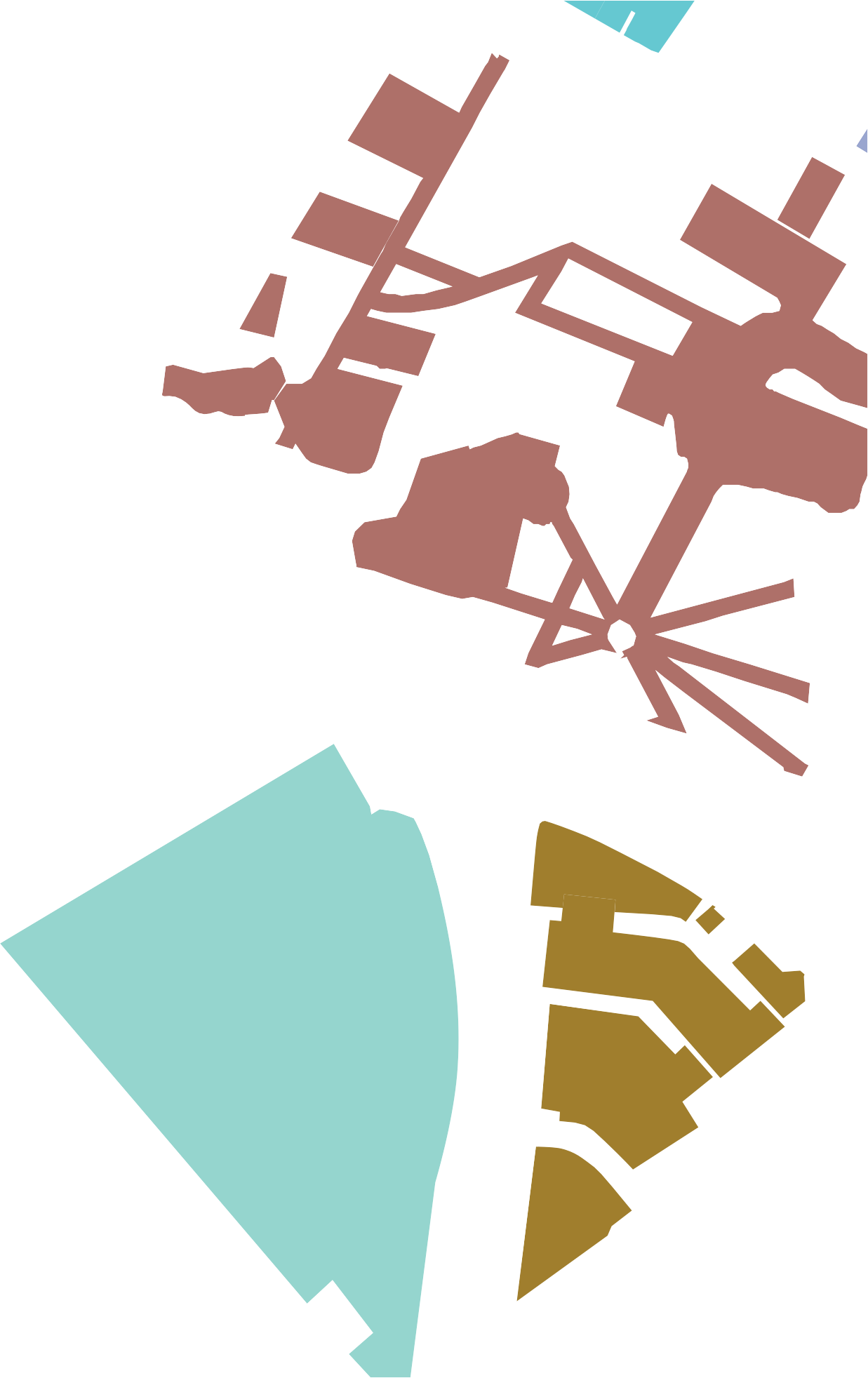 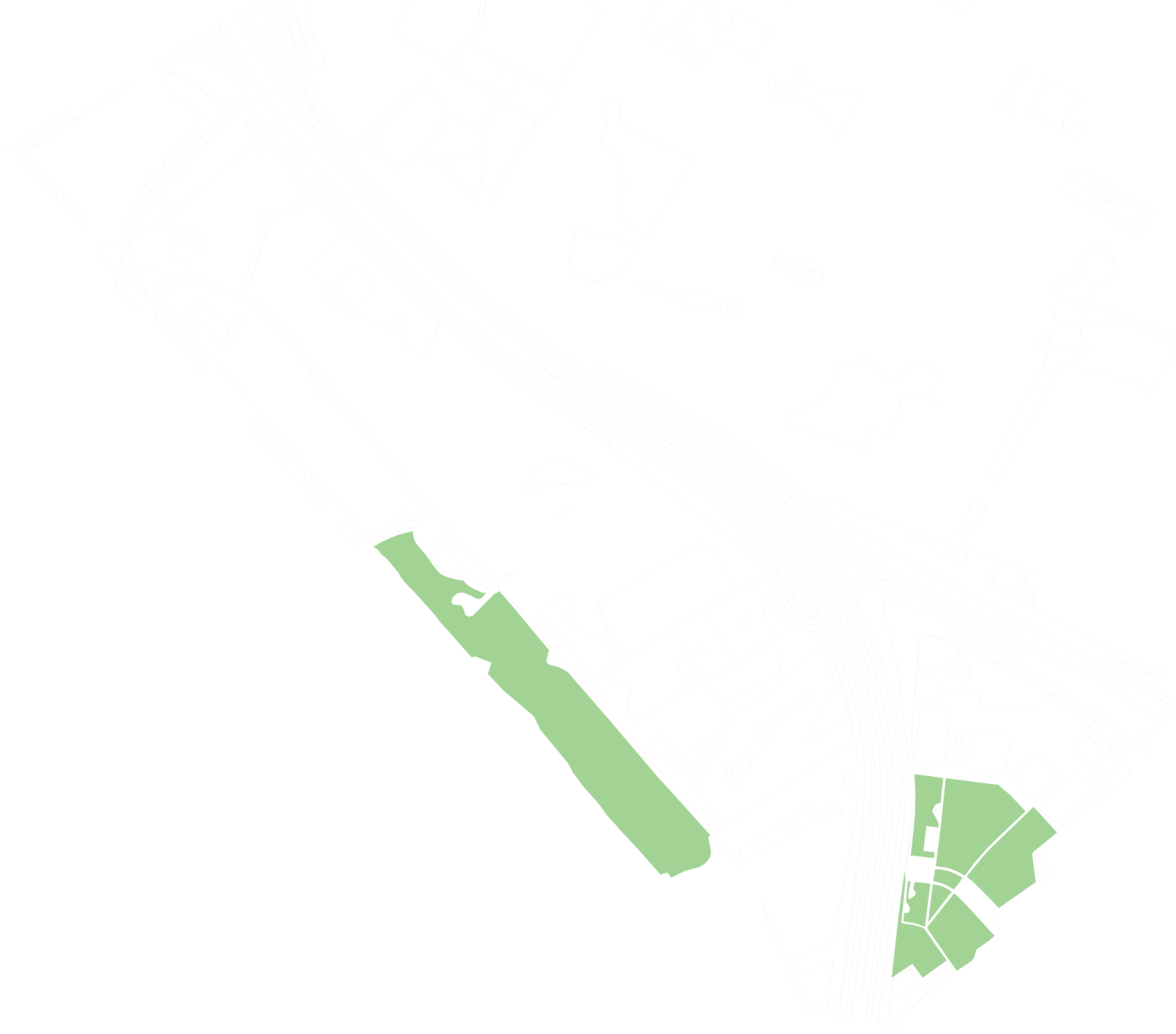 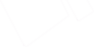 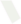 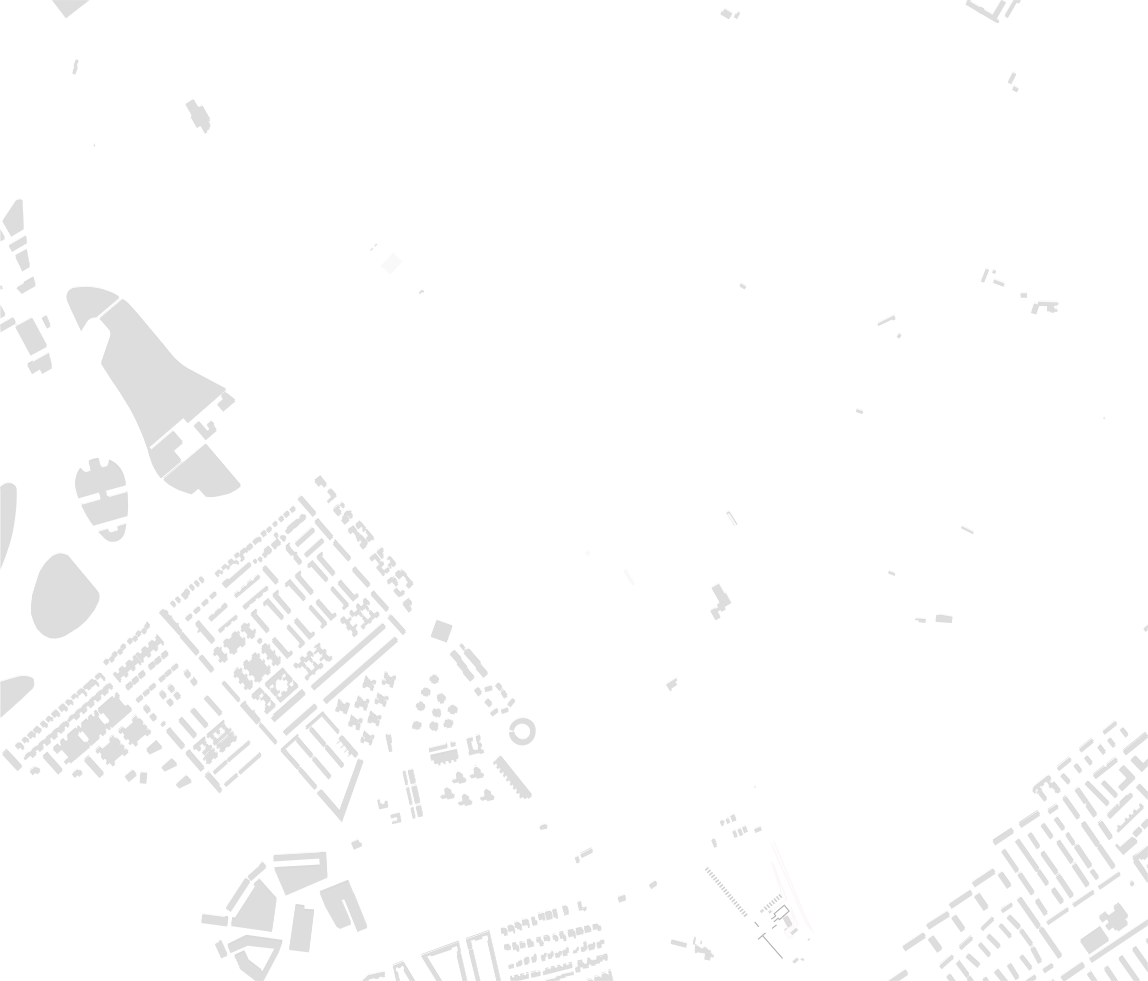 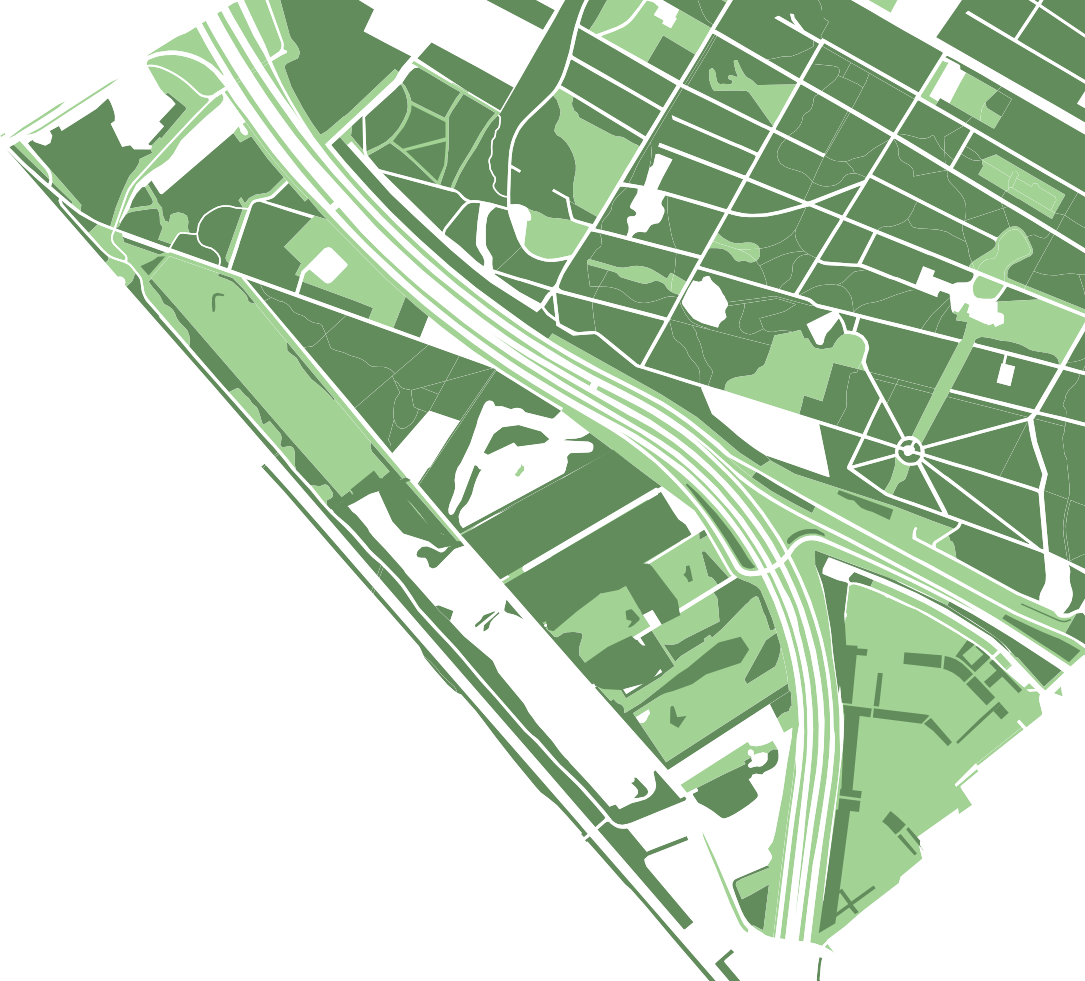 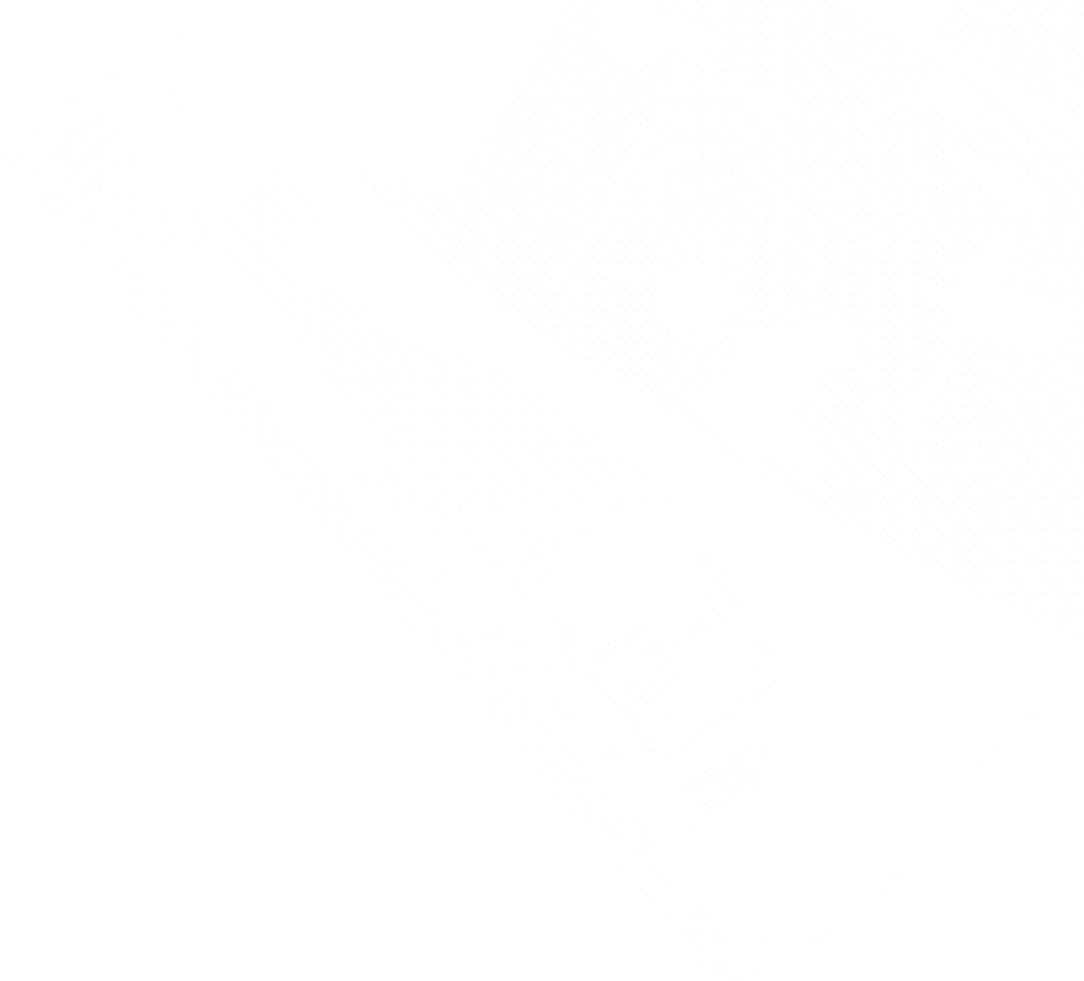 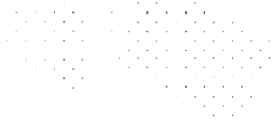 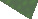 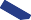 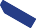 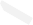 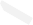 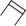 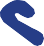 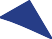 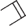 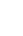 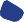 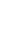 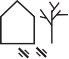 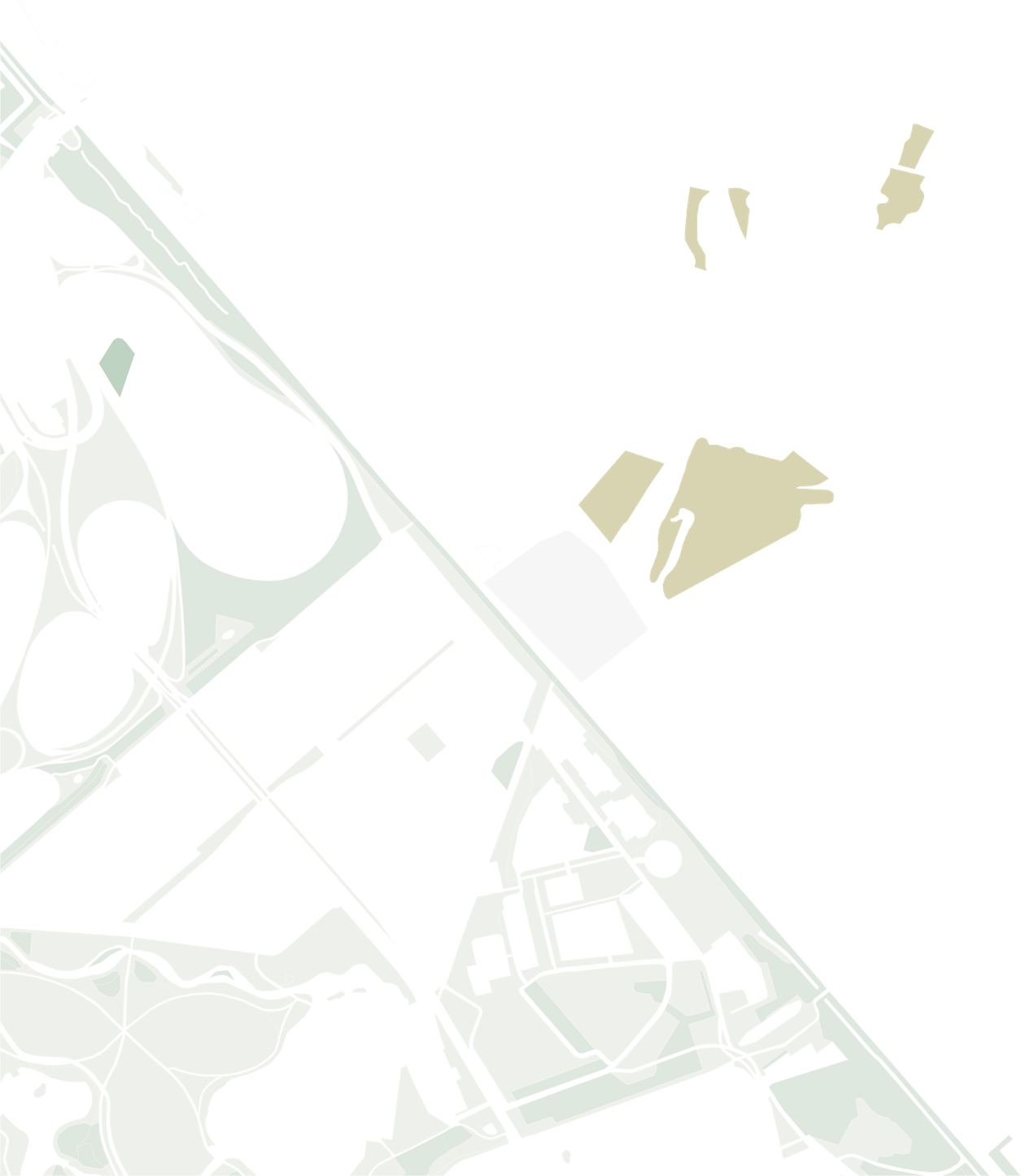 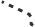 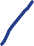 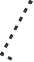 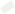 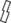 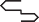 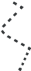 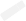 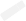 P
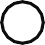 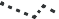 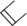 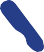 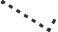 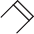 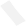 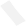 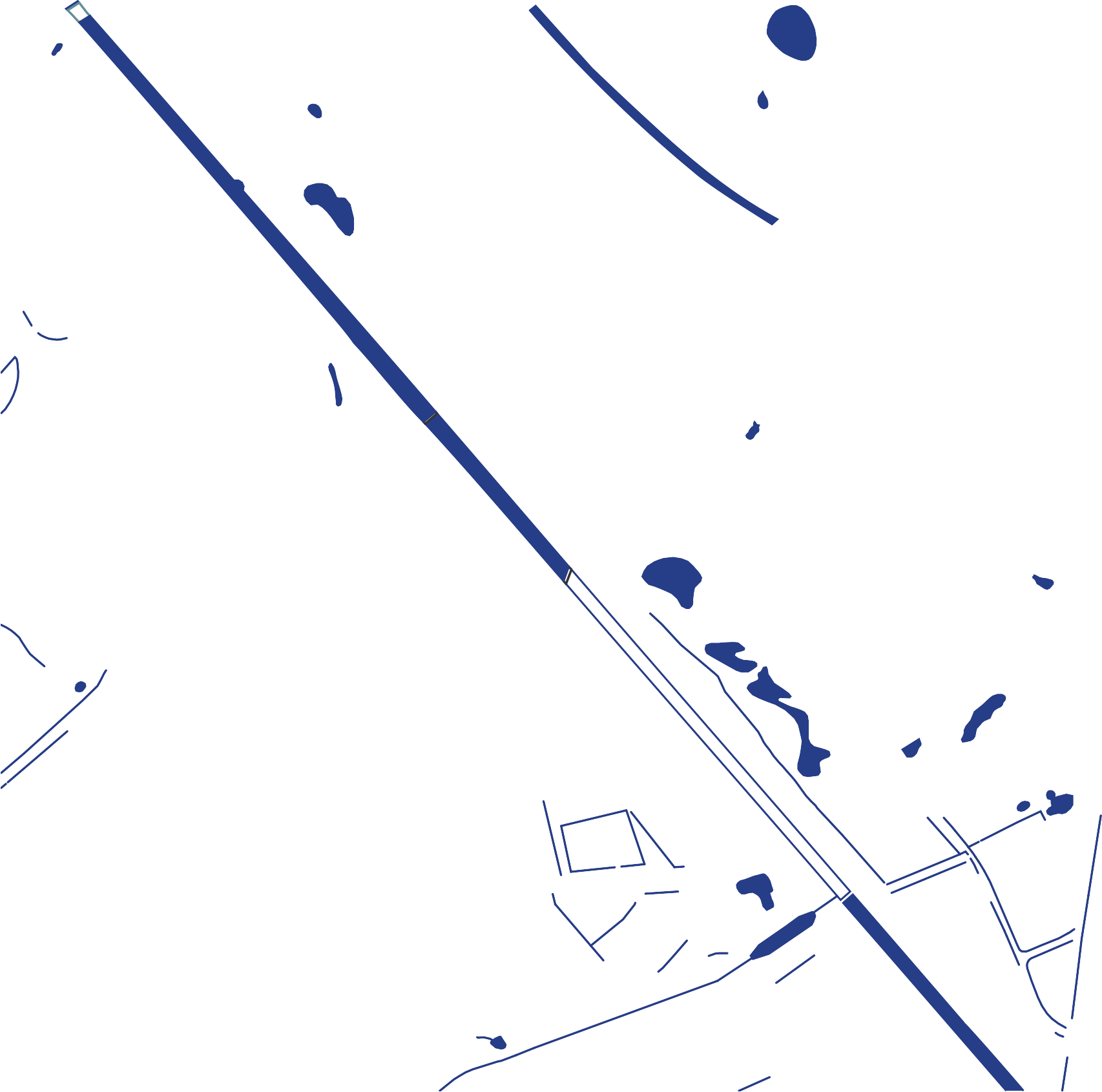 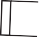 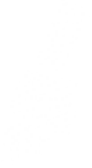 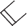 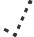 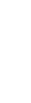 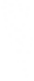 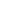 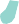 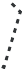 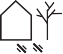 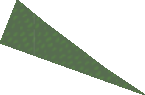 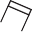 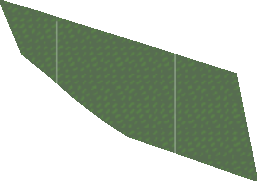 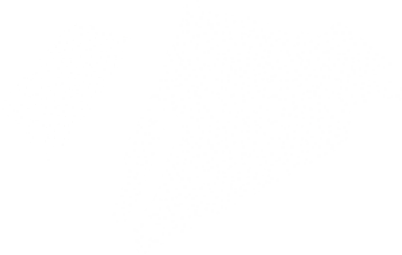 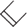 Buitenplaats Welschap ontwikkelen tot één samenhangend plan met een publiek landschap. Water en natuur staan centraal.Opstellen van een gebiedskader waaraan initiatieven getoetst kunnen worden.
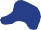 P
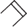 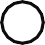 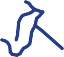 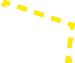 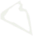 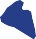 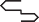 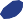 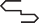 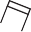 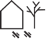 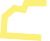 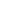 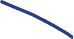 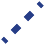 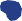 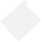 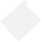 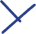 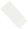 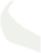 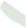 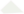 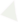 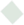 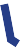 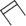 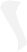 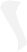 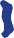 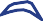 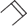 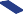 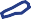 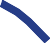 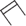 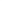 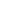 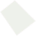 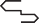 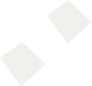 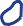 P
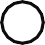 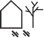 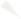 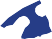 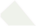 buitenplaats Welschap
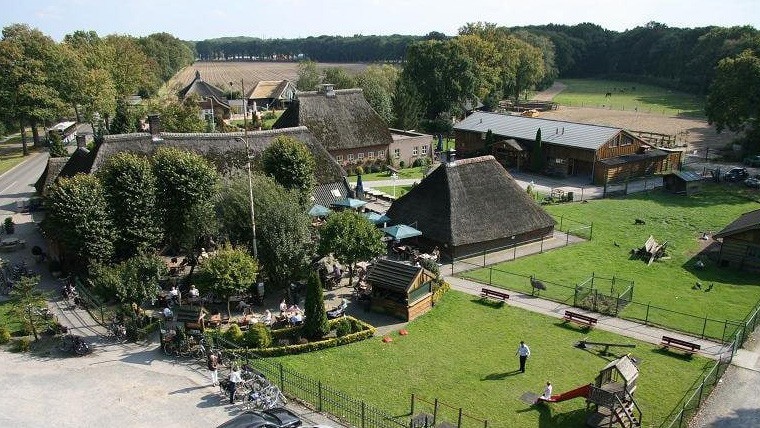 landgoed de Mispelhoef en de Strijpse Es
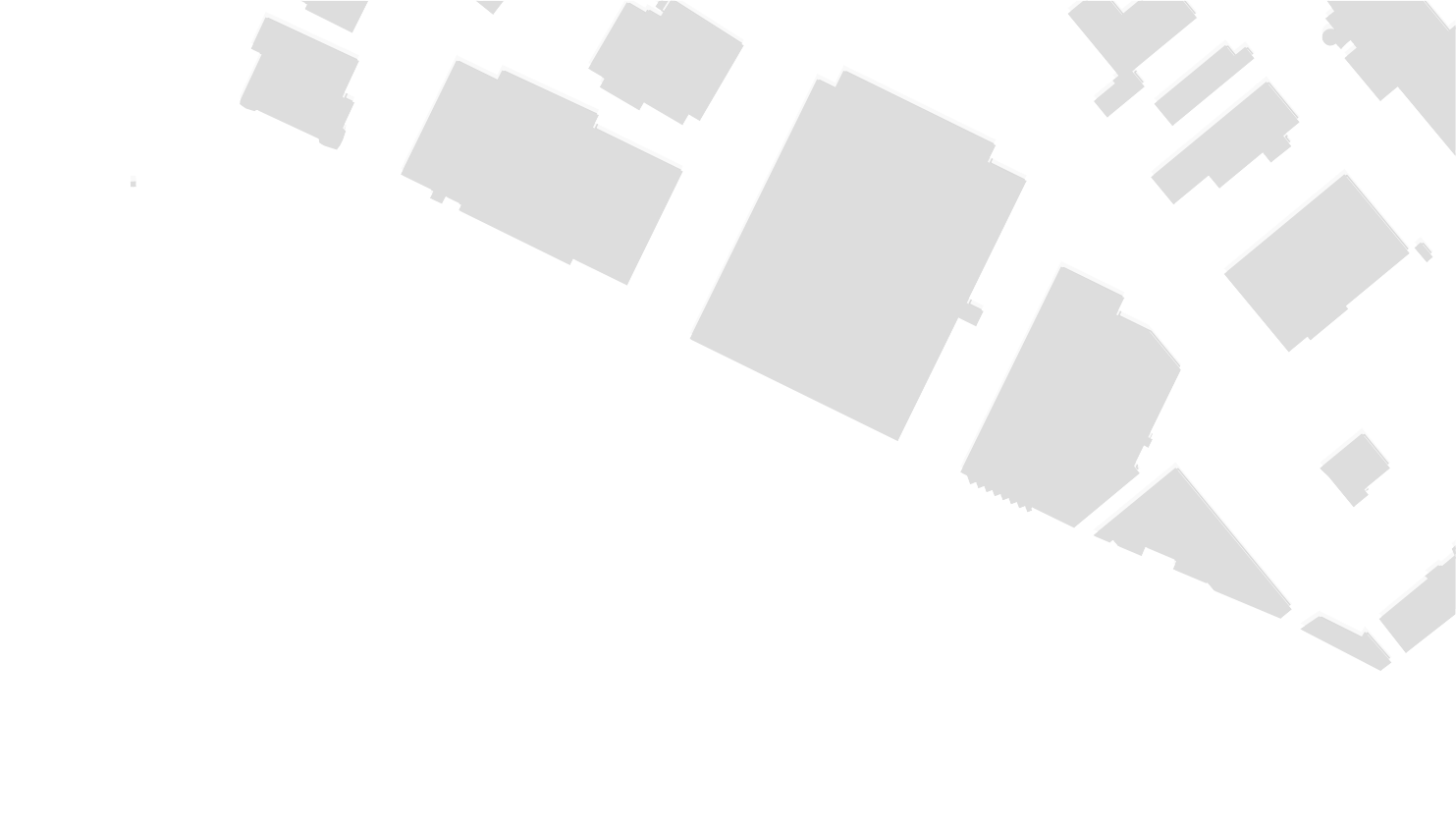 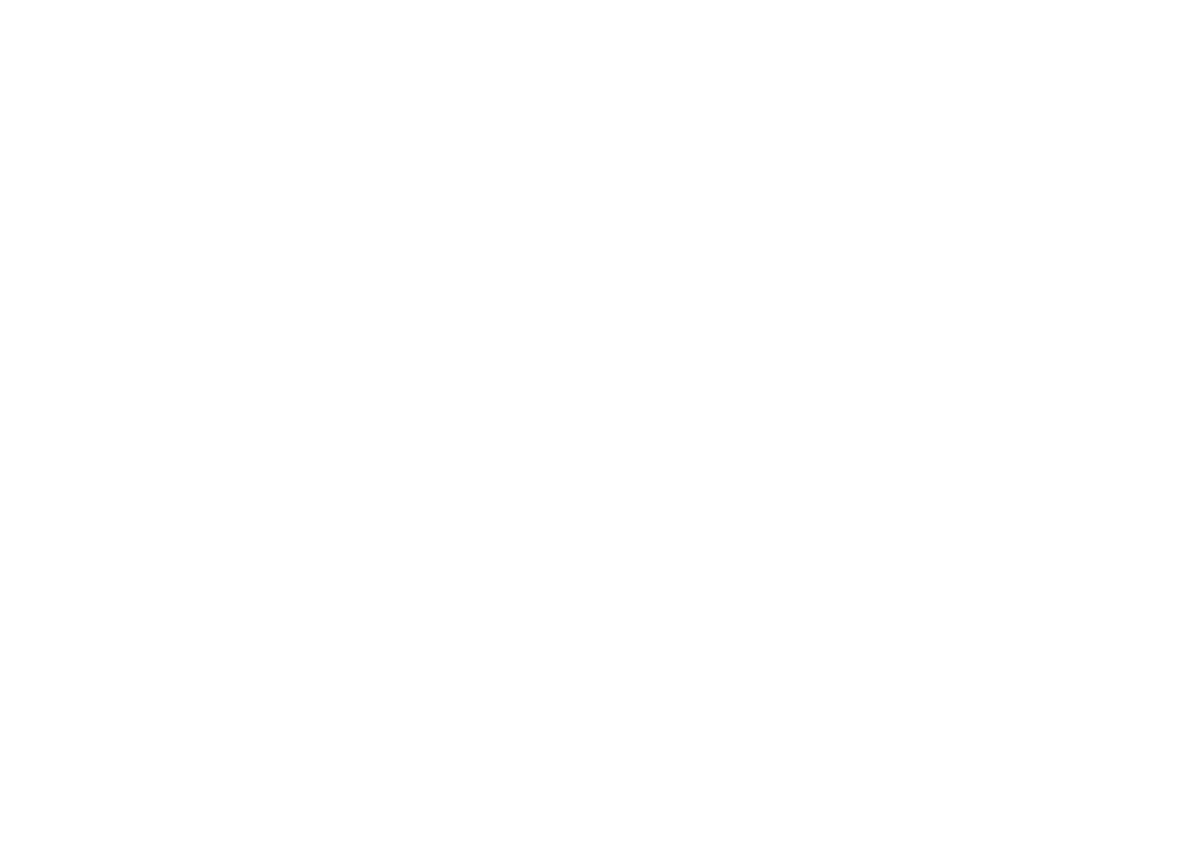 Landgoed Mispelhoef als entree van het stadsbos aan de groene corridor. Overstappunt van auto naar voet.
Strijpse Es als cultuurhistorisch productielandschap.
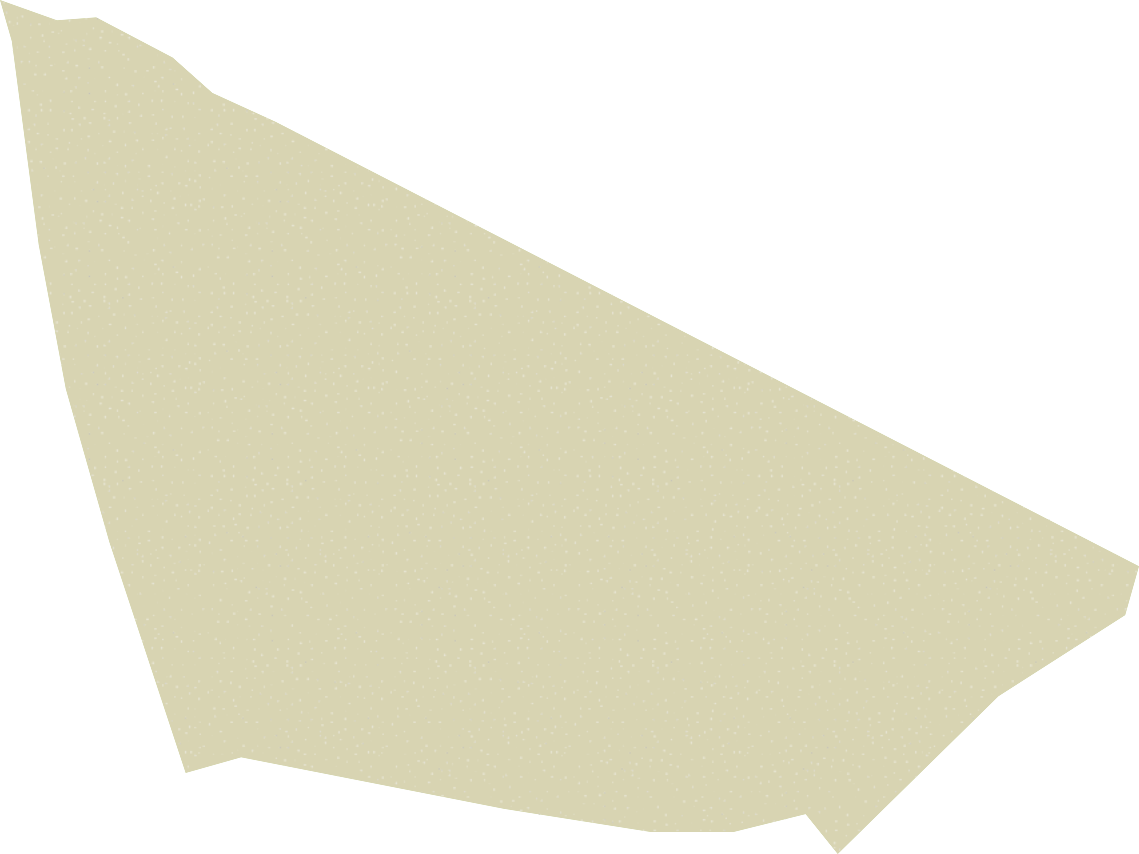 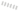 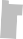 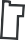 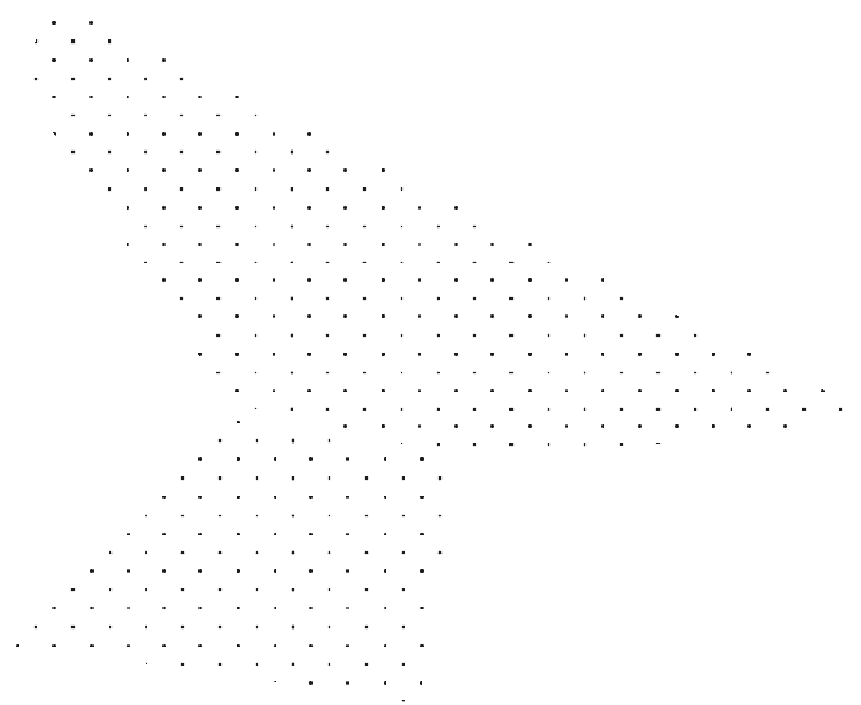 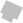 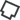 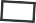 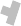 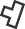 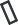 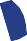 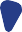 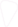 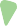 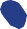 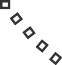 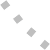 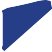 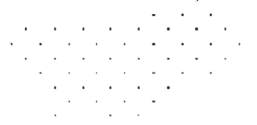 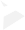 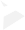 Voor de deelgebieden Landgoed De Mispelhoef en de Philips Fruittuin verder uitgewerkte ruimtelijke plannen op te stellen op initiatief van derden/eigenaren uit het gebied.
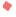 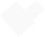 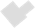 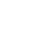 P
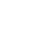 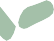 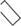 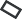 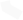 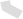 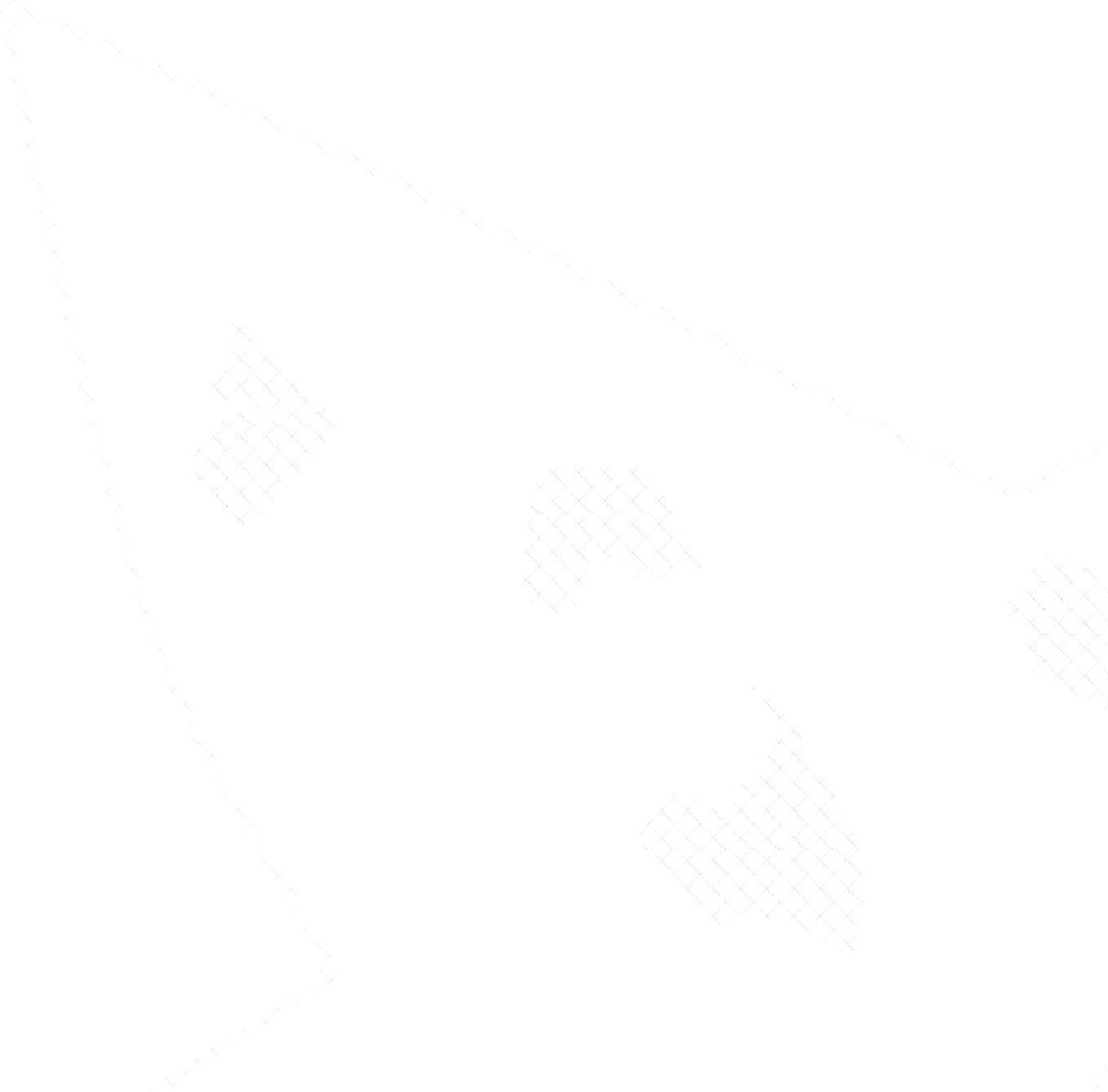 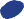 P
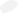 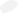 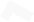 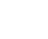 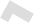 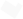 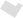 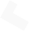 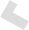 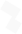 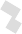 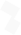 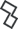 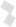 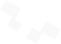 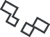 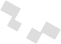 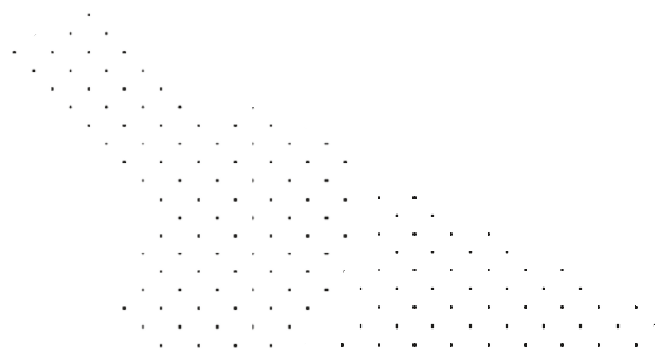 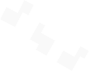 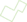 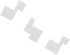 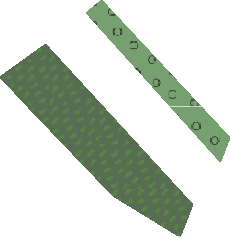 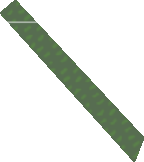 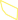 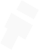 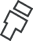 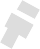 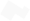 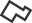 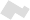 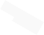 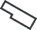 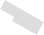 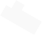 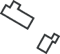 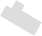 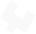 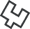 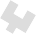 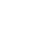 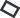 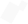 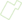 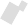 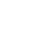 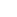 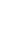 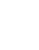 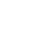 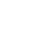 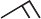 landgoed de Mispelhoef en de Strijpse Es
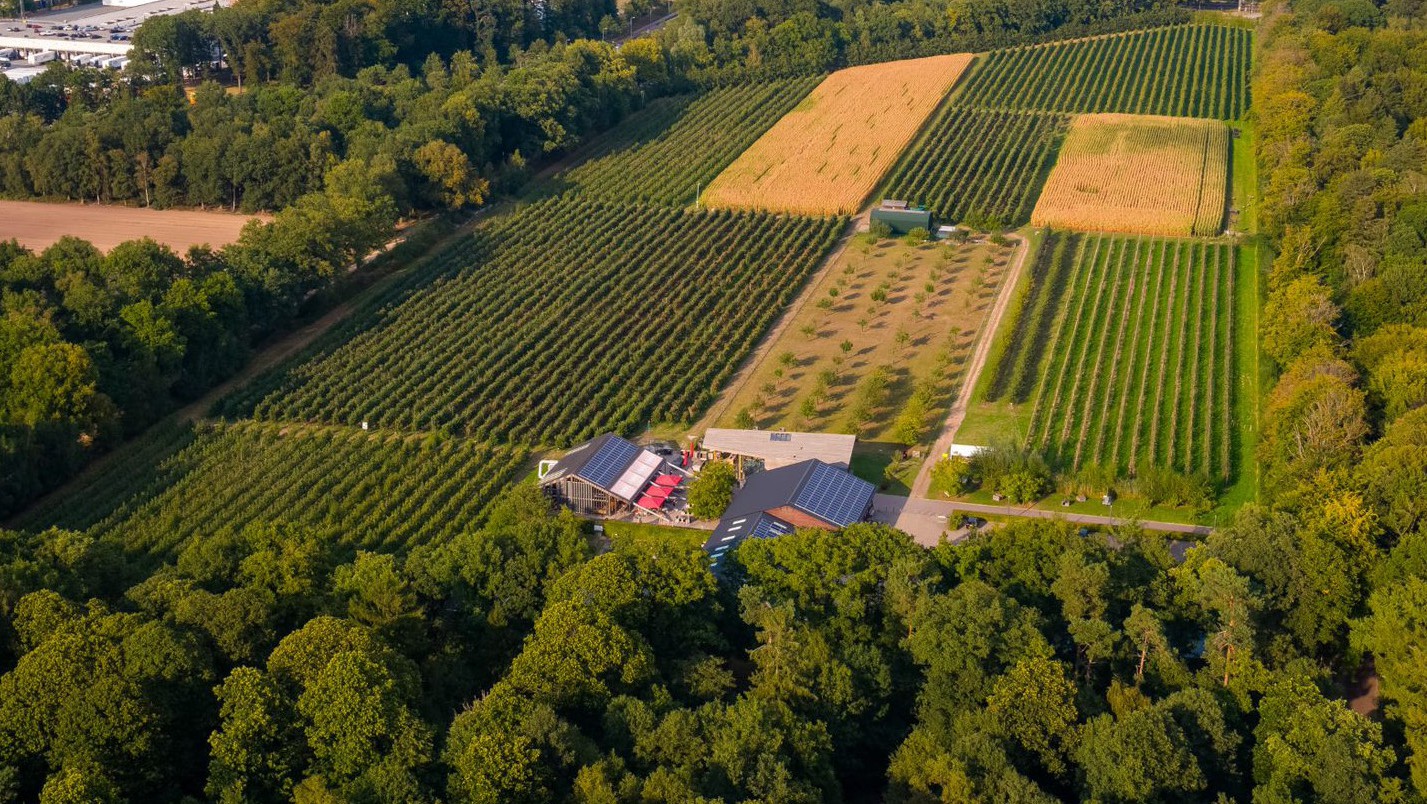 landgoed Philips Fruittuin
Ontwikkelingen gaan door op de bestaande kwaliteiten van de fruittuin. Sterk geënt op het Philips cultuurlandschap en historie. Fruittuin een
herkenbaar adres geven aan de Anthony Fokkerweg.
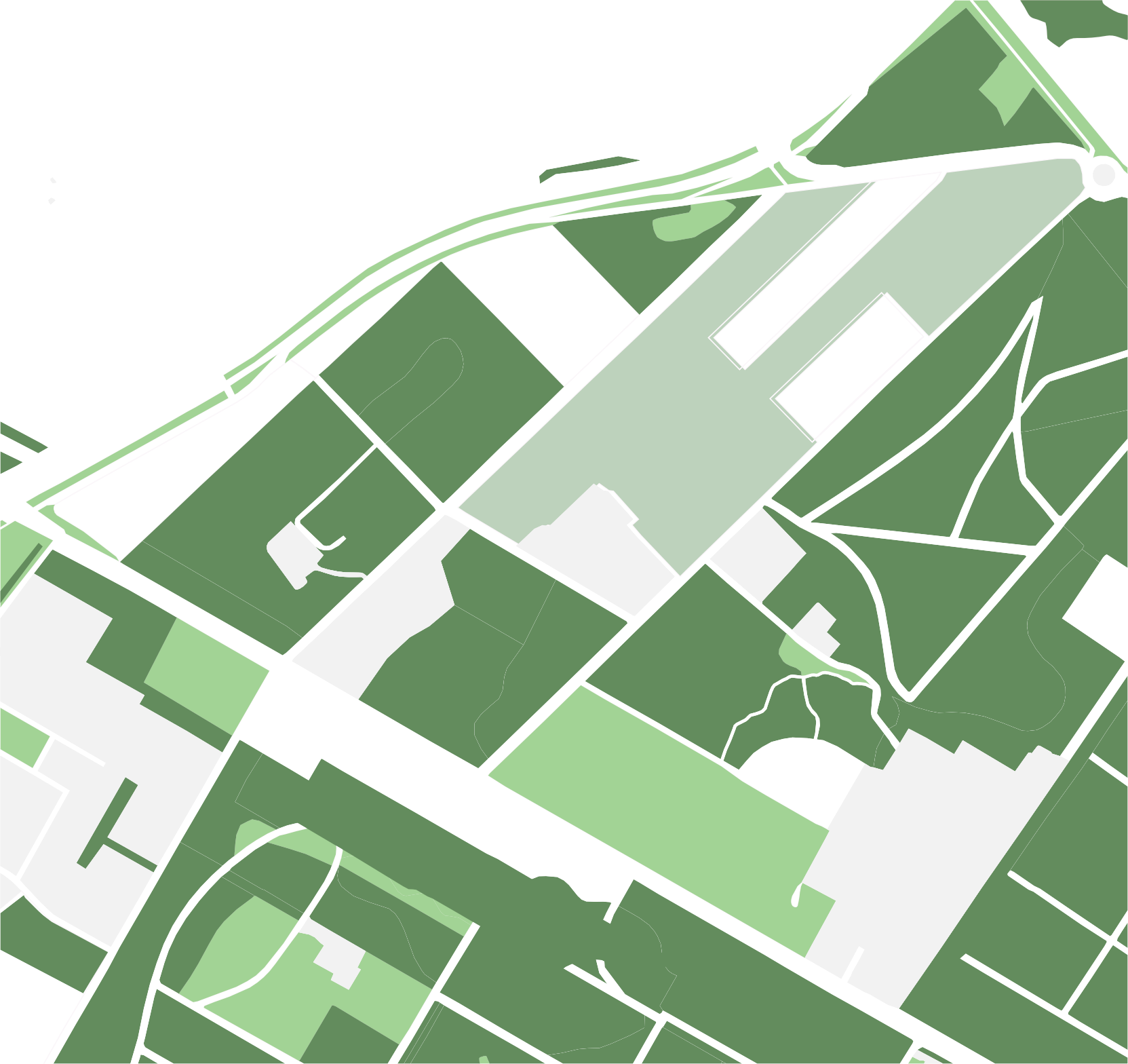 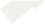 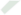 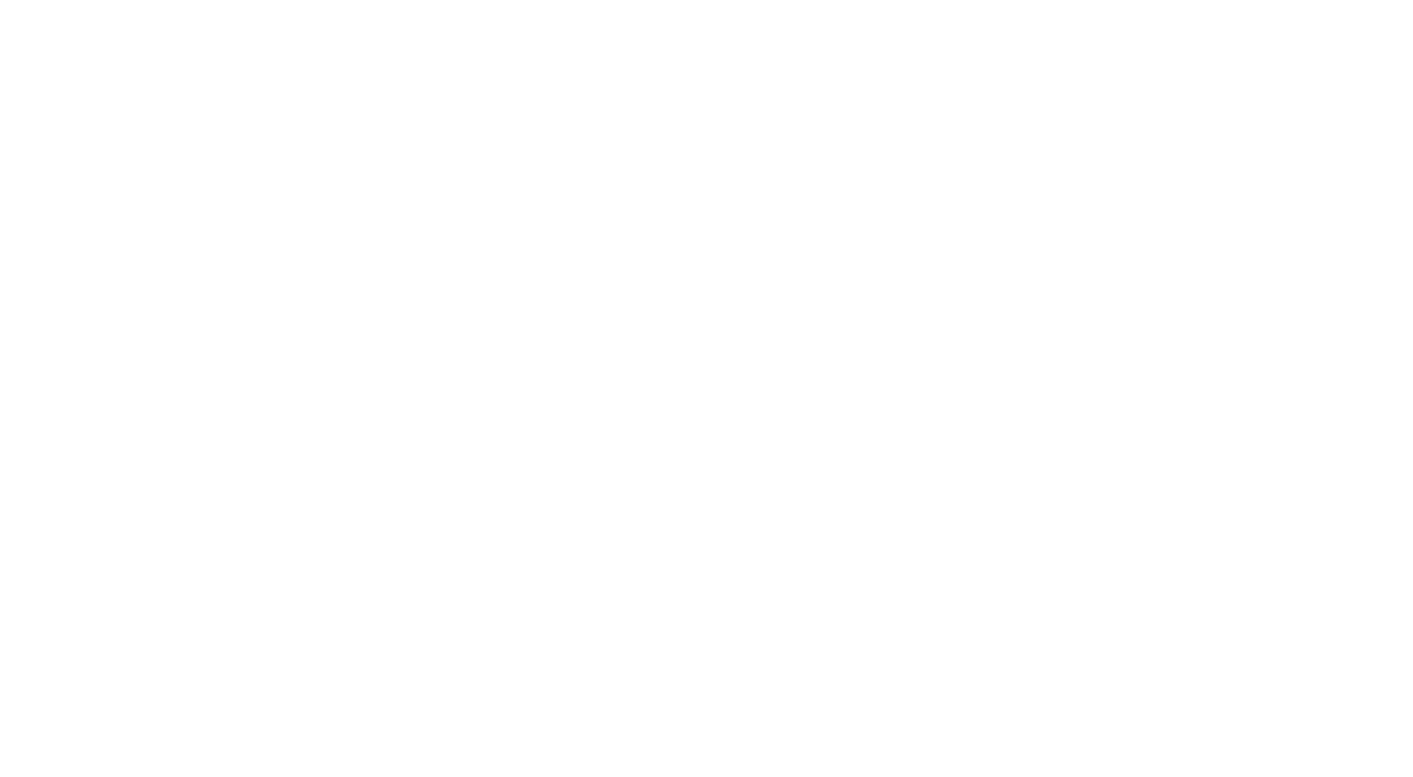 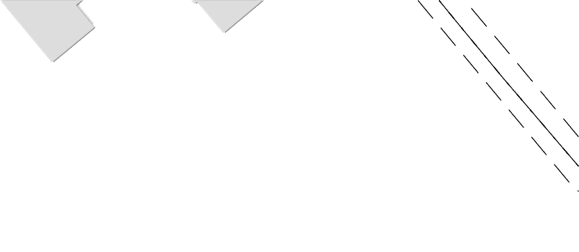 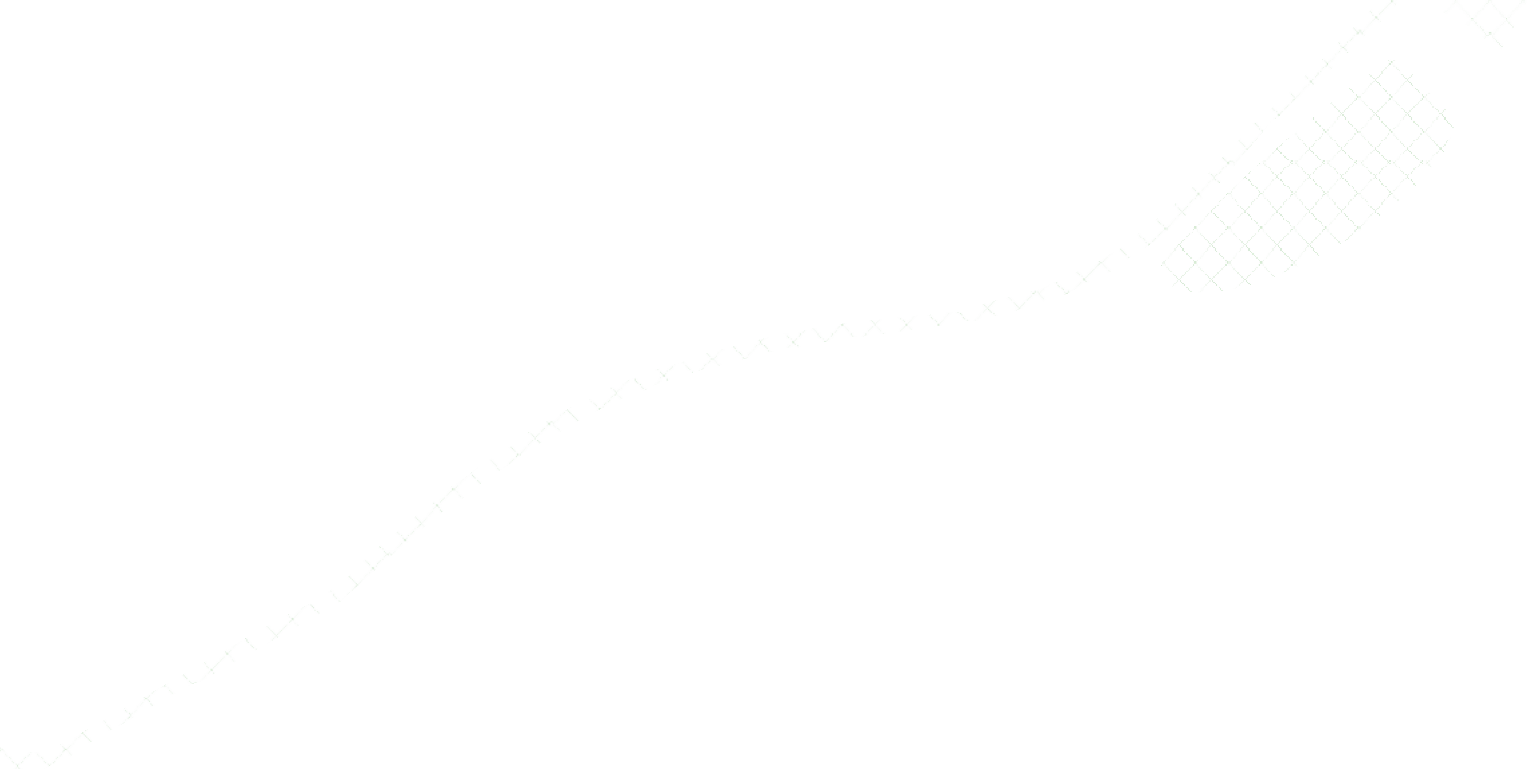 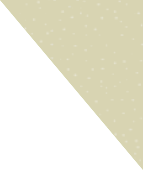 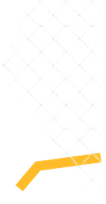 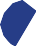 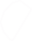 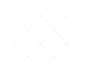 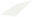 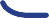 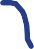 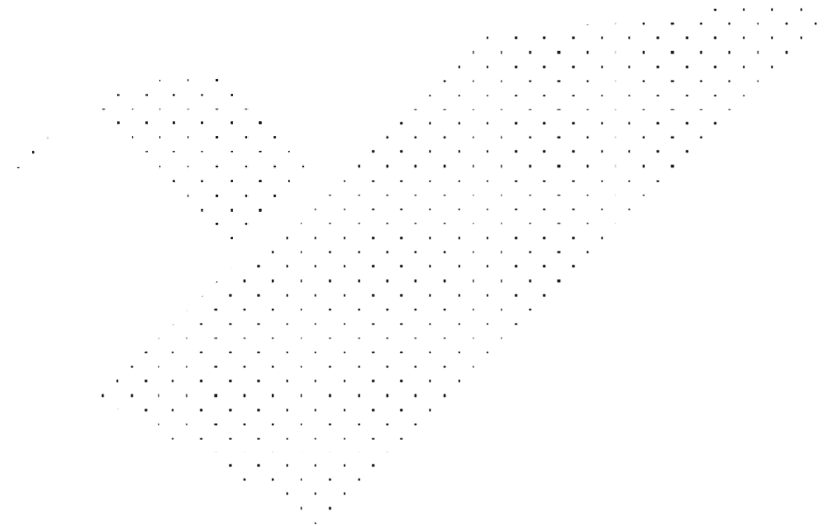 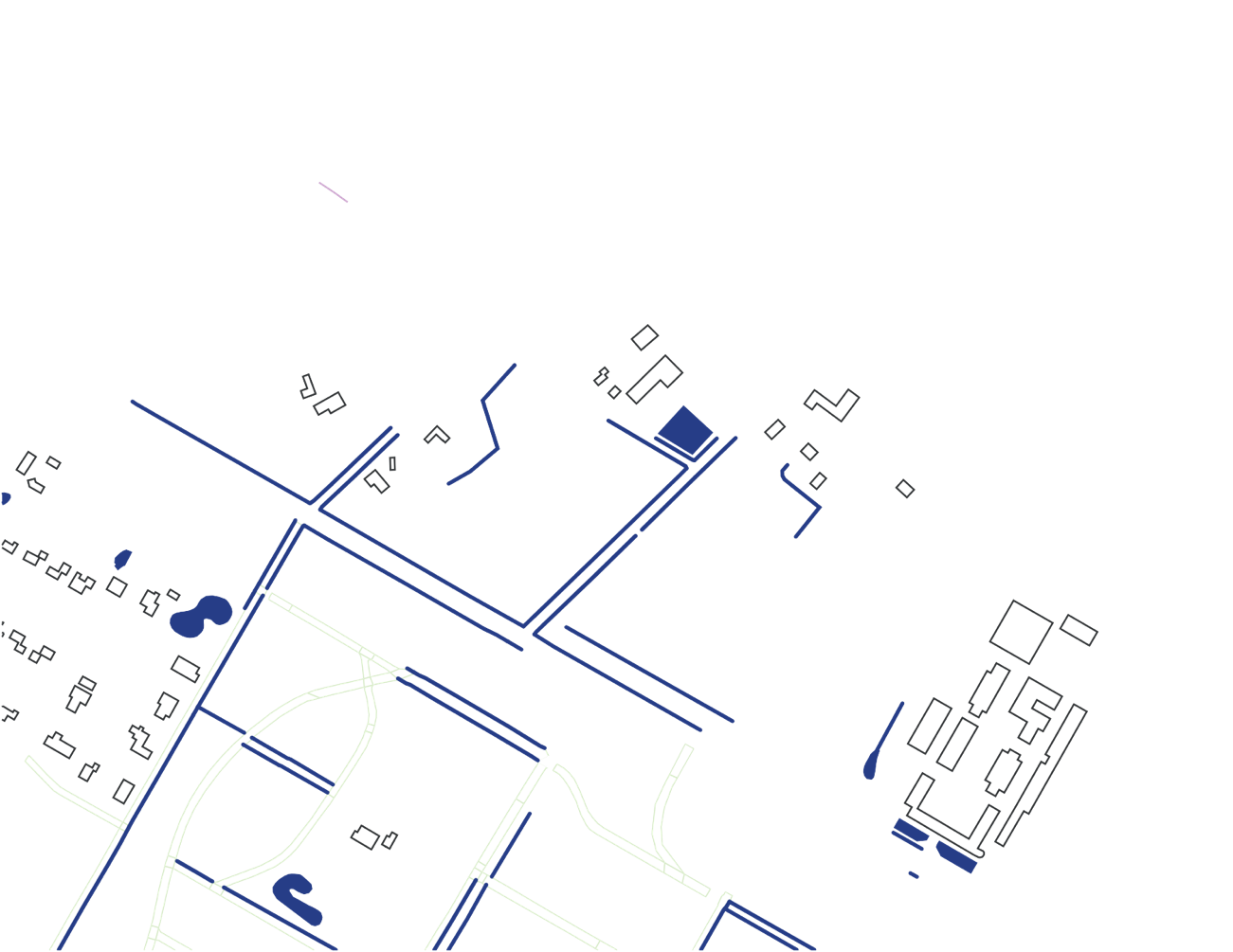 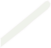 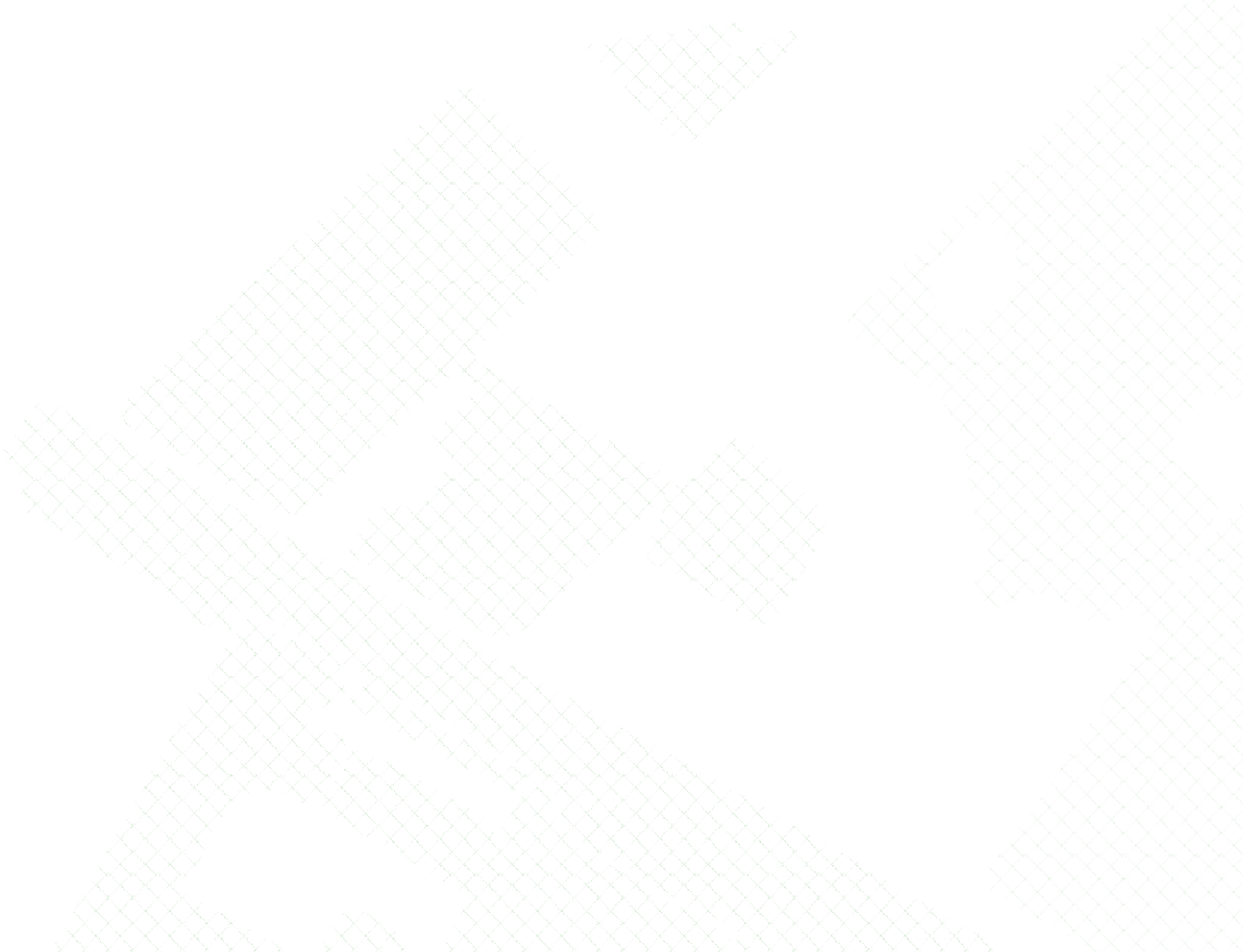 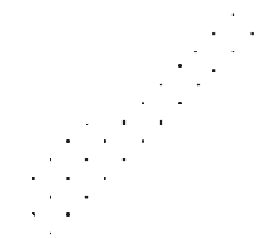 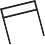 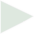 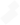 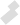 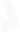 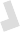 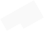 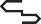 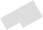 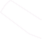 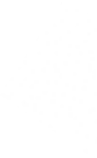 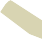 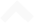 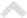 Voor de deelgebieden Landgoed De Mispelhoef en de Philips Fruittuin verder uitgewerkte ruimtelijke plannen op te stellen op initiatief van derden/eigenaren uit het gebied
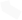 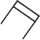 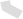 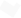 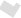 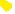 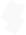 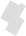 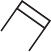 P
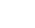 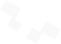 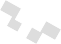 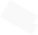 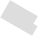 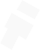 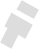 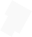 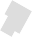 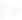 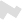 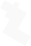 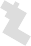 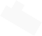 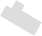 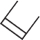 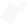 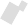 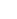 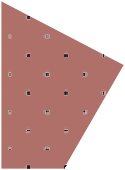 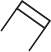 landgoed Philips Fruittuin
Hoe verder
Uitvoeringsprogramma 2024 tot 2040
Fase 1: 2024/2025 (begroting 2024)
Maatregelen voor (gefaseerde) openstelling
Inrichting van het Landgoed
Kettingbeding erven Philips
Herbestemming Landhuis De Wielewaal
Permanente aandacht voor financiële kansen (zoals subsidies)
Opstellen gebiedskader Welschap
Placemaking als kansen zich voordoen (in andere deelgebieden dan de Wielewaal) 
Fase 2 en volgende: uitvoeringsprogramma op basis van kansen die zich voordoen.
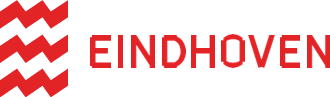 Fase 1
Erfafscheidingen
Faseringsplan openstelling
Bewegen in het park bewegwijzering, route uitzetten
Veiligheid-> calamiteitenplan, poortenplan
Verfraaiing-> herstel lanen en tuinen
Wateropgave-> haalbaarheidsonderzoek en pva
Faunapassages Oirschotsedijk
Vervolg fase 1
Herbestemming vastgoed
Branding Stadsbos prijsvraag
Ontsluiting van het stadsbos (parkeren en boomtoppenfietspad)
Mobiliteit stadsbos (mobliteitsplan en parkeerbehoefte in beeld)
Procesbeschrijving governance 
Procesbeschrijving Wielewachters
Plan voor openingsfeest
Investeringen voor op langere termijn
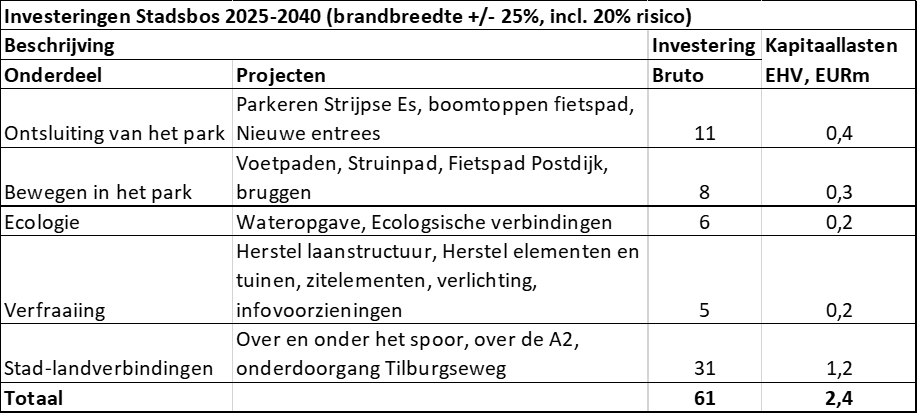 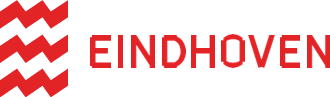 Financiële verkenning
Subsidies Provincie, waterschap en rijk
Projectgewijze financiering met partners (bijv cultuur/erfgoedfondsen, bedrijfsleven)
Verkenning bijdrage vanuit Europa
Verkenning andere fondsen
Verkenning eigen dekkingsbronnen, bijvoorbeeld fonds 8m2 groen bij uitbreiding woningbouw
Of fonds bovenwijkse voorzieningen
Regiodeal 5e tranche
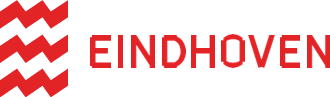 Reflectie externe advies commissie (EAC)
- ‘Generatie-denken’: regel de financiën naar gelang de ontwikkeling 	vordert
- Zichtbaarheid en toegankelijkheid: herkenbare entrees en identiteit
- Een stadsbos voor iedereen; niet alleen natuur ook voor mensen
- Suggestie voor de governance (die de legacy bewaakt)
- Belang in relatie tot gezondheid/gezond gedrag
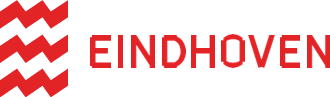 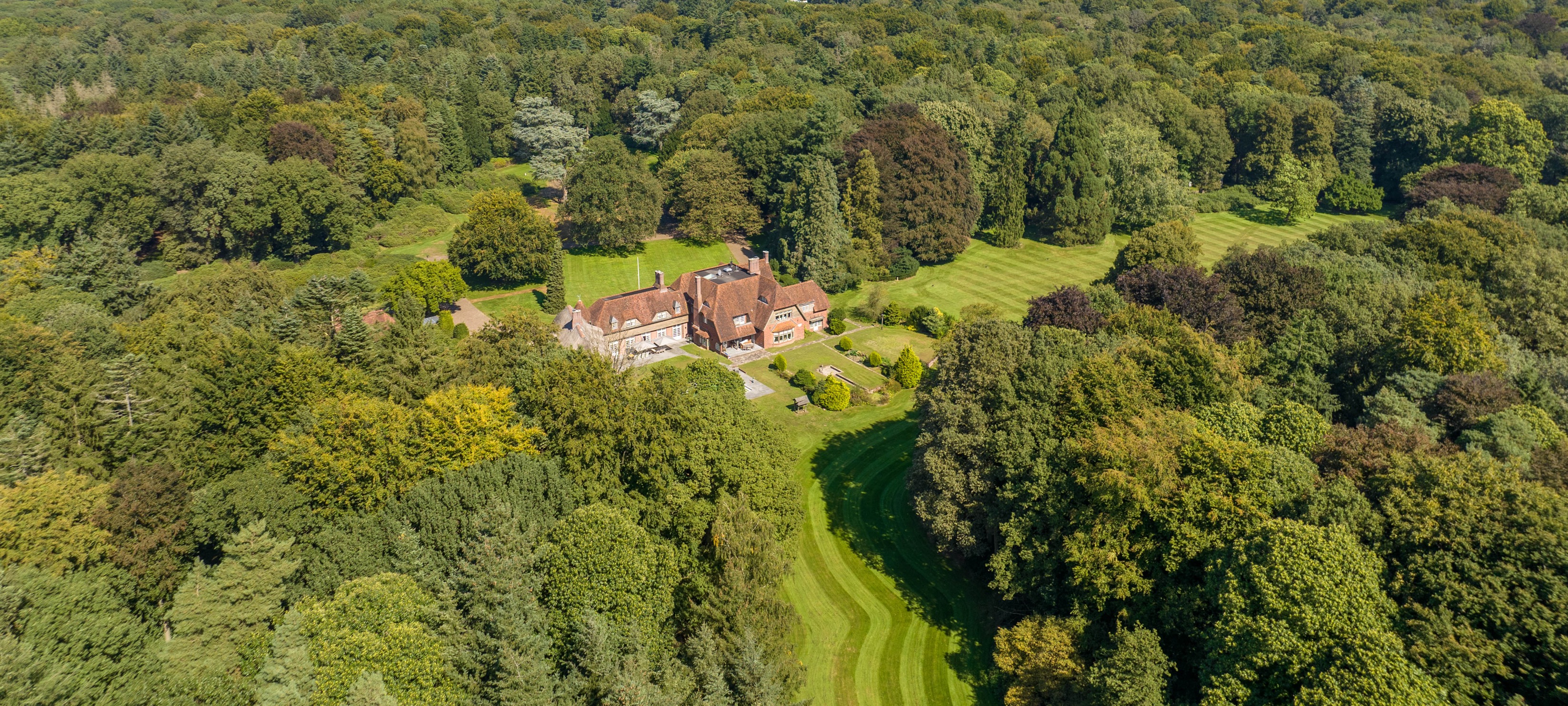 Vragen?
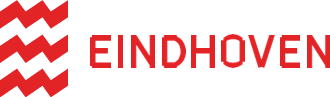